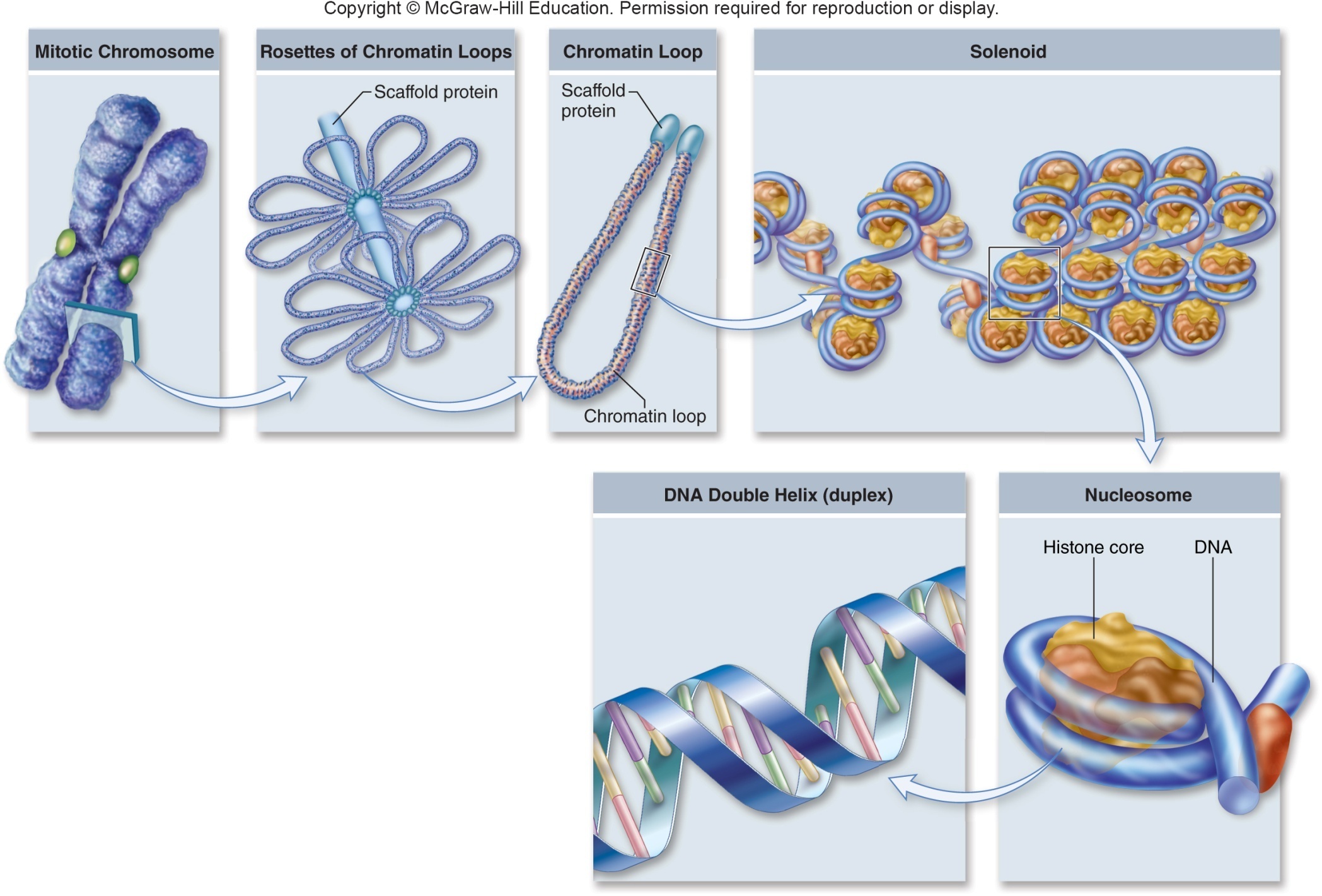 Chromosomes are made of protein and DNA
iClicker!
What is more complicated…
Protein
DNA
Equally complex
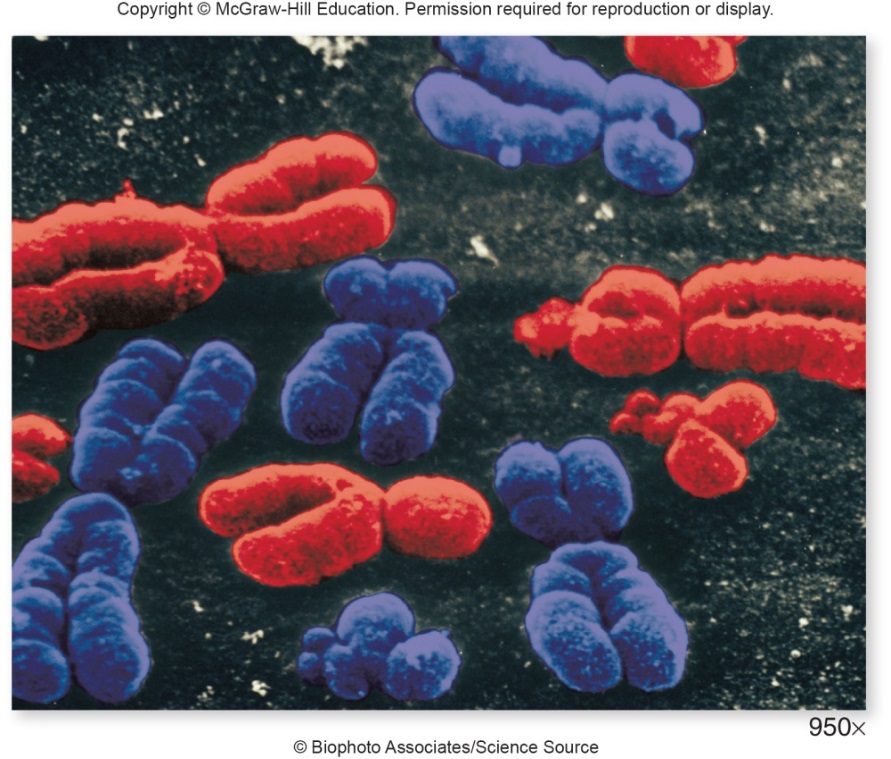 [Speaker Notes: Can this DNA be used easily do you think? 
Karyotype]
Meselson-Stahl Experiment
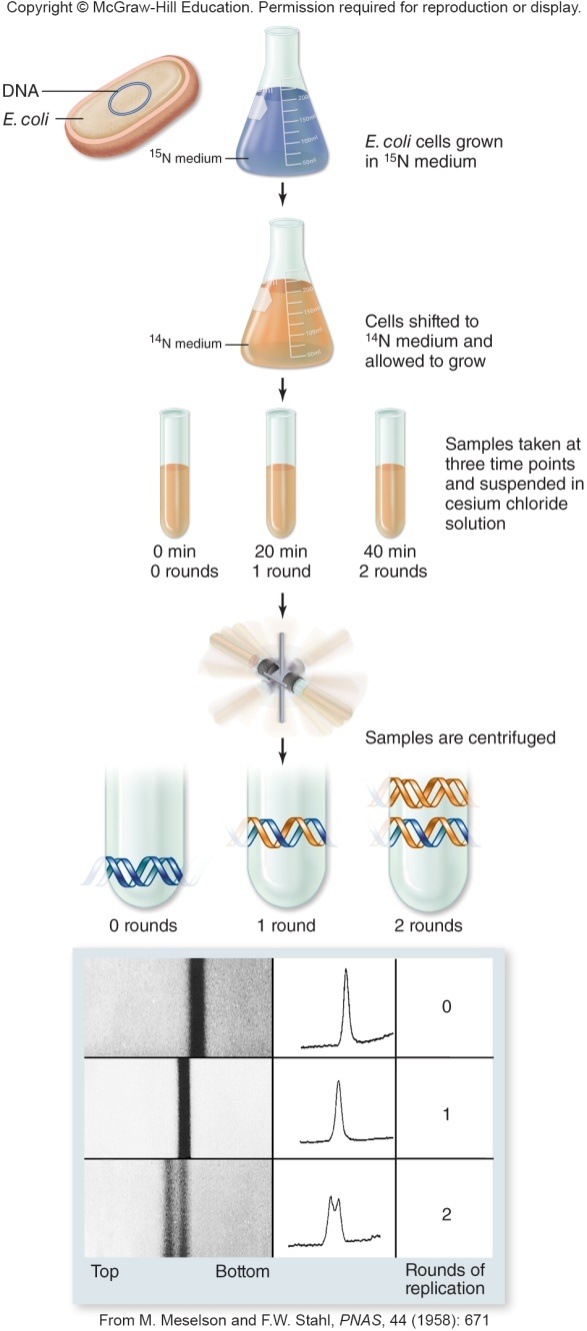 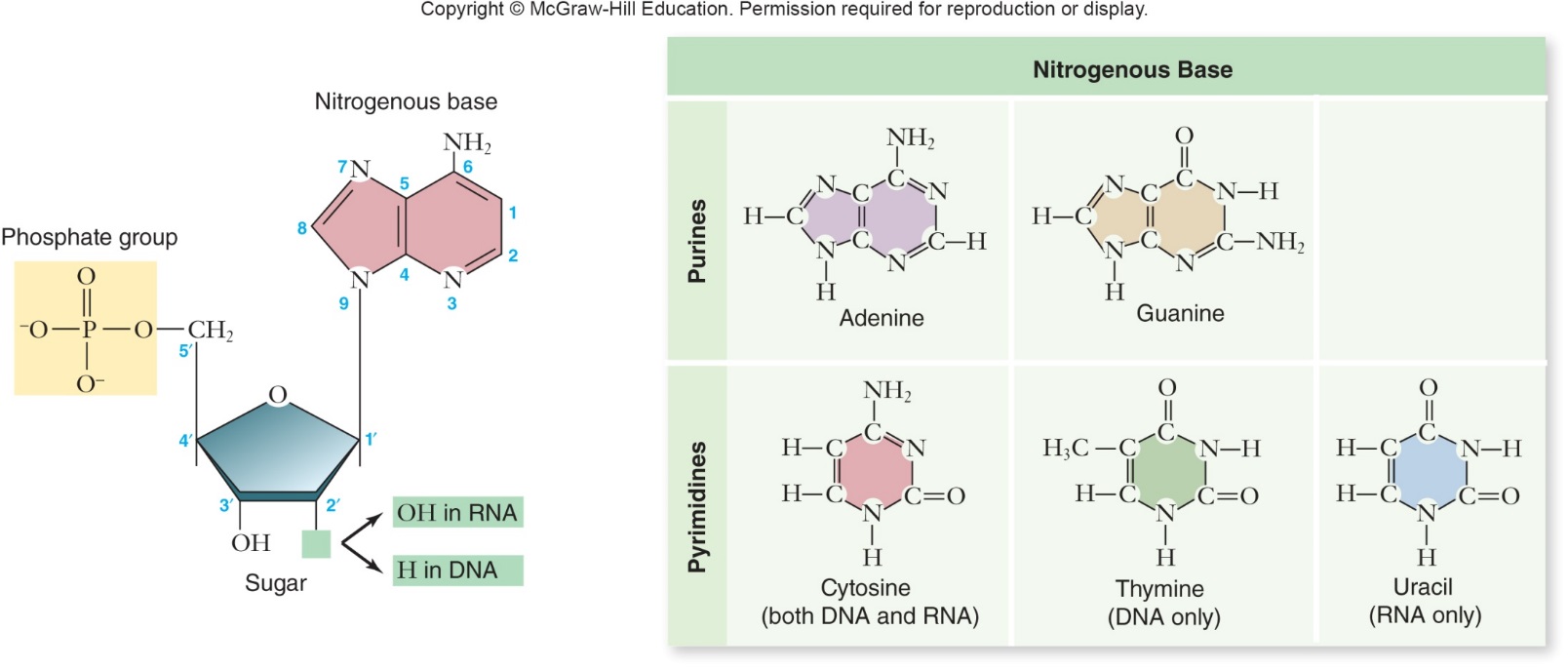 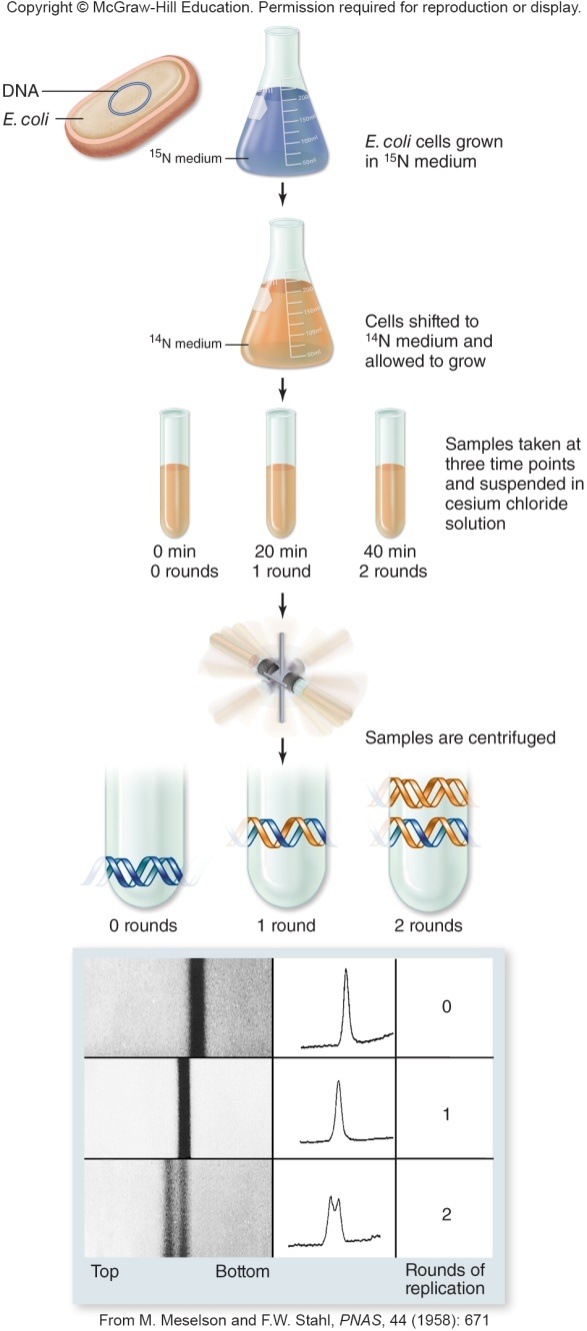 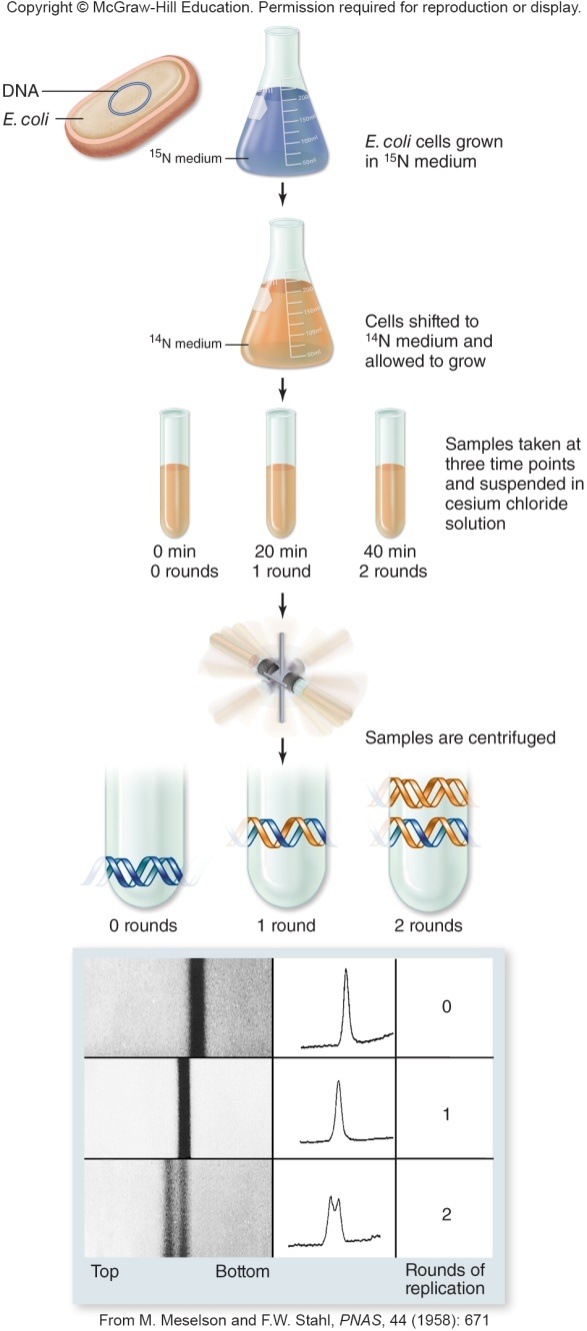 iClicker 
What one does this experiment support?
Conservative
Semiconservative
Dispersive
iClicker!
What is the purpose?
Keep the strand looped
Prevent the single strand from breaking apart
Put RNA on the single strand
They’re genomic parasites!

What is this doing?
Putting RNA bases on
Putting DNA bases on
Breaking up the strands
Recoiling the strands

This is? 
Recoiling the strands 
Proof reading
Patching nicks 
Holding the strand steady
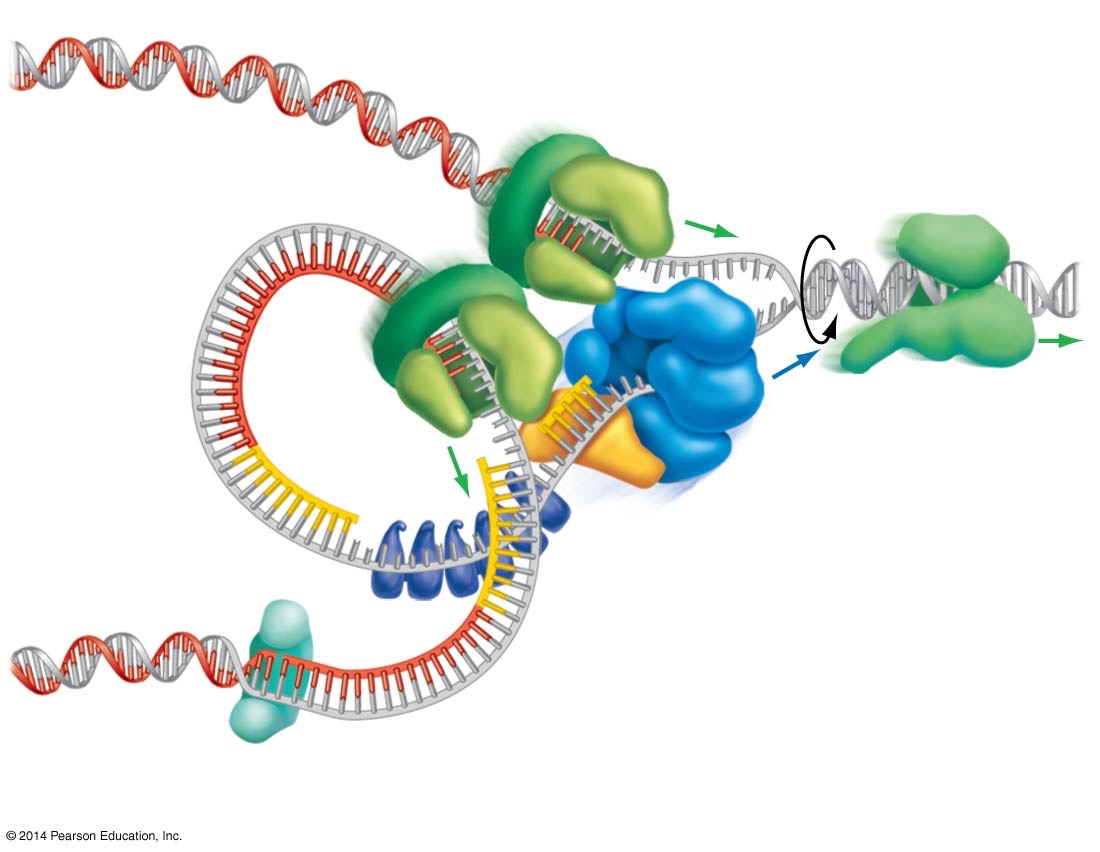 2
1
3
[Speaker Notes: Single Strand Binding Proteins
DNA polymerase III
DNA ligase]
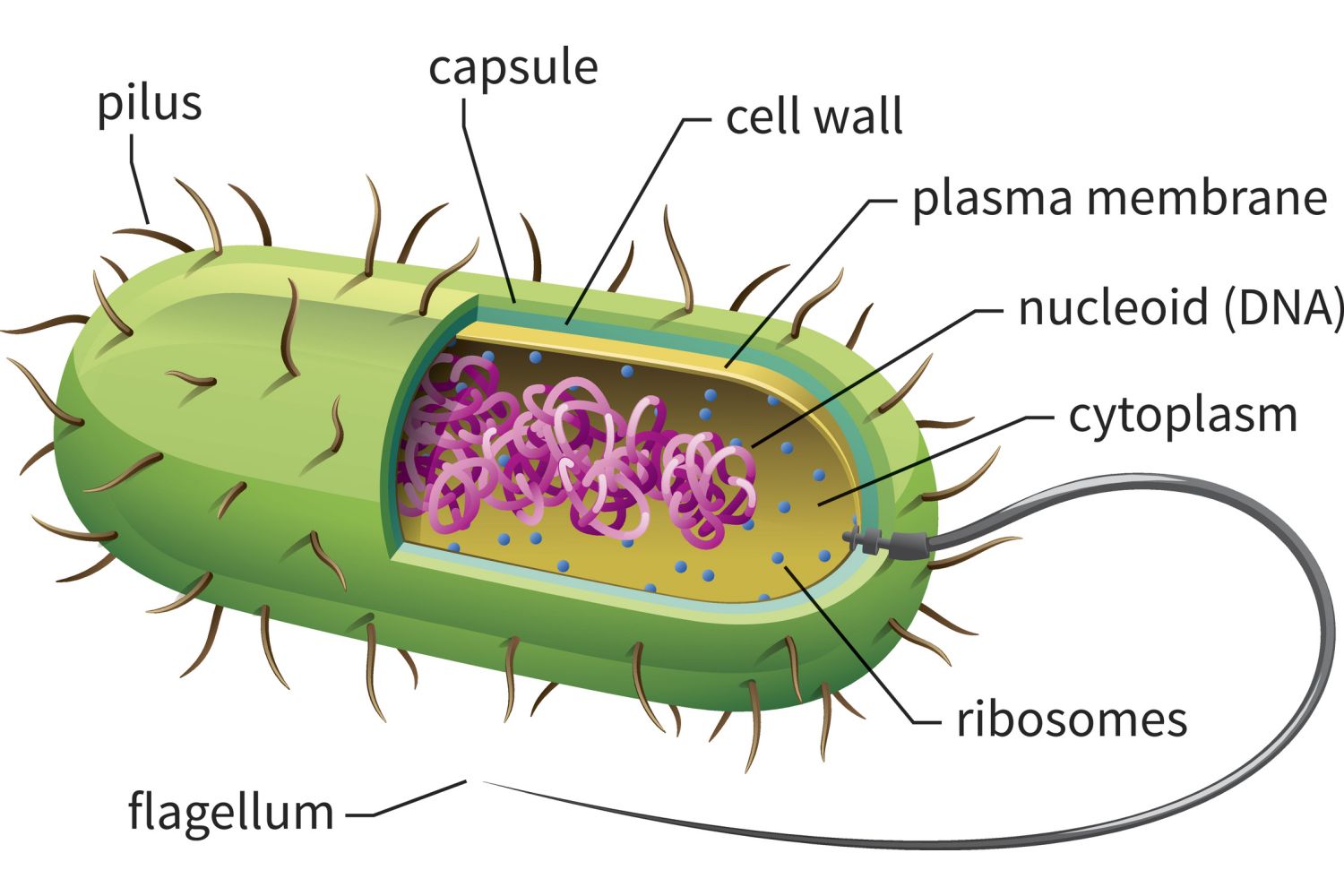 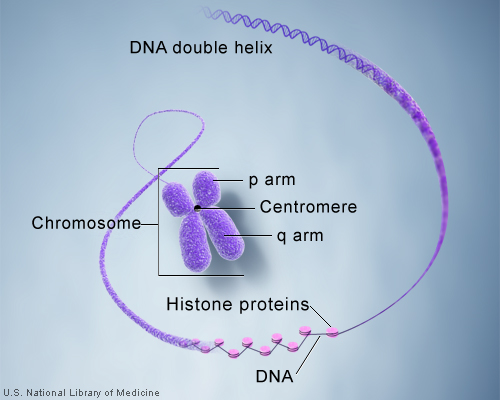 iClicker! 
Which do you think is easier to replicate?
Prokaryote
Eukaryote
Same amount of energy to replicate both
Linear nature of chromosomes
iClicker!
Why is linear nature a problem?
Have to do it all at once
More likely to tangle
DNA replication only goes one way
Easier to lose your place
I like picking E.
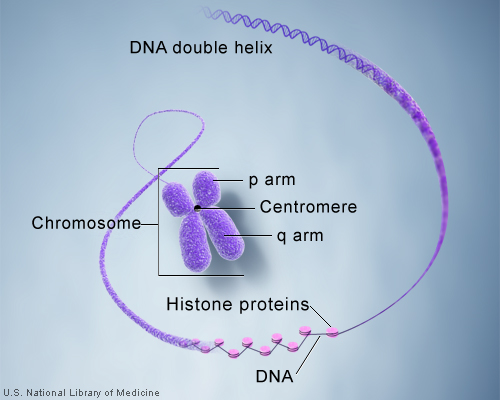 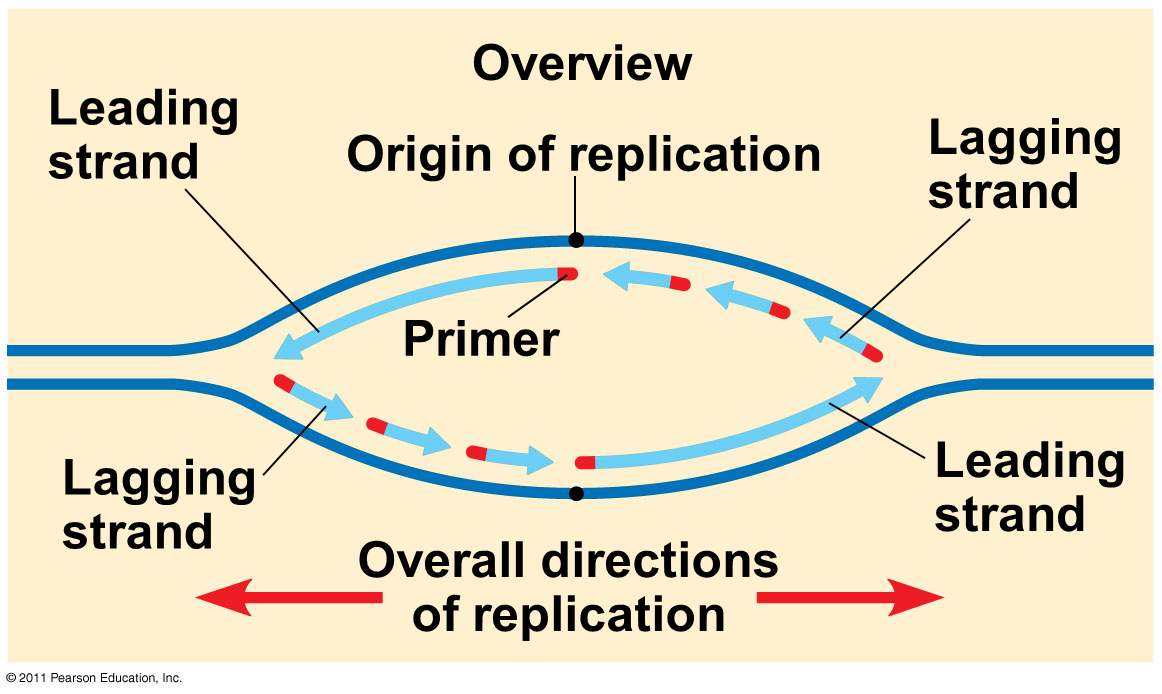 A company has introduced an “Eternal Life’ potion that is crammed full of telomerase! Should you take it?
Of course!
No!
That’s still  a lot of errors!
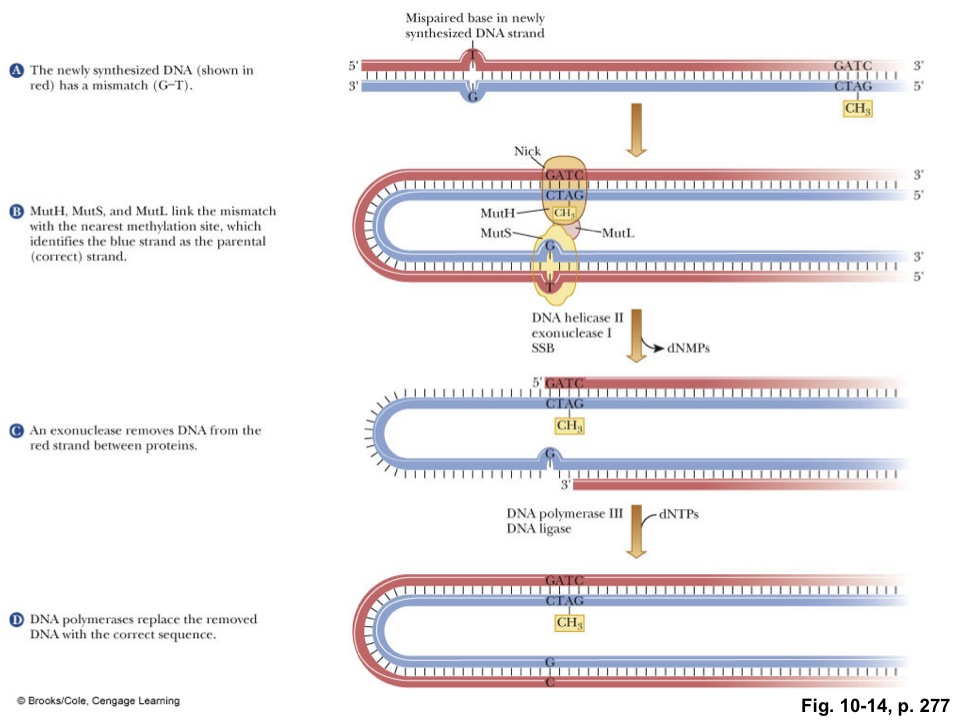 These errors are called Mutations.
What is a possible result of mutations?
Death
Illness
No effect on the organism
Beneficial effect
All of the above
Based  on this chart, which of the following would be cause a different protein to form?
Assume we started with ATT in the DNA




ATC
ATA
ATT
ATG
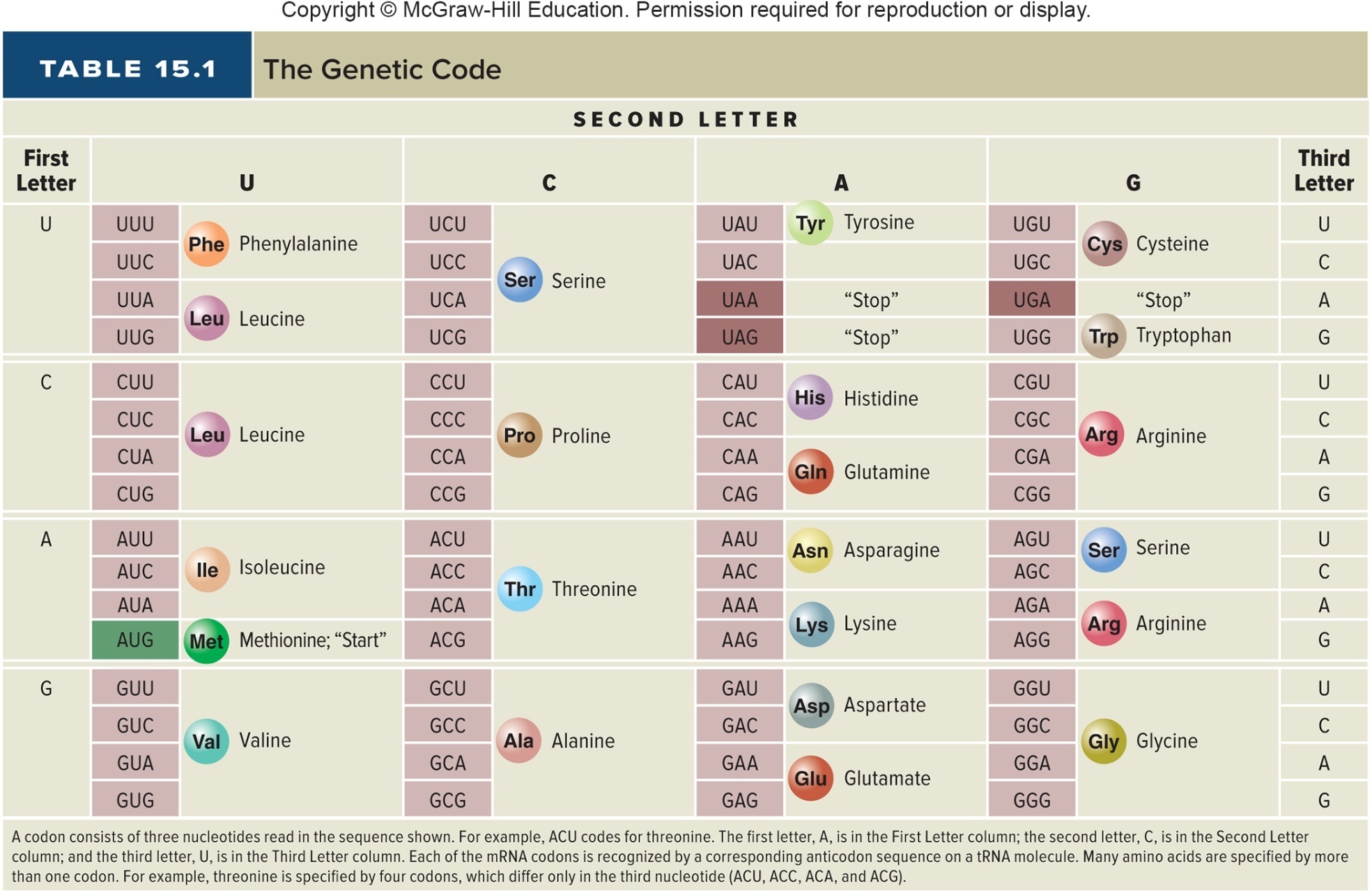 [Speaker Notes: Marshall Nirenberg identified the codons that specify each amino acid
Stop codons
3 codons (UAA, UGA, UAG) used to terminate translation
Start codon
Codon (AUG) used to signify the start of translation
Code is degenerate, meaning that some amino acids are specified by more than one codon]
Prokaryotic Transcription
iClicker! 
The blue bit
Proofreads the generated mRNA
Is needed throughout the entire transcription process
Disassociates after transcription has begun
Can bind anywhere on the DNA
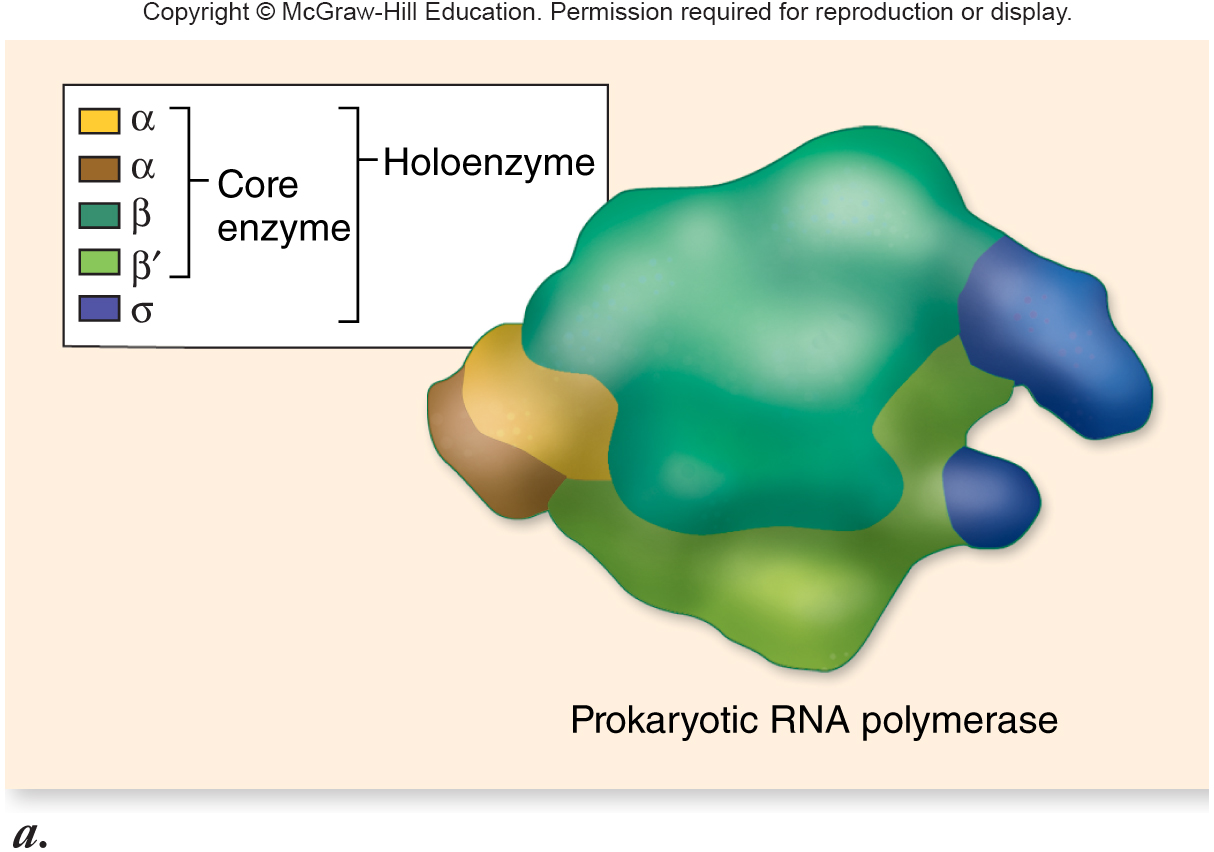 In prokaryotes transcription and translation are coupled
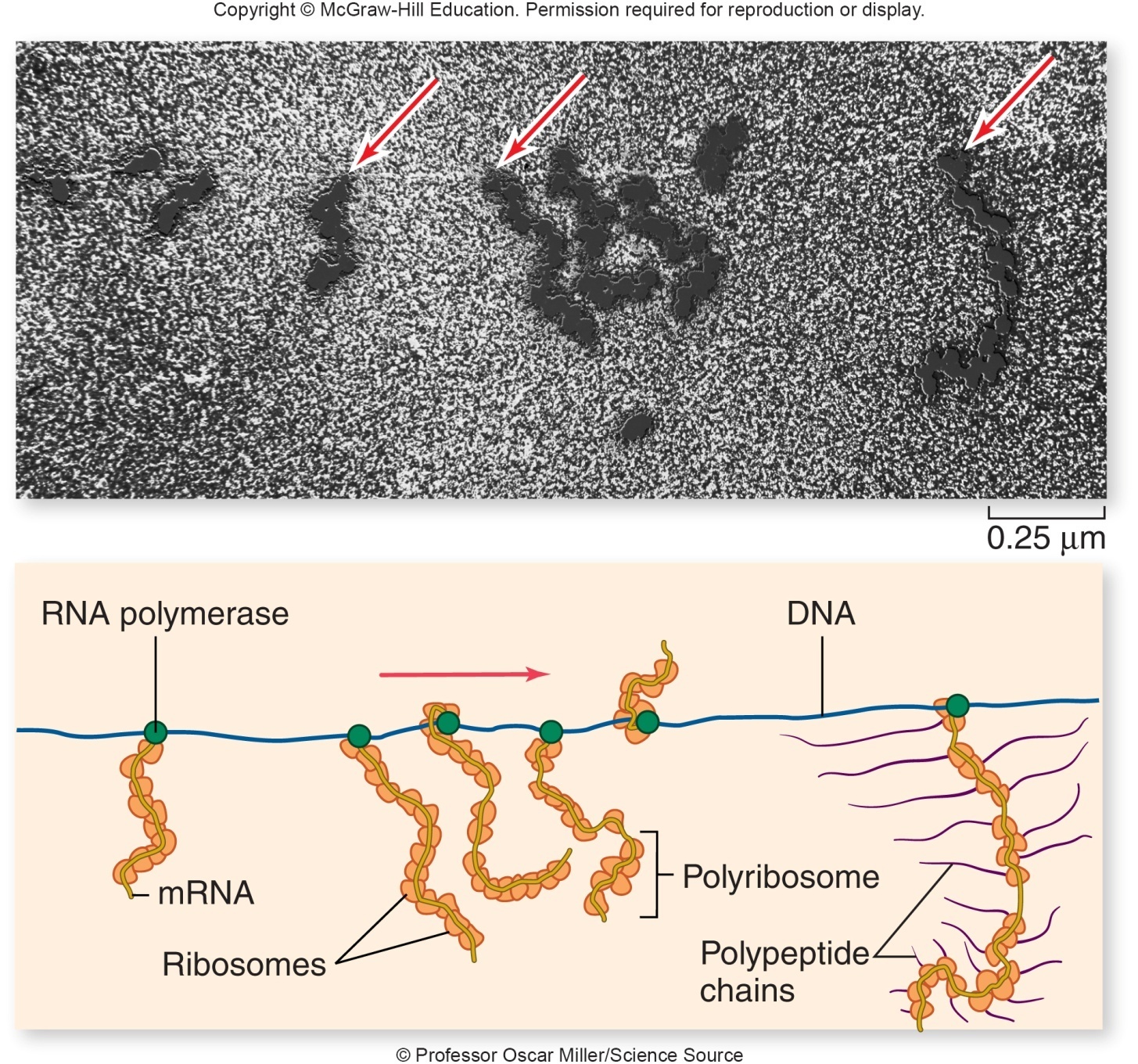 mRNA begins to be translated before transcription is finished
Why can’t it work like this in Eukaryotes?
Chromosomes are too large
A little thing called the nucleus
Eukaryotes modify the mRNA
All of the above
B&C, not A
Intron Removal (pre-mRNA splicing)
Introns – non-coding sequences 
Exons – sequences that will be translated
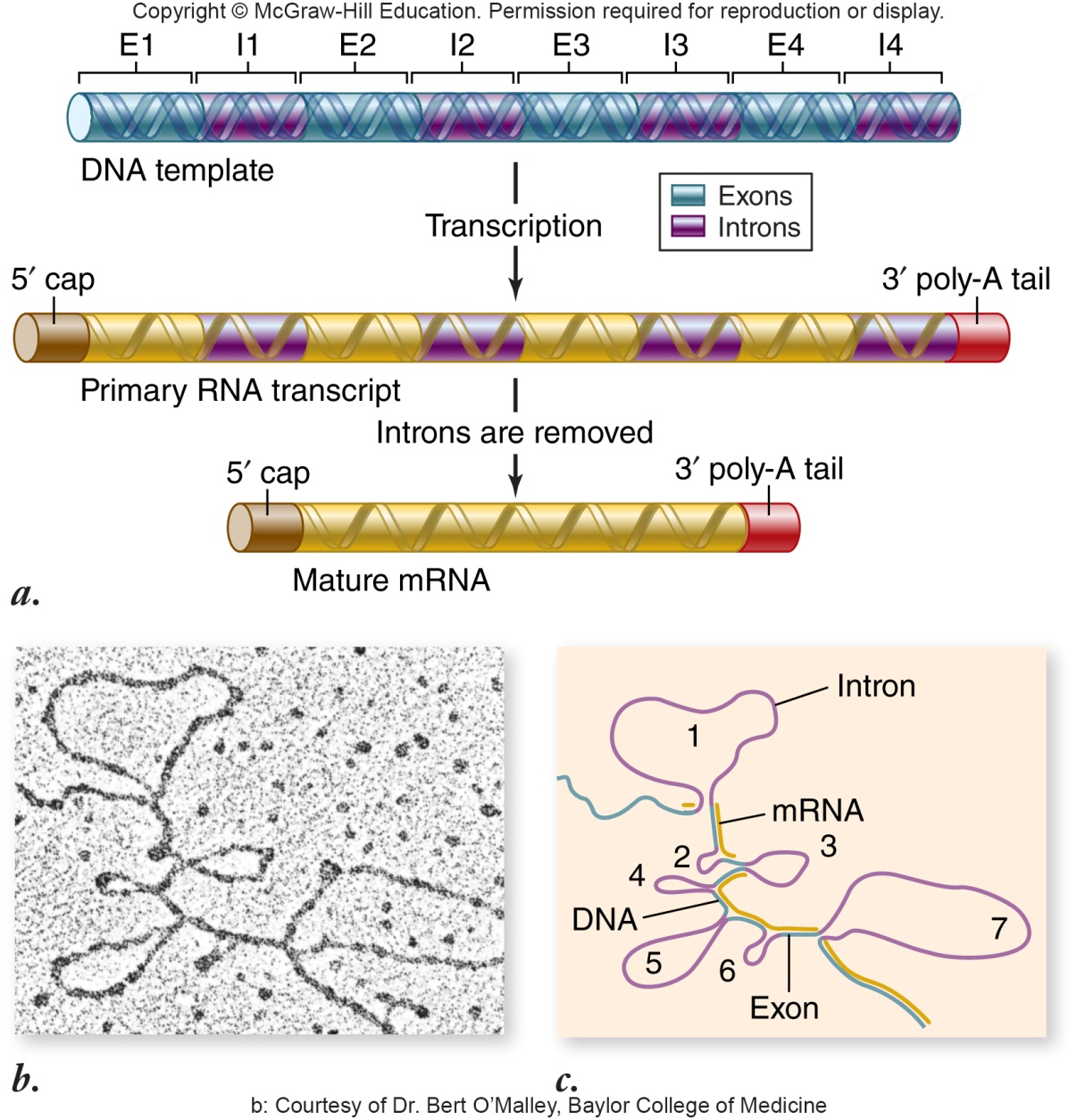 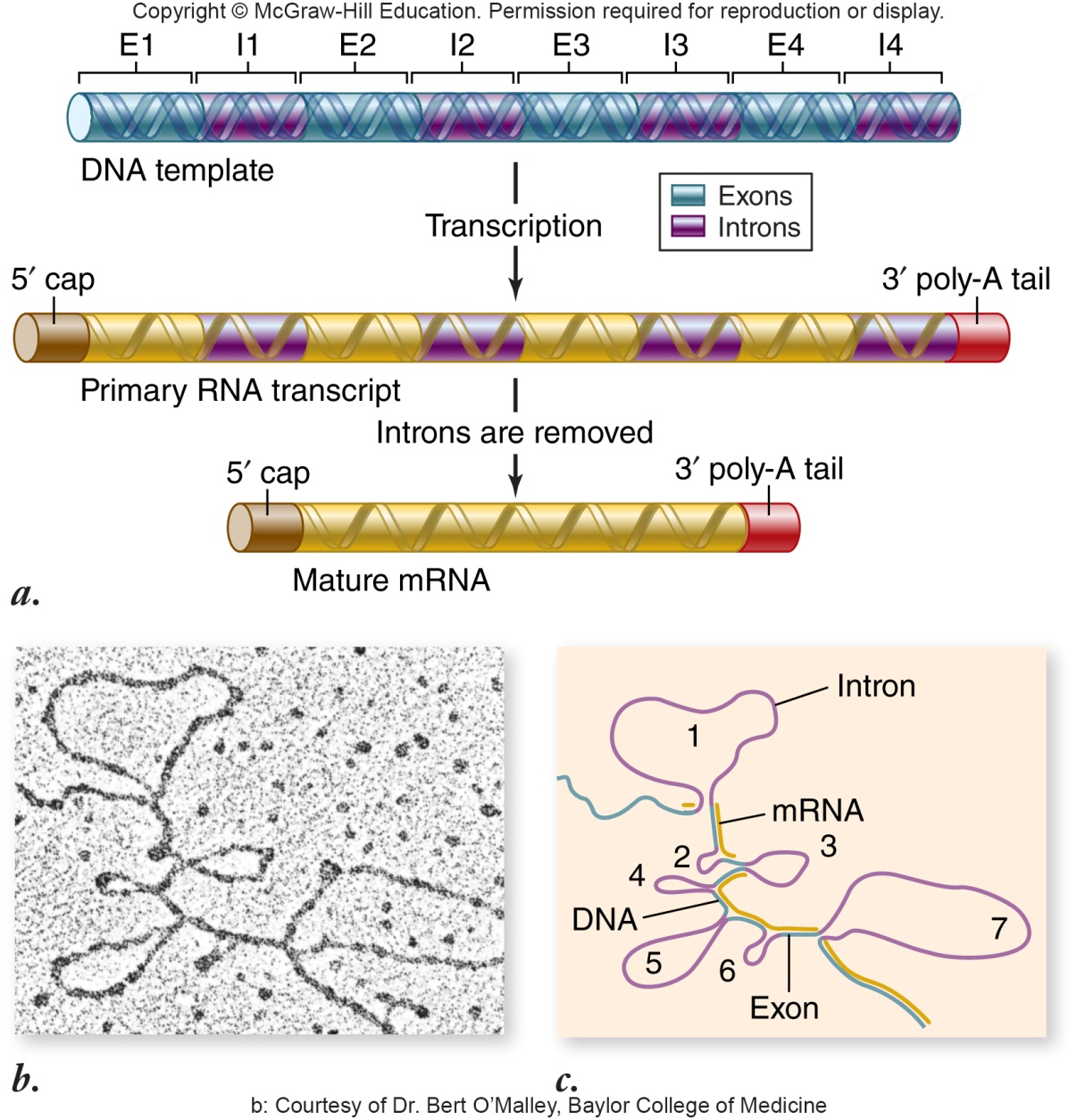 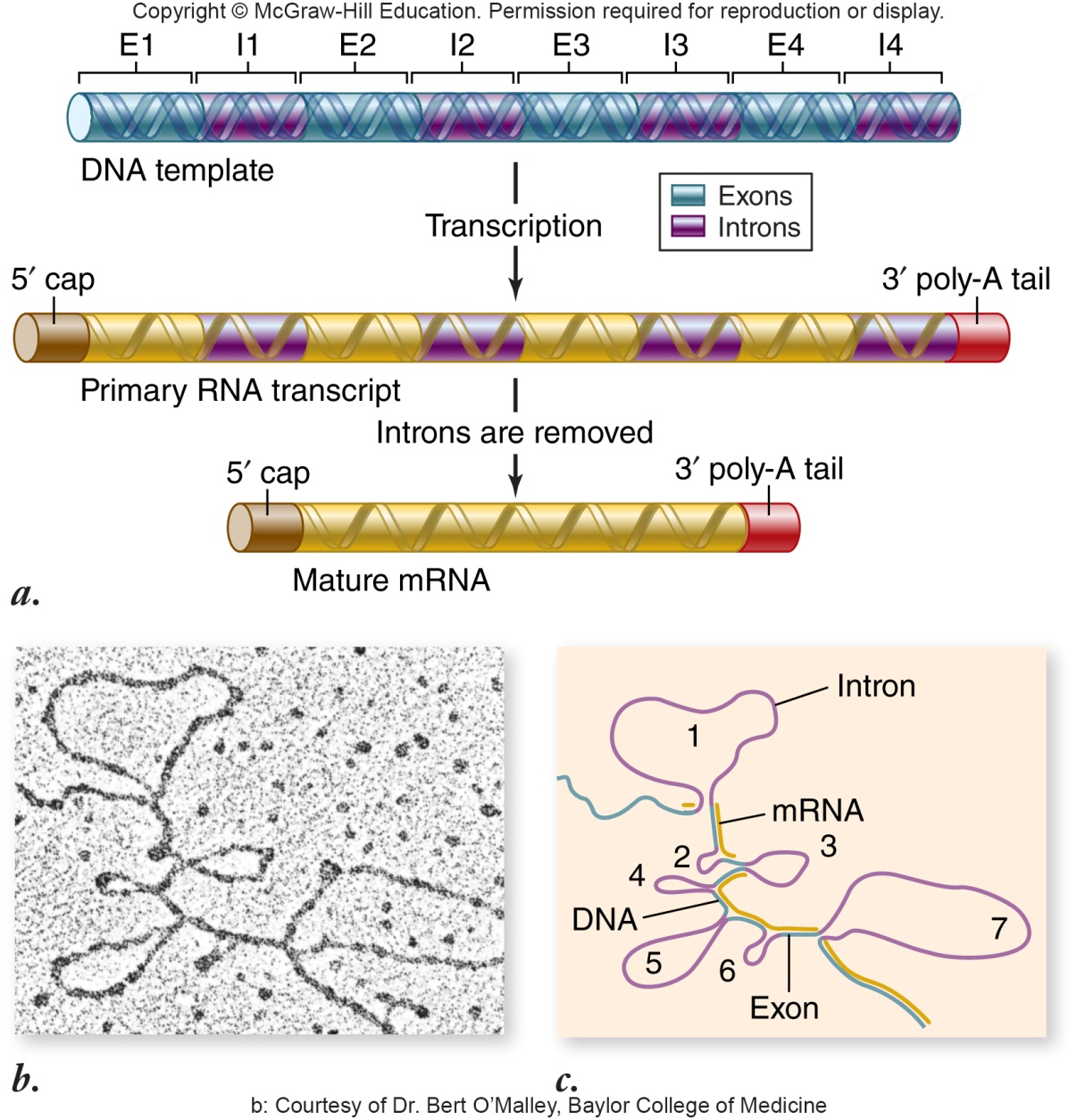 If a mutation occurs in an intron
will this have any impact on the 
resulting protein? 
Yes, always
No, never
Sometimes, but if it does, the impact will always be very minor
Sometimes, and the impact can be extreme
[Speaker Notes: Small ribonucleoprotein particles (snRNPs) recognize the intron–exon boundaries
snRNPs cluster with other proteins to form spliceosome
Responsible for removing introns]
Translation and Transcription are?
Translation is the DNA being converted to an mRNA sequence and transcription is this sequence producing a protein 
Transcription is the DNA being converted to an mRNA sequence and Translation is this sequence producing a protein 
Translation is the DNA being converted to a protein and transcription is this sequence producing a mRNA sequence
Transcription is the DNA being converted to a protein and translation is this sequence producing a mRNA sequence
Which of the following types of mutation, resulting in an error in the mRNA just after the AUG start of translation, is likely to have the most serious effect on the polypeptide product?
a.	deletion of a codon
b.	deletion of a nucleotide
c.	substitution of the third nucleotide of a codon
d.	substitution of the first nucleotide of a codon
[Speaker Notes: B]
RNA polymerase attaches to a promoter to initiation transcription in prokaryotes. Which of the following is true about this promoter region:
a.	It is symmetrically on both DNA strands
b.	It is not transcribed into mRNA
c.	It costs ATP for the polymerase to attach
d.	It must be regenerated between transcription events
What is consumed during translation?
a.	Amino Acids
b.	tRNA
c.	Ribosomes
d.	mRNA
Result – Two daughter cells
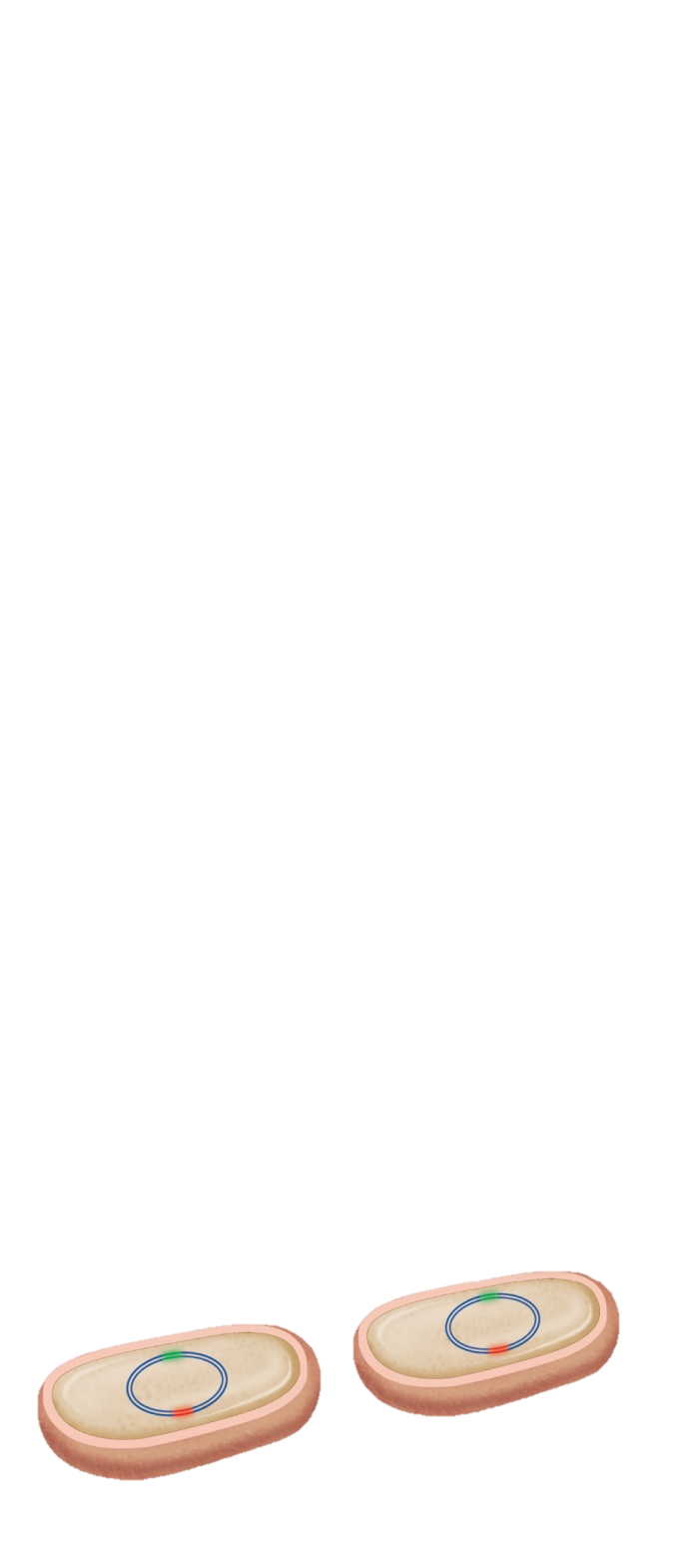 These cells are:
Always different from one another
Always exactly the same as one another
In theory identical, but there may have been a mutation when the DNA was copied
[Speaker Notes: Are these cells different at all from one another?]
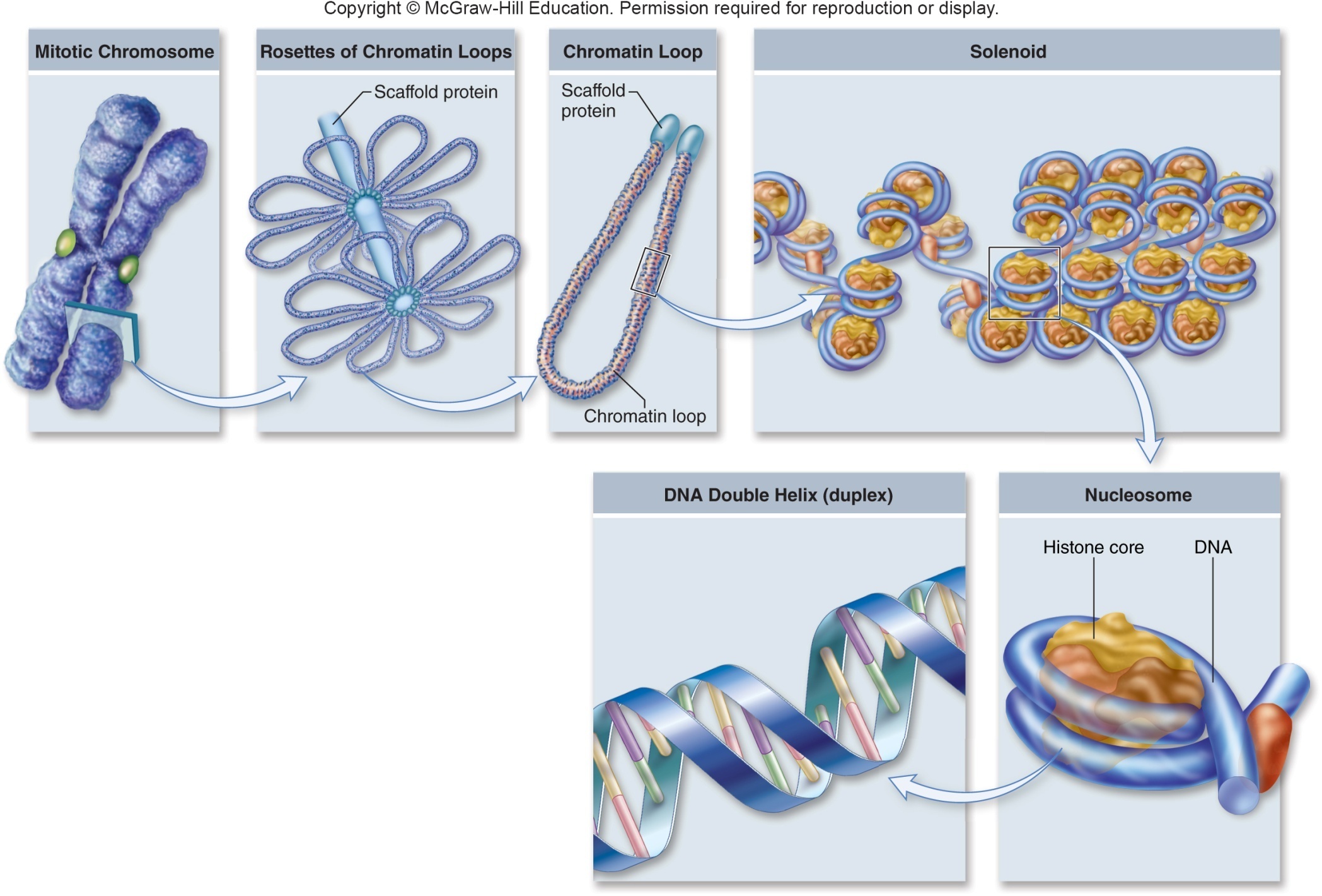 The DNA in a chromosome:
Can be easily replicated
Can be easily transcribed
Can be easily translated
Its hard to access in its stored state
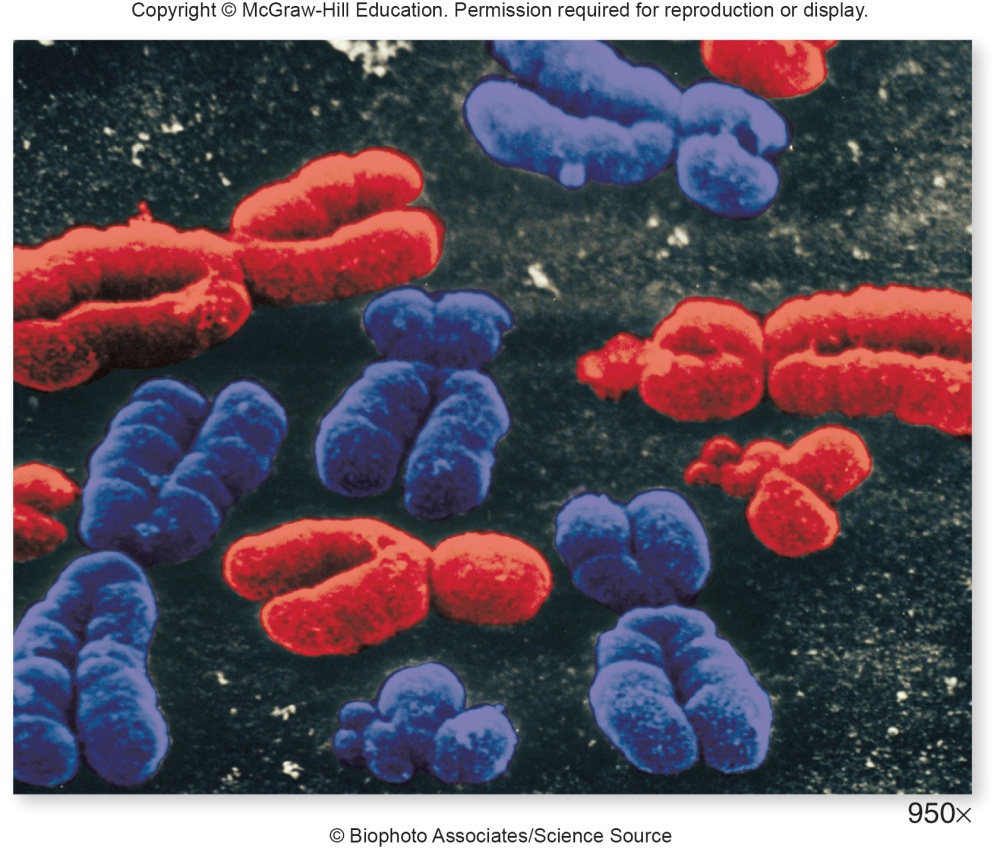 [Speaker Notes: Can this DNA be used easily do you think? 
Karyotype]
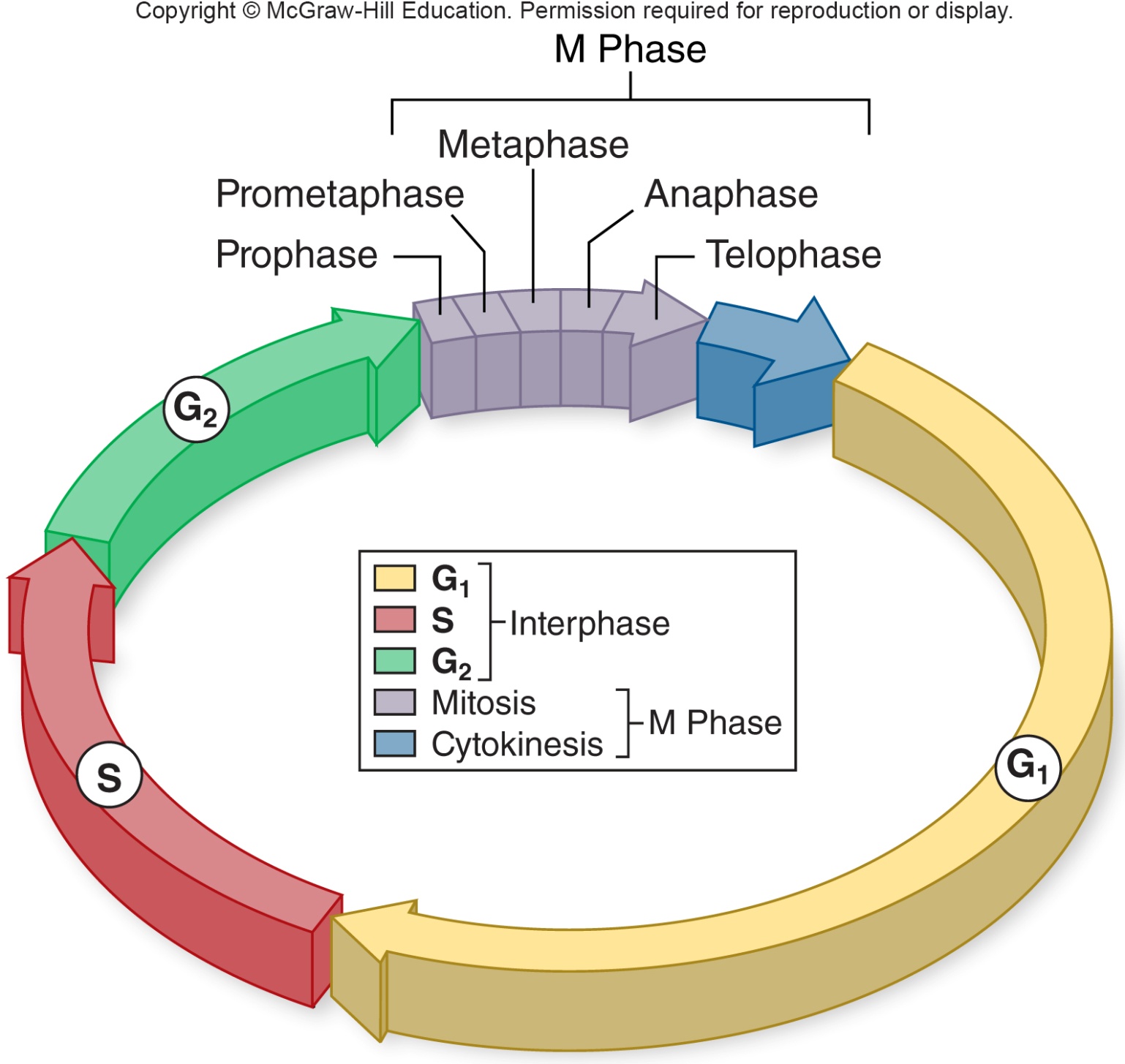 Which phase do you think is the quickest?
G2
M
S
G1
All equal
Interphase – preparing for mitosis
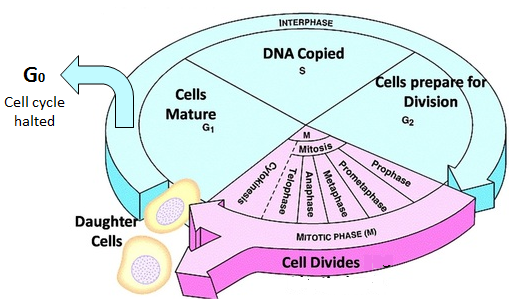 When do we have sister chromatids appear?
G1
S
G2
They’re always there
[Speaker Notes: Important!!!!! DNA is always in chromosomes – they just COIL TIGHTER at times!! Go from hard to access to IMPOSSIBLE.]
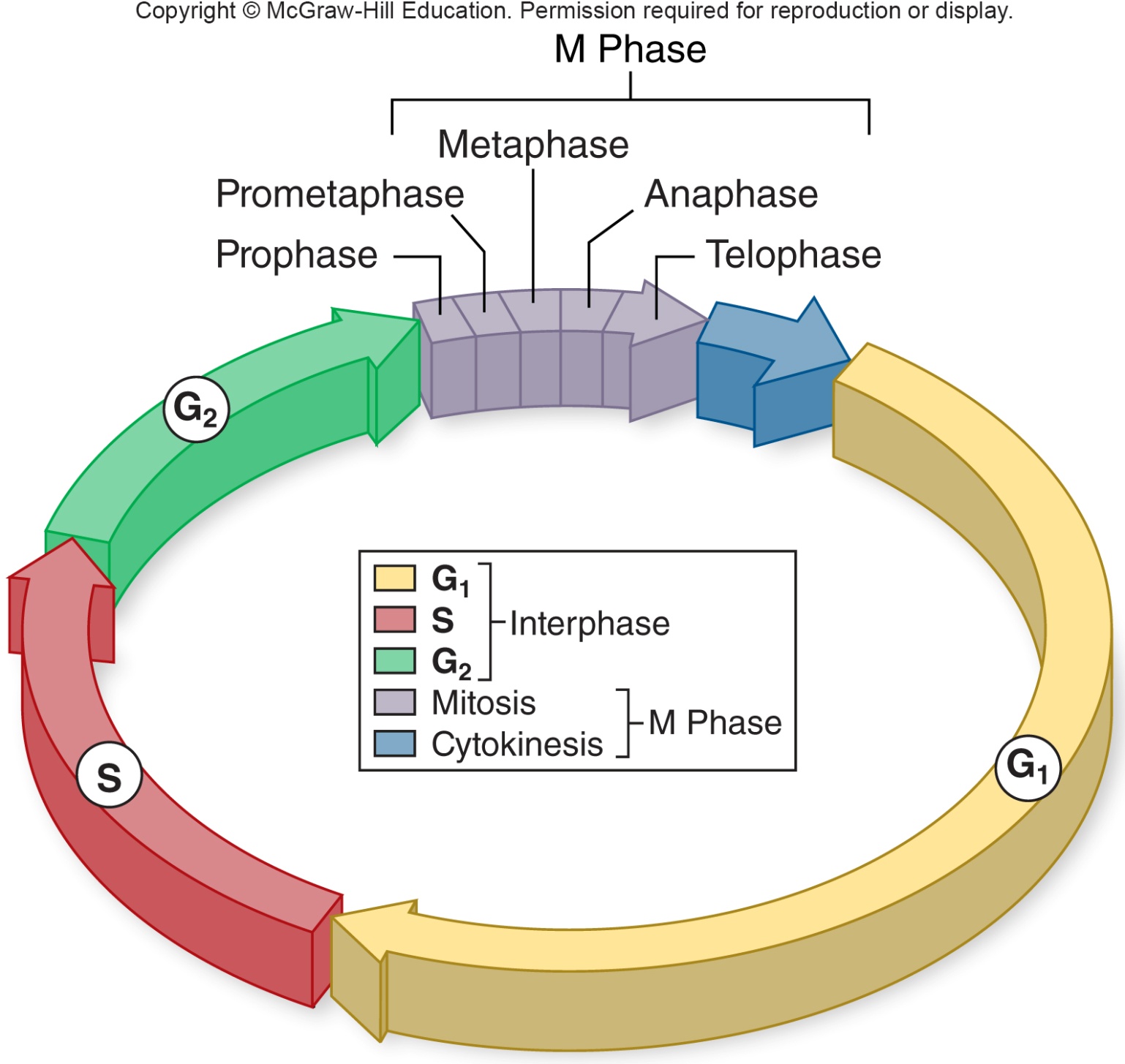 M phase – Cell Division
When are the chromosomes aligned in the middle of the cell?
Prophase
Prometaphase
Metaphase
Anaphase
Telophase
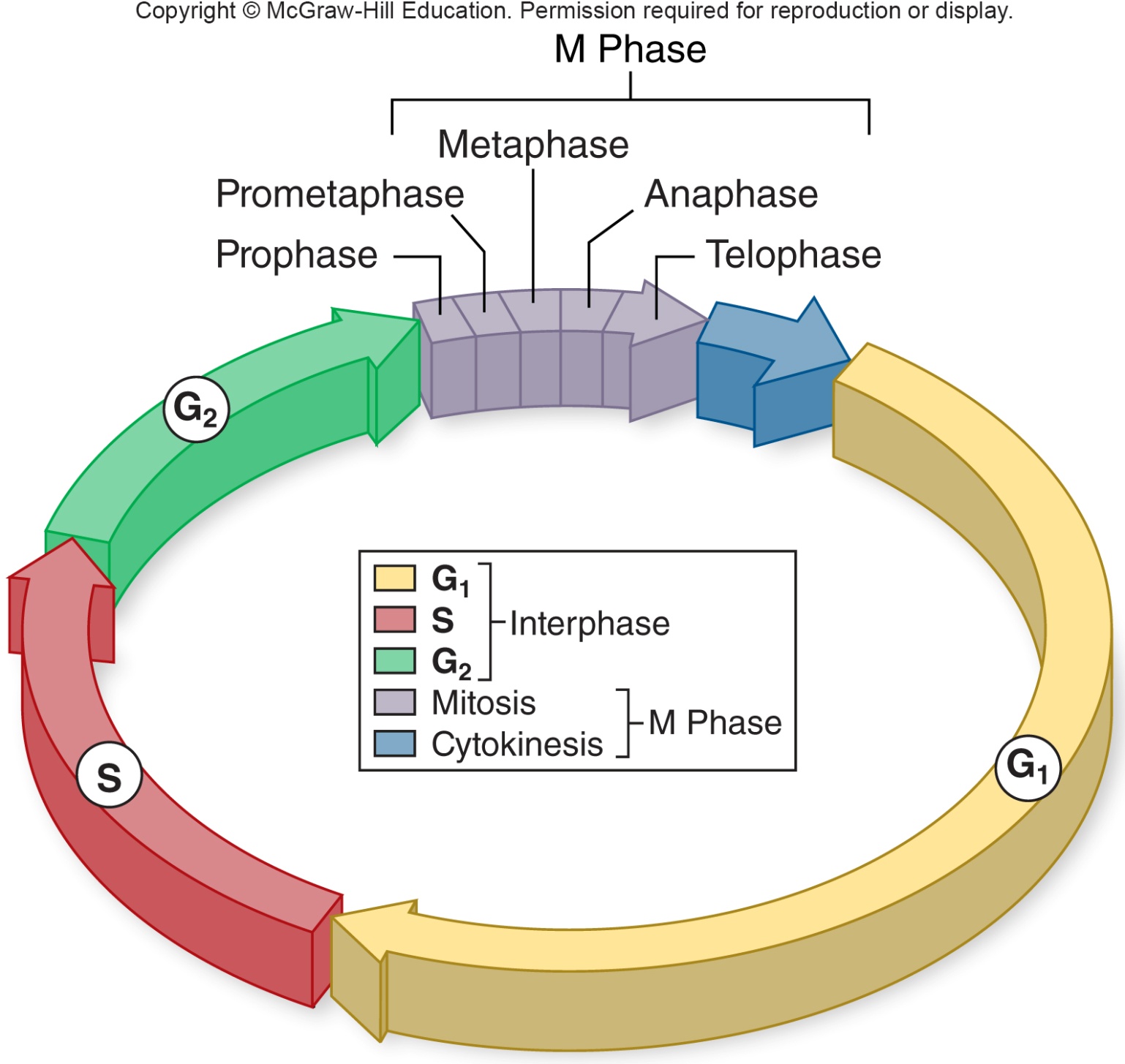 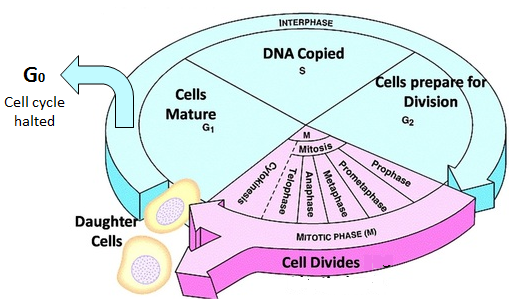 iclicker 
What is the point of no return, where the 
cell is COMMITTED to dividing?
G1
S
G2
M
[Speaker Notes: Its all about the DNA replication and processing 
When is there a point of no return here do you think?]
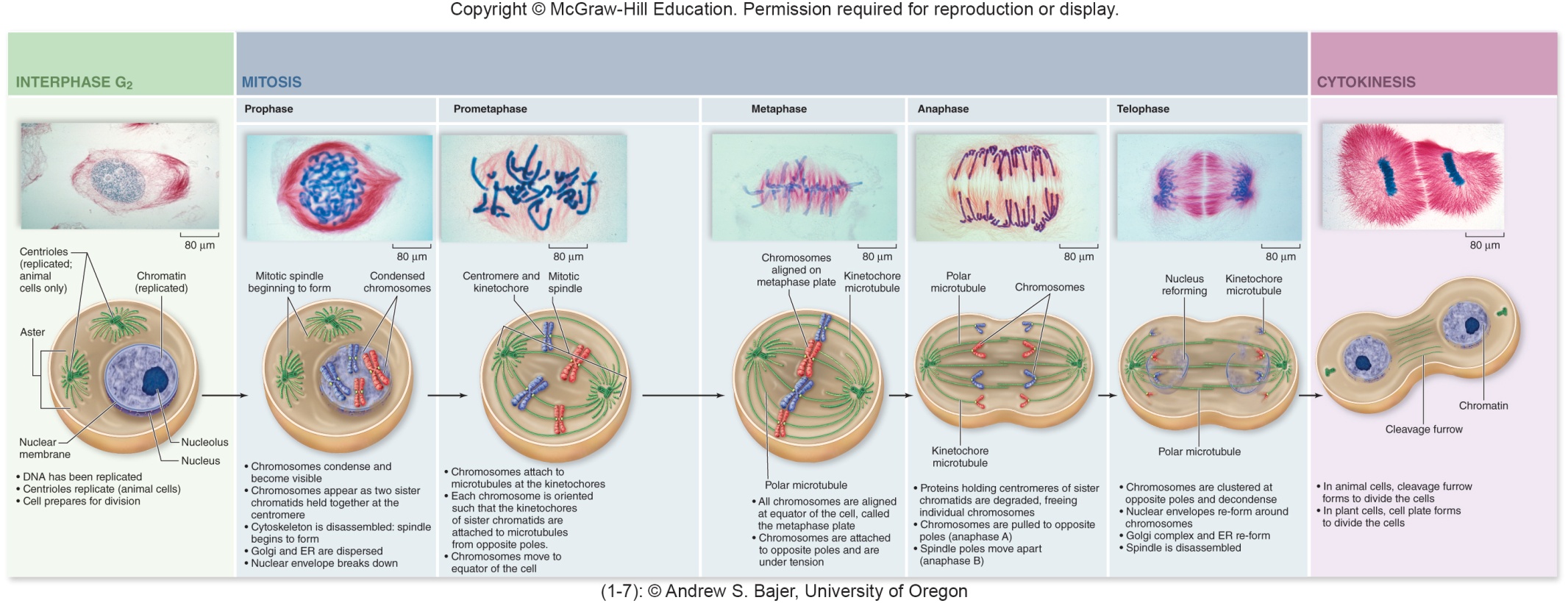 What is the most important phase of mitosis to get right? (with no do overs!) 
Prophase
Metaphase
Anaphase
Telophase
[Speaker Notes: What about here? What is the most important part of mitosis to get right or its ALL ruined]
Sexual Reproduction requires reduction of genome
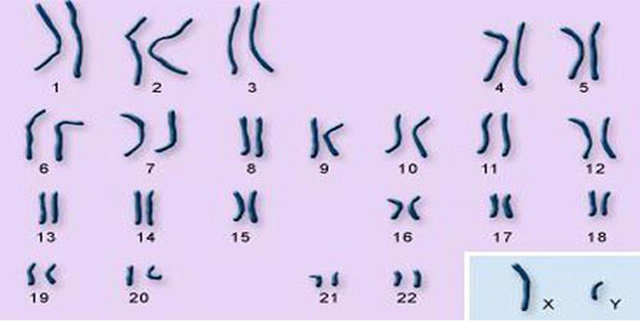 Are these chromosomes from a diploid cell?
No!	
Yes!
You can’t tell from this information
1 and 2 are:
Sister Chromatids
Homologous Chromosomes
Both
Neither
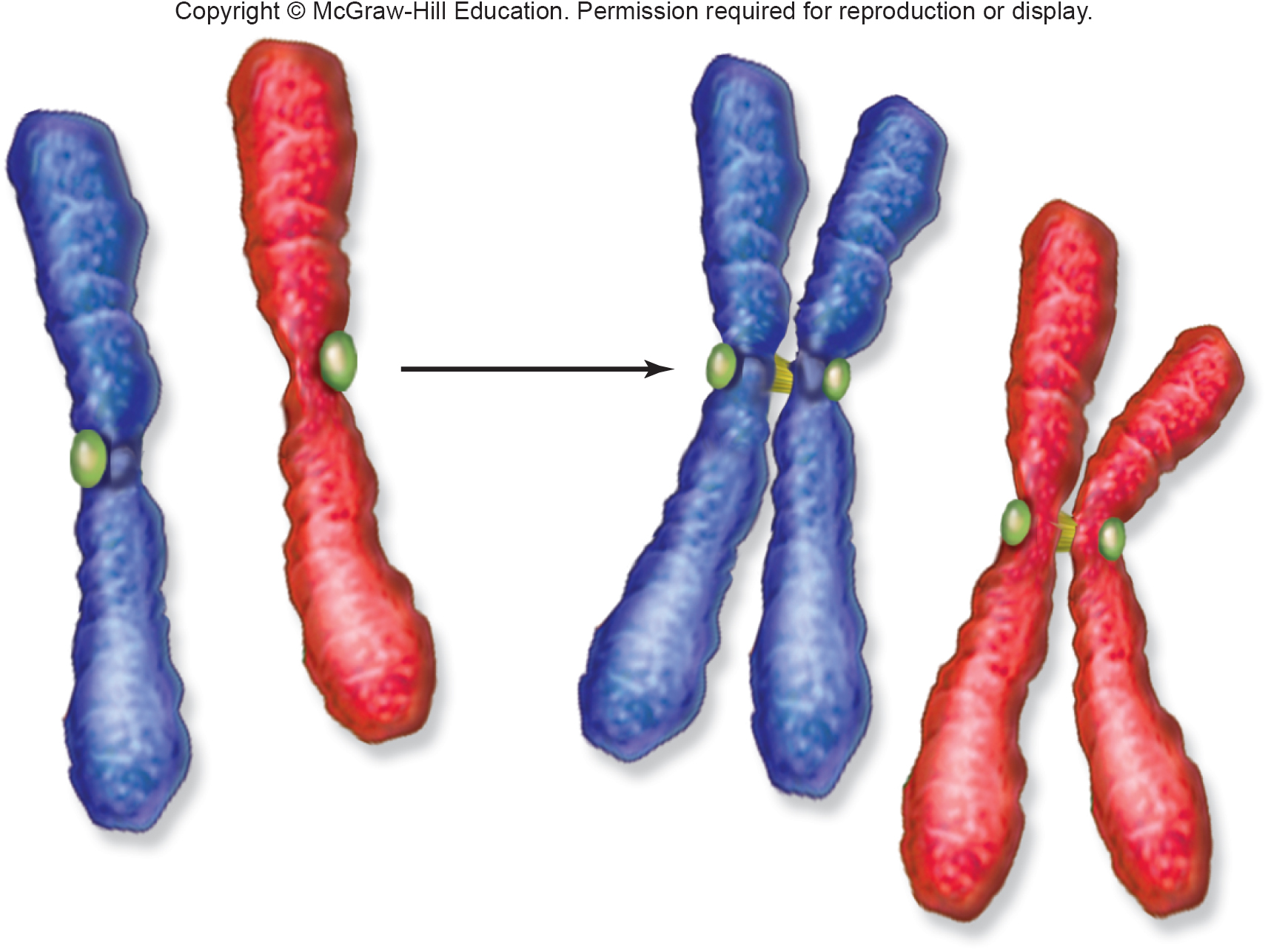 3 and 4 are:
Sister Chromatids
Homologous Chromosomes
Both
Neither
3 and 6 are:
Sister Chromatids
Homologous Chromosomes
Both
Neither
1	   2        3     4	5	   6
[Speaker Notes: B, A, B]
Result of crossing over
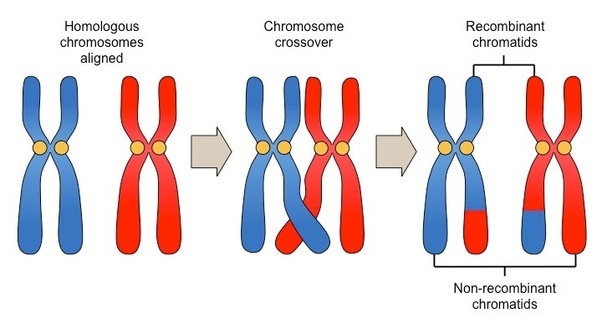 Do you have  some of the exact same chromosomes as your great-great-grandparent?
Yes
No
Yes for paternal
Yes for maternal
[Speaker Notes: Novel combination of traits 
Your chromosomes are not just your grandparents chromosomes shuffled around]
Result of Errors in Meiosis?
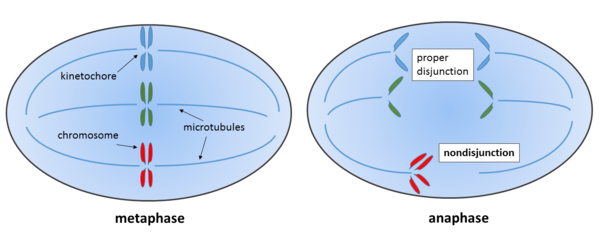 Nondisjunction – failure of chromosomes to move to opposite poles during either meiotic division
Aneuploid gametes – gametes with missing or extra chromosomes
Why is this a much bigger deal when it happens in meiosis?
The cell won’t undergo Meiosis II properly
It causes damage to surrounding somatic cells
The resultant offspring will have an aberrant number of chromosomes
Its not, its fine!
Genes vs Alleles
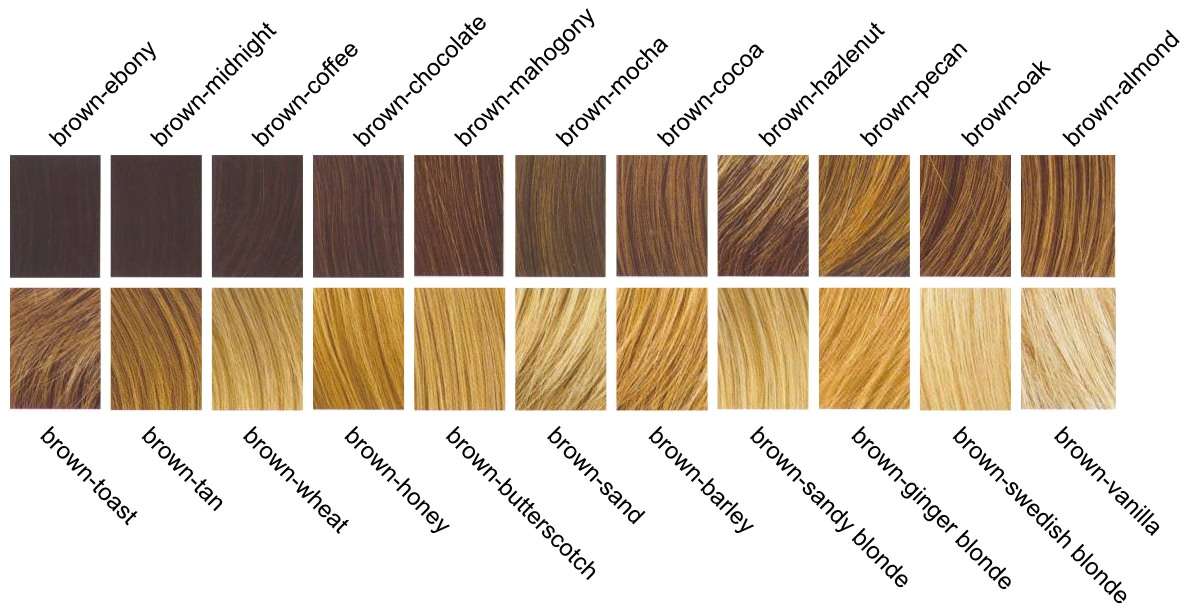 Which is accurate?
There is a gene for brown-mocha hair specifically and an allele for hair color in general
There is a gene for hair color in general and an allele for brown-mocha hair specifically
Alleles are variations of a gene
We may use them interchangeably in popular speech, but you need to know the definition
Genes vs Alleles
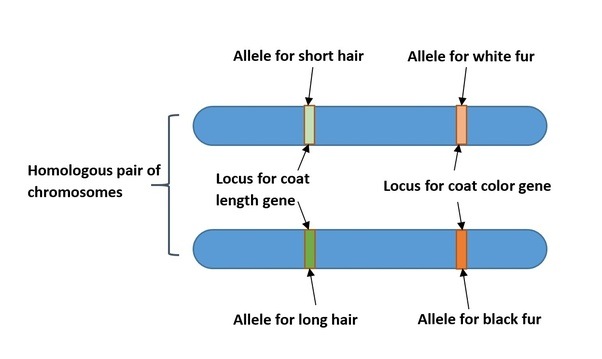 Are sister chromatids going to have the same alleles?
Yes, always
Yes, before crossing over – they may differ afterwards
No, never
No, before crossing over – they are sometimes the same afterwards
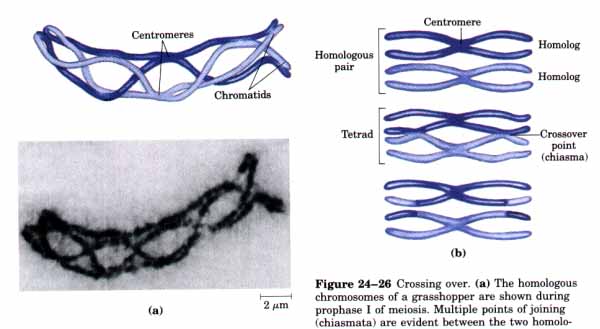 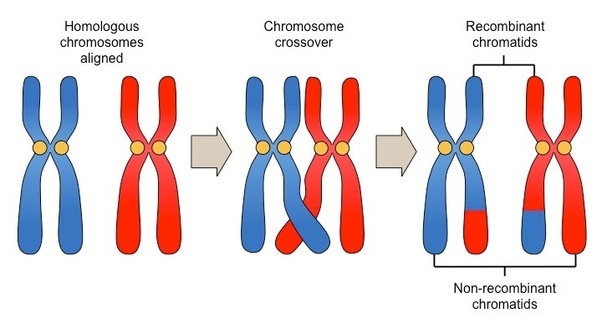 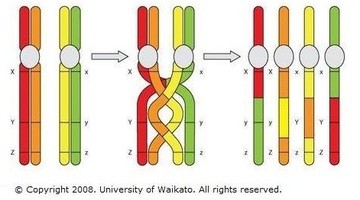 Dominate vs Recessive
Recessive traits:
Are always harmful to the organism in some fashion
Are always beneficial to the organism in some fashion
Can be harmful, beneficial, or neutral – there is no pattern 
Are more often harmful, but they can be beneficial
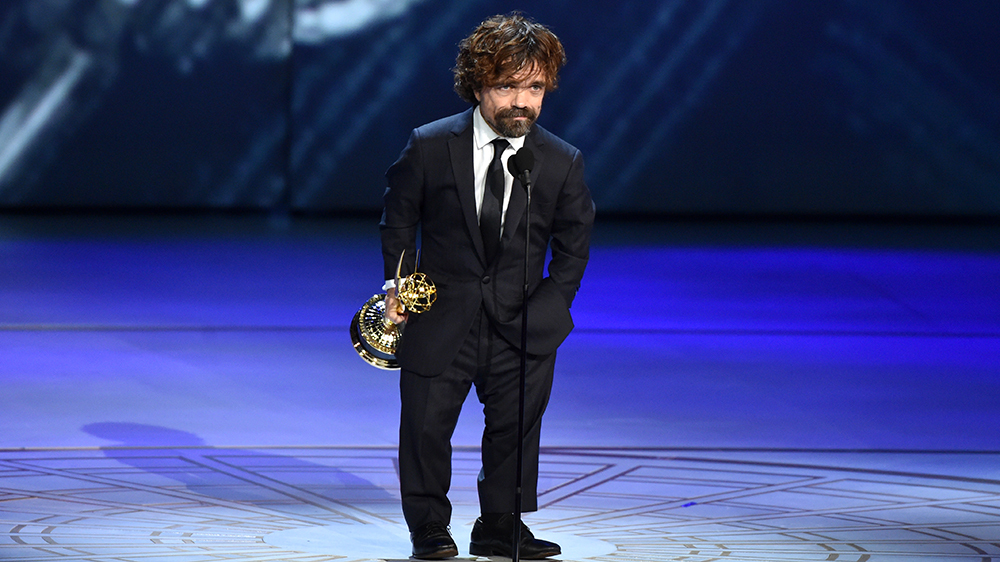 Dominate traits ALWAYS are more common in the population?
True
False
Peter Dinklage ->

Achondroplastic Dwarfism
Dominate Allele
Which one is most likely a dominate trait?
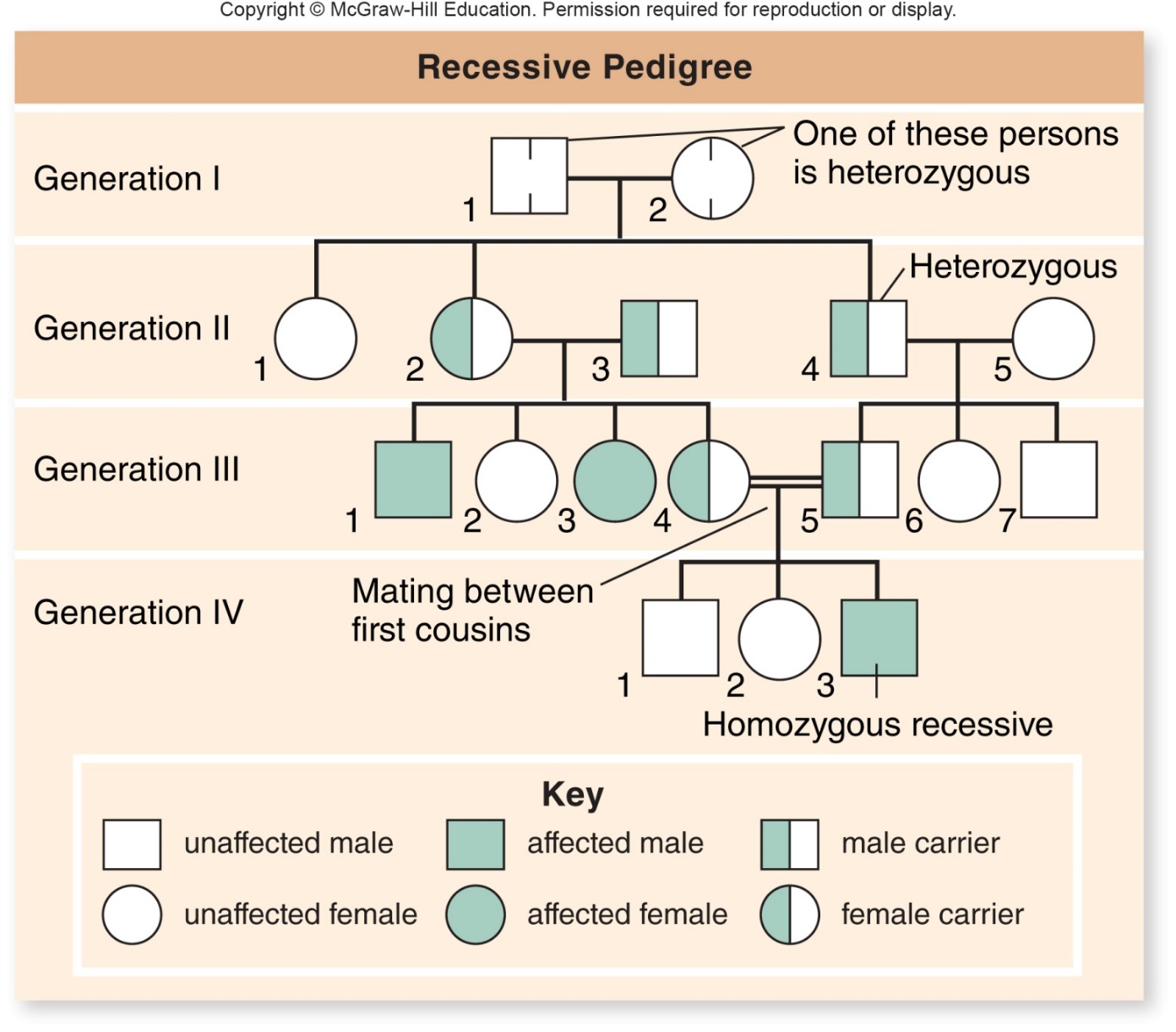 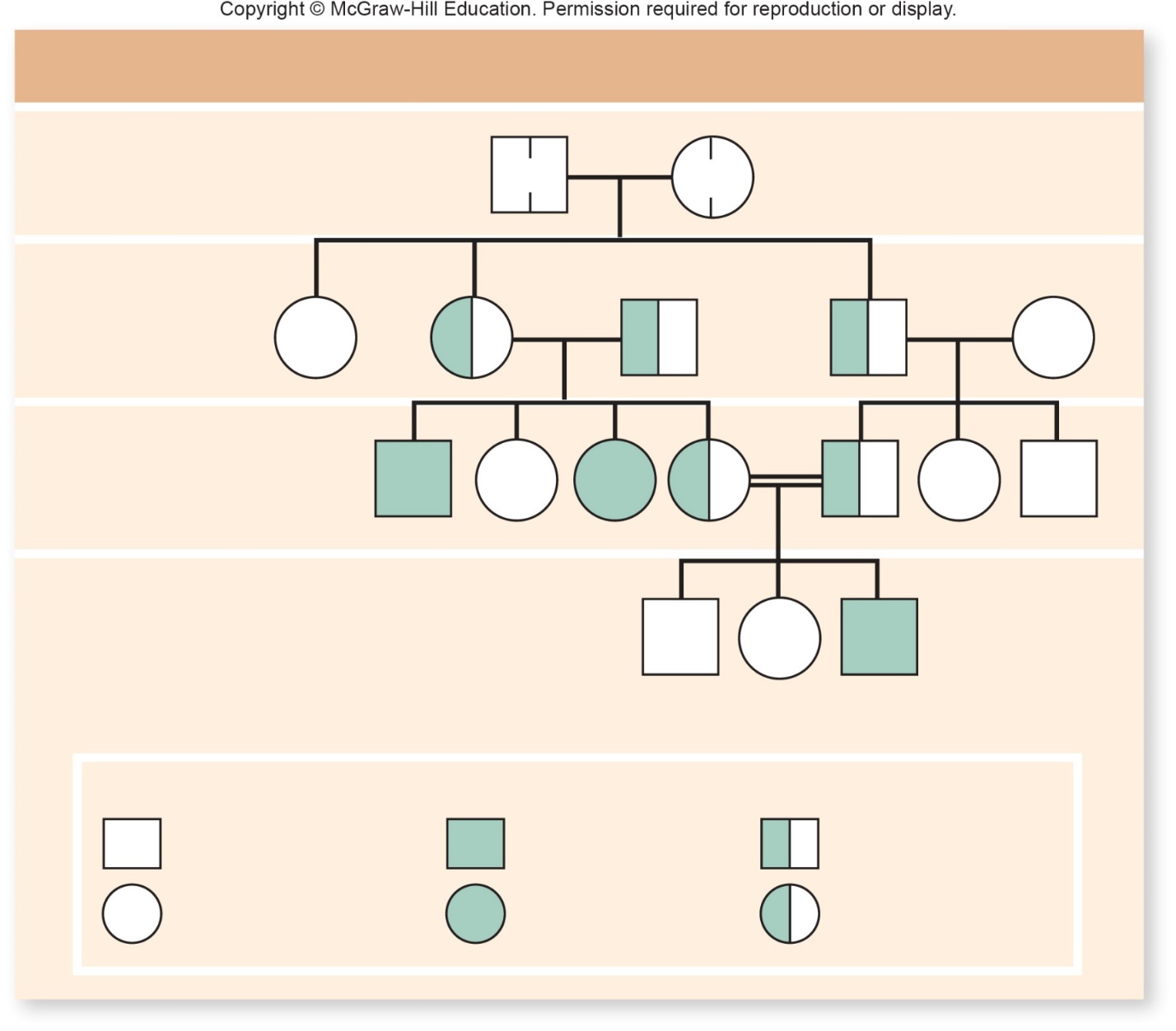 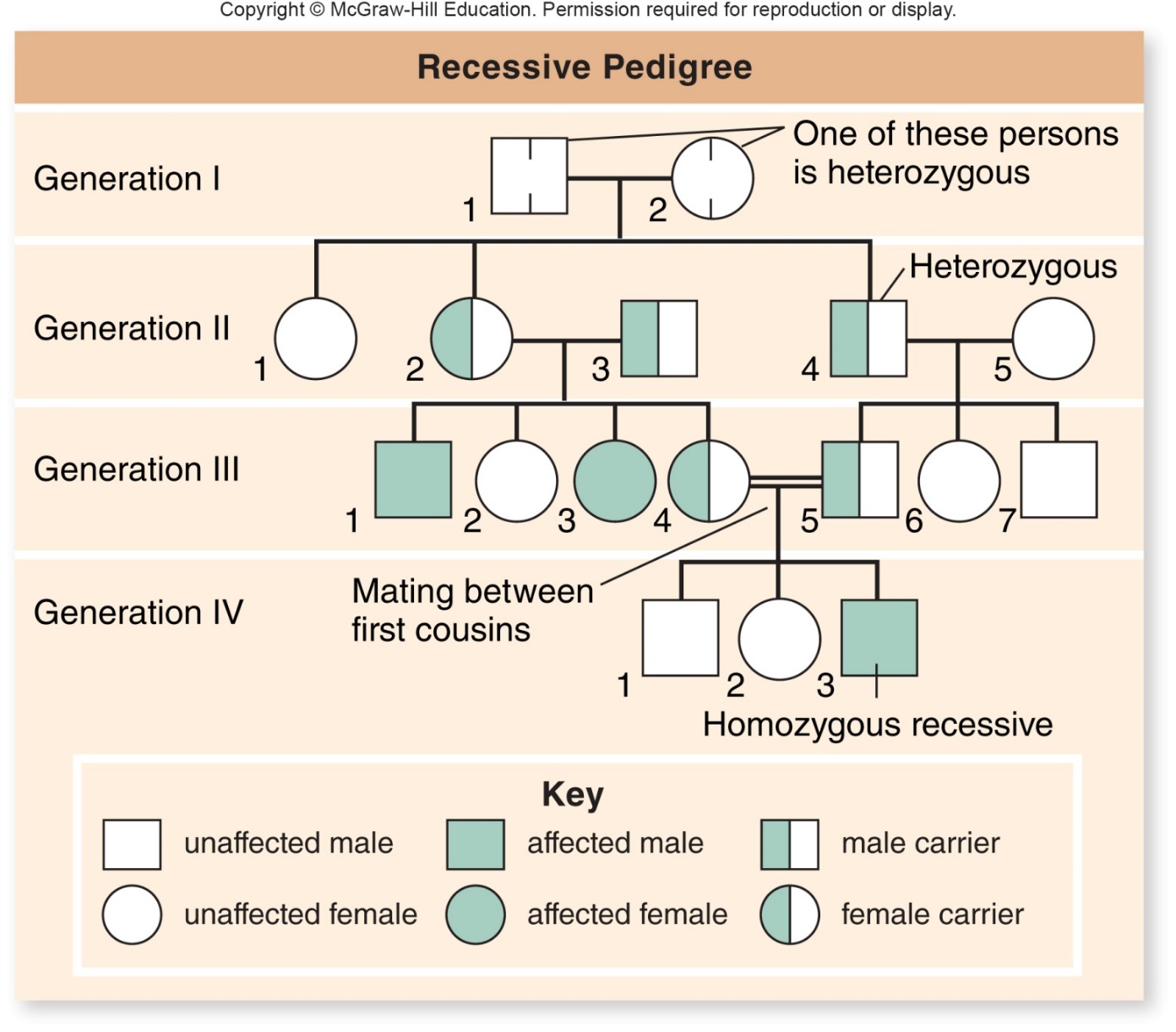 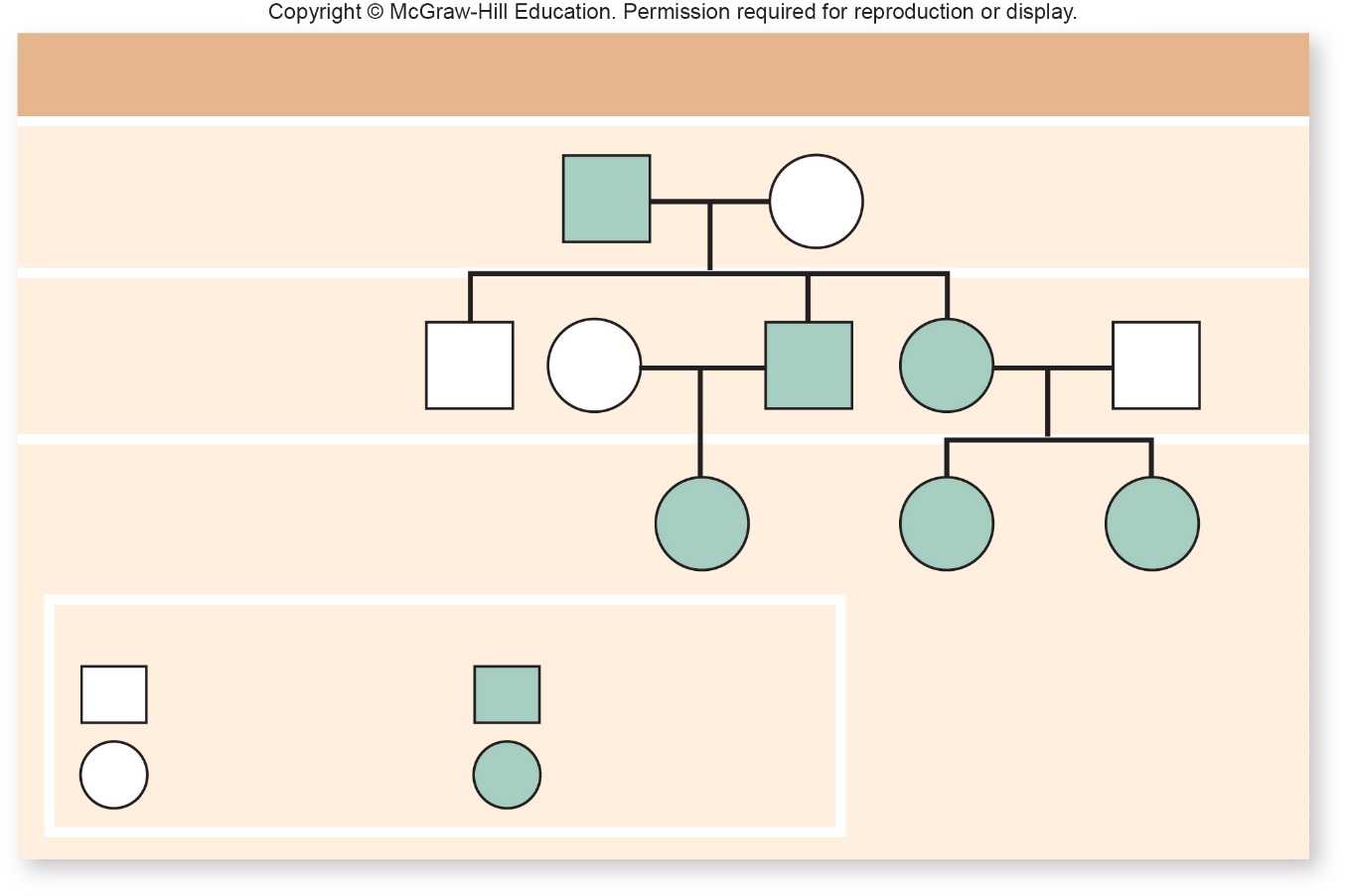 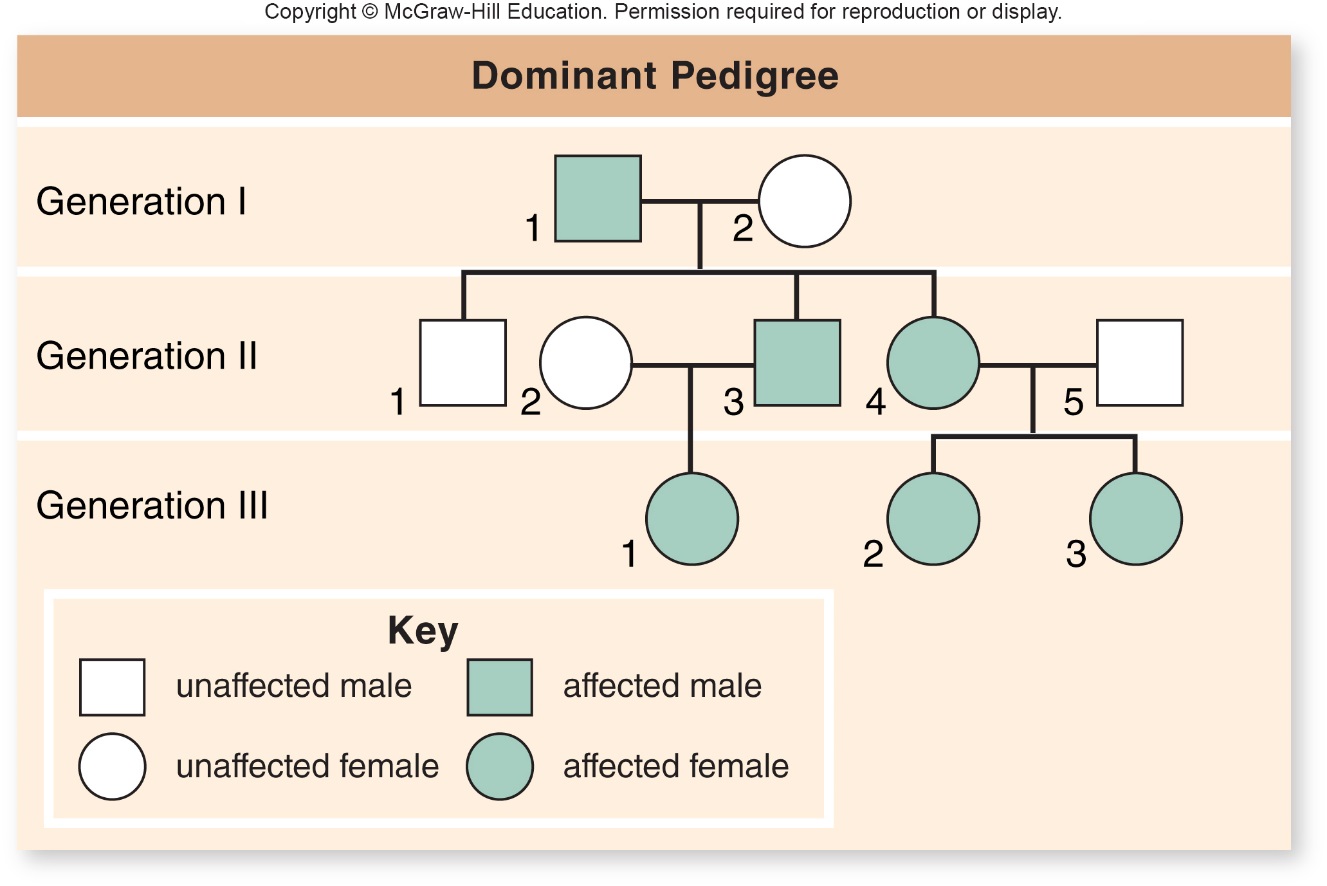 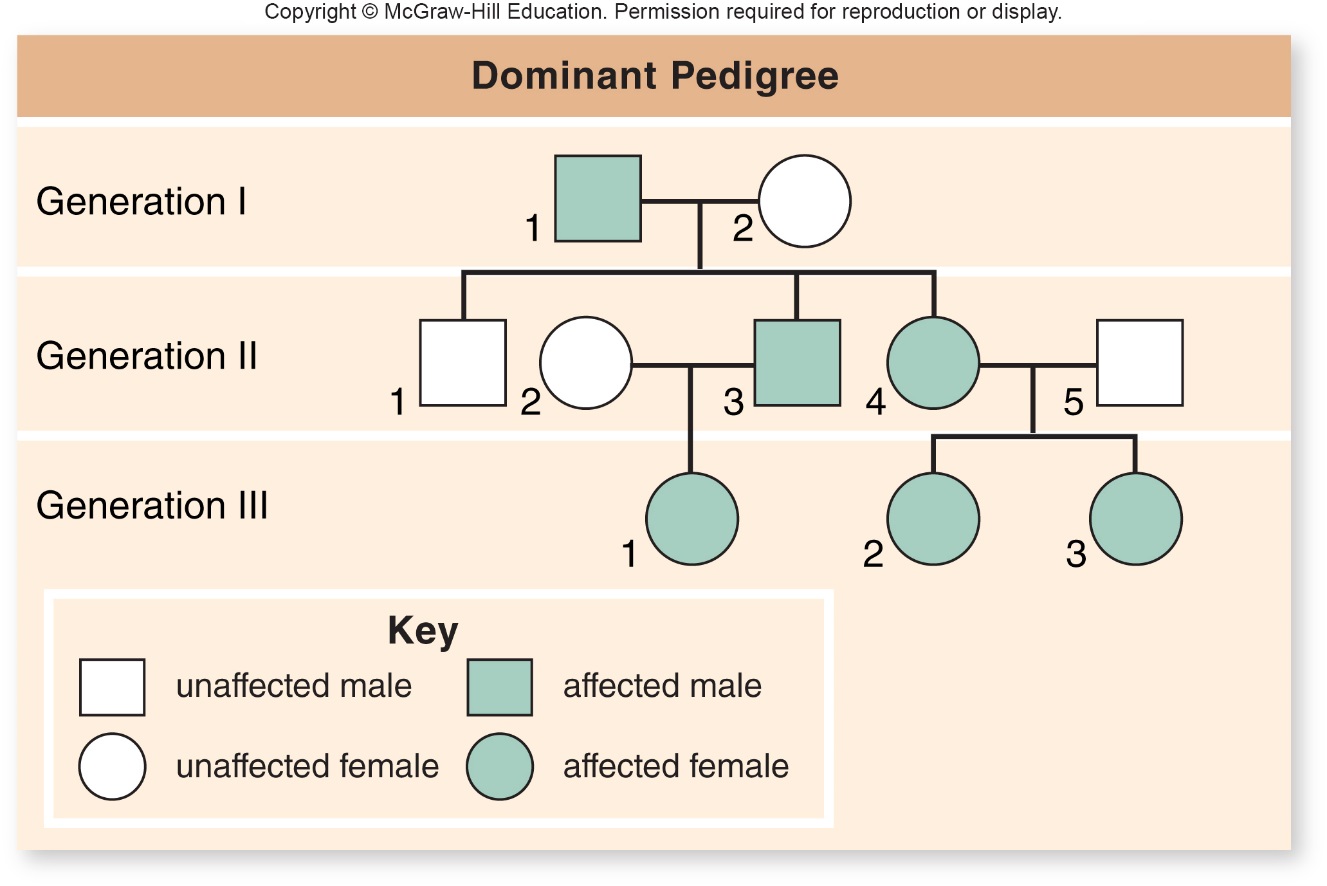 A						B
C – can’t tell!
Testcrosses
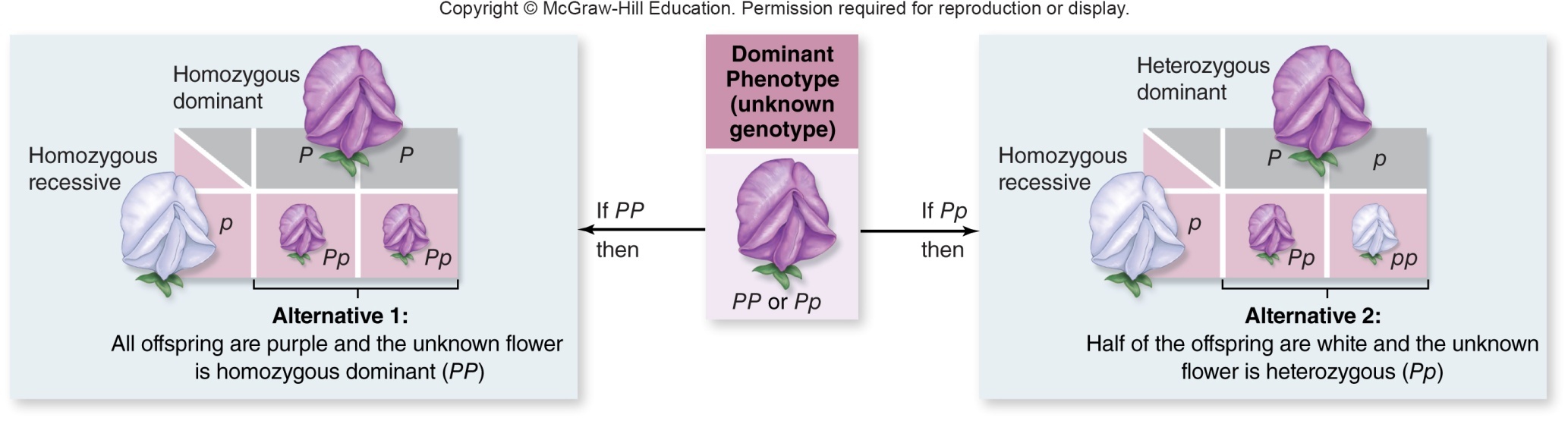 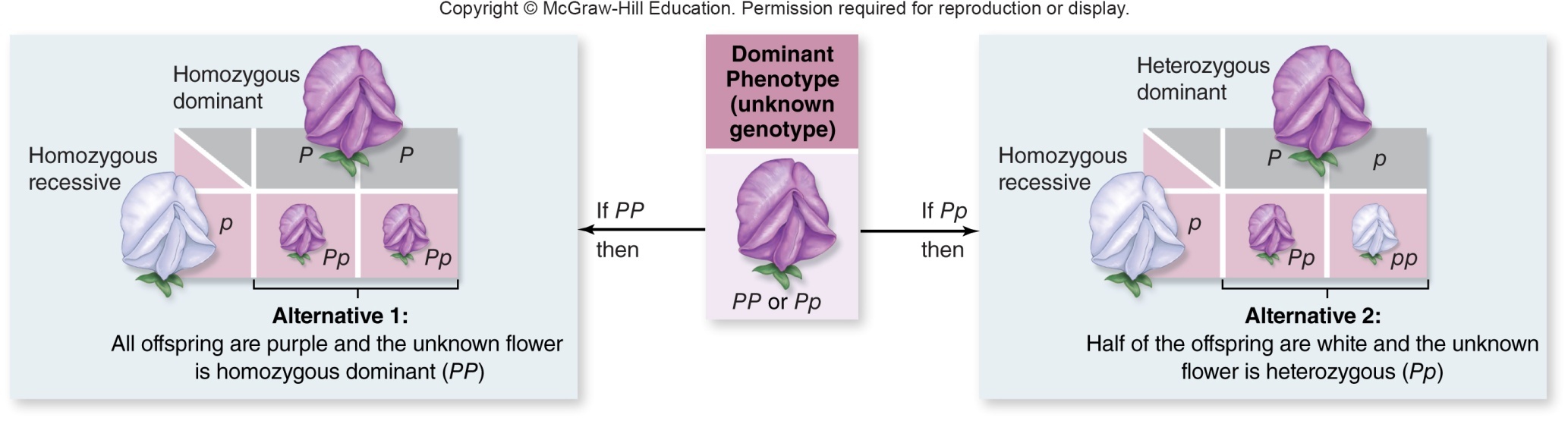 You get 2 flowers in your f1, they are all purple. 
What are the odds of this if you really had a Pp unknown?
25%
50%
75%
100%

P from dominant phenotype flower given to both offspring
½ AND ½  = 25% chance to be wrong
[Speaker Notes: Cross used to determine the genotype of an individual with dominant phenotype
Cross the individual with unknown genotype (e.g. P_) with a homozygous recessive (pp)
Phenotypic ratios among offspring are different, depending on the genotype of the unknown parent]
Testcrosses
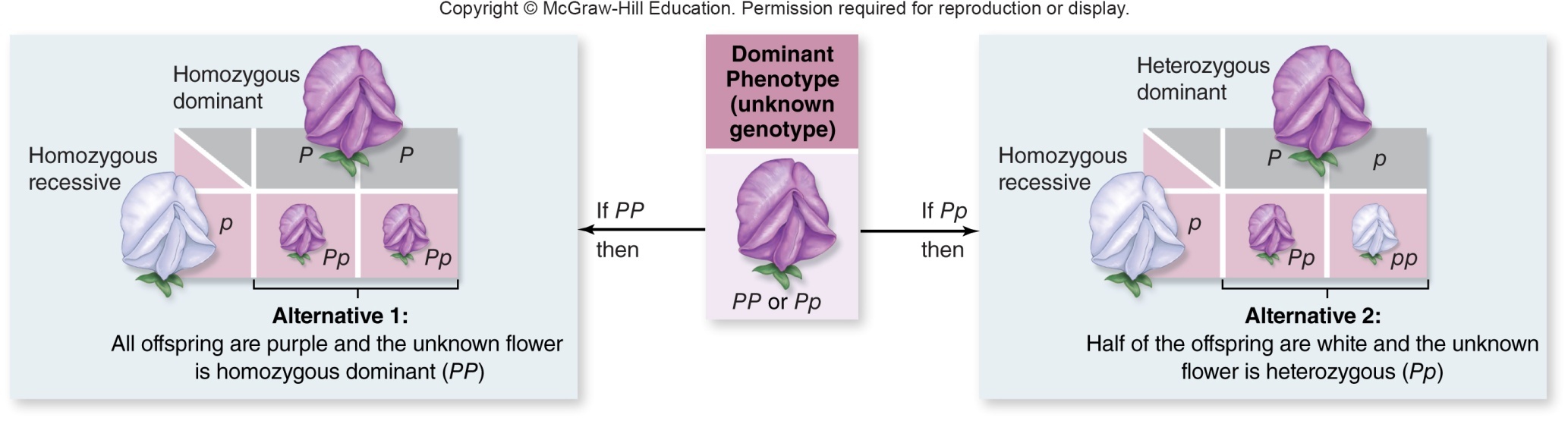 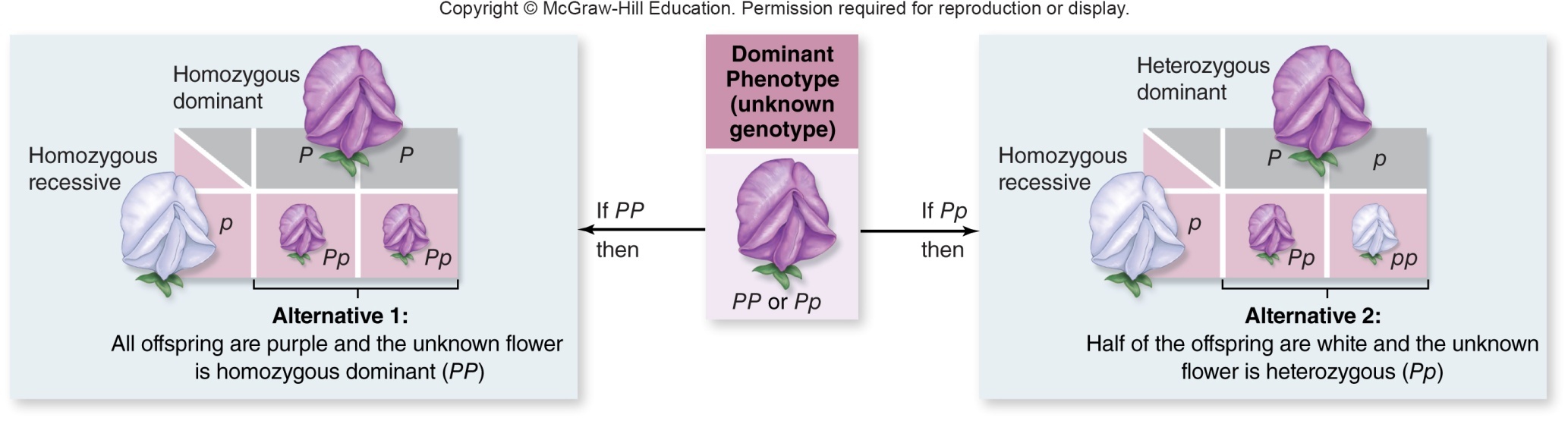 You get 2 flowers in your f1, they are all purple. What are the odds of this if you really had a Pp unknown?
P from dominant phenotype flower given to both offspring
½ AND ½  = 25% chance to be wrong 

If 10 f1 and they were all purple? How likely is this if you really had a Pp?
50%
25%
10%
Less than 1% 

50? Vanishingly small!
½ x ½ x ½ x ½ x ½ x ½ x ½ x ½ x ½ x ½
[Speaker Notes: Cross used to determine the genotype of an individual with dominant phenotype
Cross the individual with unknown genotype (e.g. P_) with a homozygous recessive (pp)
Phenotypic ratios among offspring are different, depending on the genotype of the unknown parent]
Cystic fibrosis affects the lungs, the pancreas, the digestive system, and other organs, resulting in symptoms ranging from breathing difficulties to recurrent infections. Which of the following terms best describes this?
Pleiotropy
Incomplete dominance
Multiple alleles
Codominance
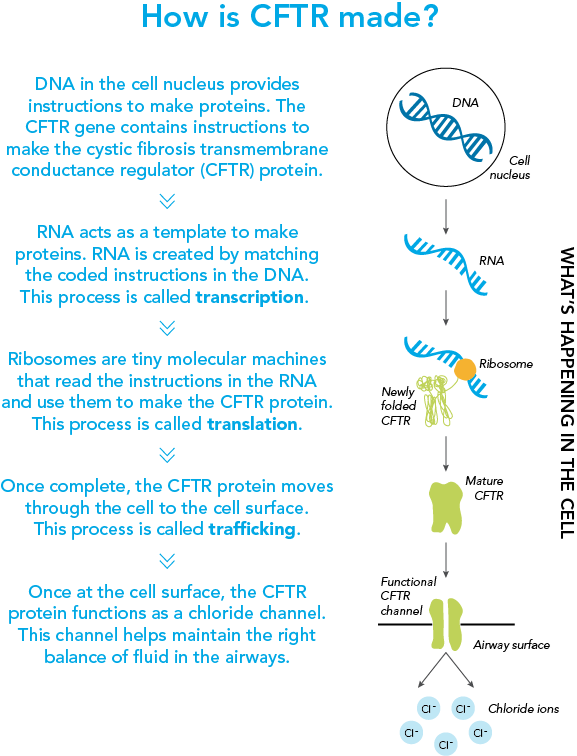 [Speaker Notes: A]
If a true breeding red starfish breeds with a true breeding blue starfish and the offspring are purple, what type of inheritance is this?
Blending
Codominance
Incomplete Dominance
Complete Dominance
[Speaker Notes: C]
You are breeding Guinea Pigs. They have two coat textures spiky hair (S) and smooth hair (s) – this is a one gene/two allele system where you have already determined you will never produce a spiky haired Guinea pig from two smooth ones. Your breeding population comes in three colors: black, spotted, and white. Coat color is also controlled by one gene with two alleles (B and b). 
What type of dominance is displaced for each trait? 
Texture – Incomplete, Color – Codominance
Texture – Complete, Color – Incomplete
Texture – Complete, Color – Complete
Texture – Complete, Color – Codominance
Texture – Codominance, Color – Codominance
In a diploid organism, there is a pair of homologous chromosomes. One of these chromosomes contains a sequence for blue eyes, at this same locus the other chromosome contains a sequence that would give rise to green eyes. What is the accurate statement?
Each chromosome has a different gene, one gene for each eye color.
Each chromosome has a different allele of the same gene – eye coloration.
This is a two gene system.
This is a one allele system.
Vocab Review!
Mendel studies seven different traits in the garden pea, such as pea color. What genetic term is used to describe an observable trait, such as those studied by Mendel?
Genotype
Appearance
Phenotype
Haplotype
A true-breeding line ALWAYS:
Has the dominate phenotype
Will give rise to offspring in a 1:2:1 genotypic ratio when self-crossed
Is homozygous 
Has the recessive phenotype
A diploid individual that has two identical copies of a certain allele is said to be:
		A.	Homozygous
		B.	Heterozygous
		C.	Phenotype
		D.	Genotype
A carrier of a genetic disorder who does not show symptoms is most likely to be __________ to transmit it to offspring.  
	A.	heterozygous for the trait and able  
	B.	heterozygous for the trait and unable  
	C.	homozygous for the trait and able   
	D.	homozygous for the trait and unable
Sex Chromosomes and Inheritance
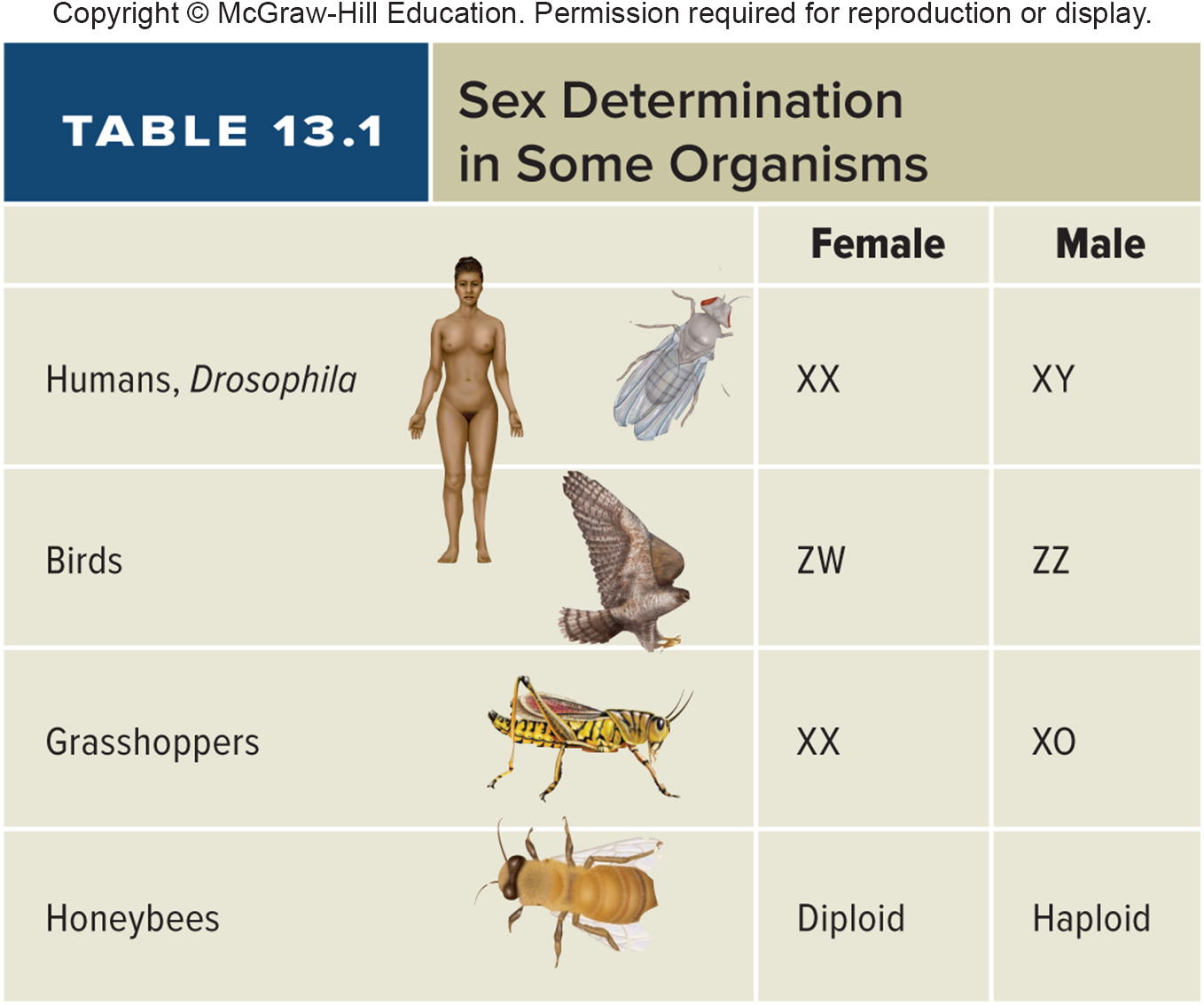 Certain genetic diseases affect XY individuals to a greater degree than those who are XX
Such as Color blindness & hemophilia 
X-linked recessive alleles
For birds, what would you expect the distribution of these same types of disorders to be? 
More common in Males
More Common in Females
Equally common in both
[Speaker Notes: Of course this is for MAMMALS! And flies I guess
Birds?]
Examples? Calico and Tortoiseshell cats
Bigger splotches of color have the barr body form ______ in development compared to small areas.
Later
Earlier 
More often
No pattern
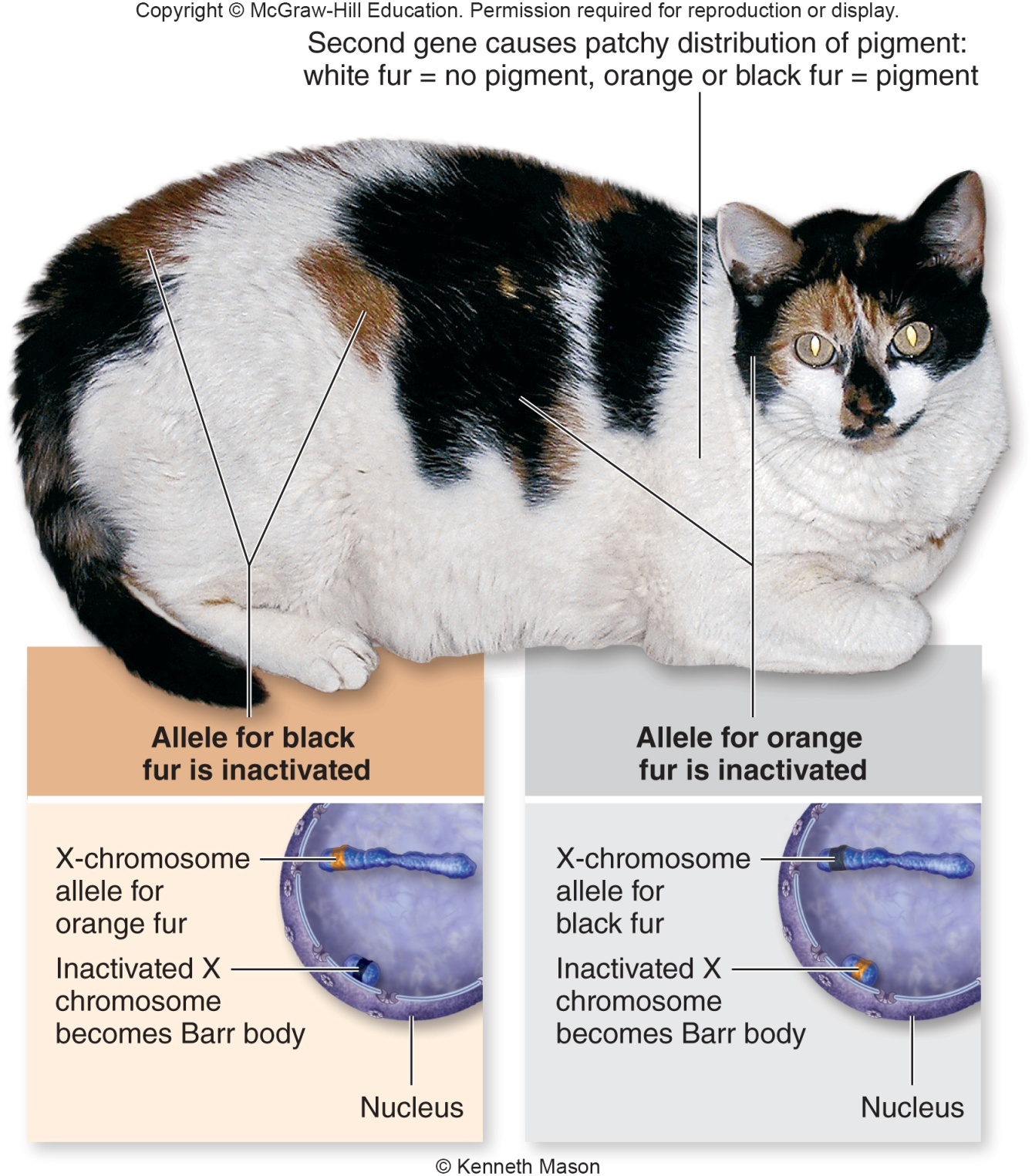 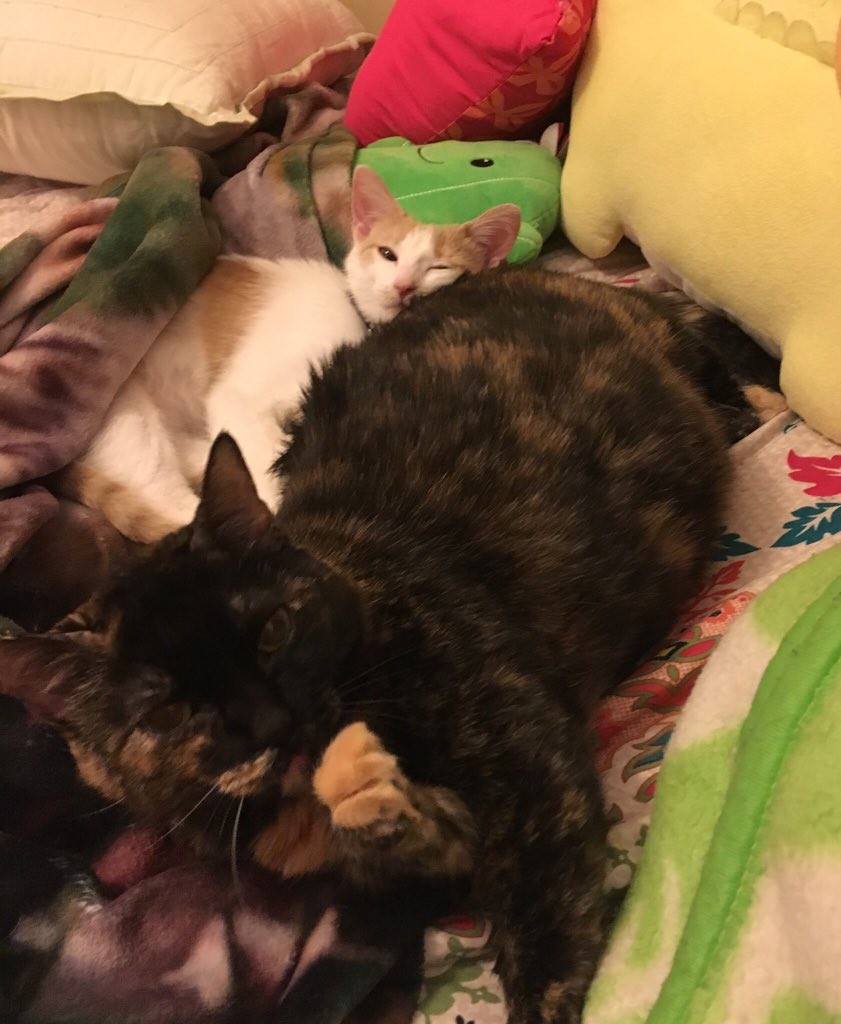 You do occasional find male calicos, what must their genotype be?
XY
YY
XXY
XYY
[Speaker Notes: This is why you hardly ever find male calicos or torties (you can! XXY)
Also why its semirare to have an orange female 
Size of spots – bar body inactivation timing]
Distance matters
Independent assortment is impacted by distance between genetic loci on a chromosome. What do you think the pattern is? 
Closer loci have a lower level of independent assortment
Farther away loci have a lower level of independent assortment
[Speaker Notes: If homologues undergo two crossovers between loci, then the parental combination is restored
Leads to an underestimate of the true genetic distance
Relationship between true distance on a chromosome and the recombination frequency is not linear]
The central dogma:
Translation is DNA being converted to proteins
Transcription is DNA being converted to protein
Translation is RNA being converted to proteins
Transcription is RNA being converted to proteins
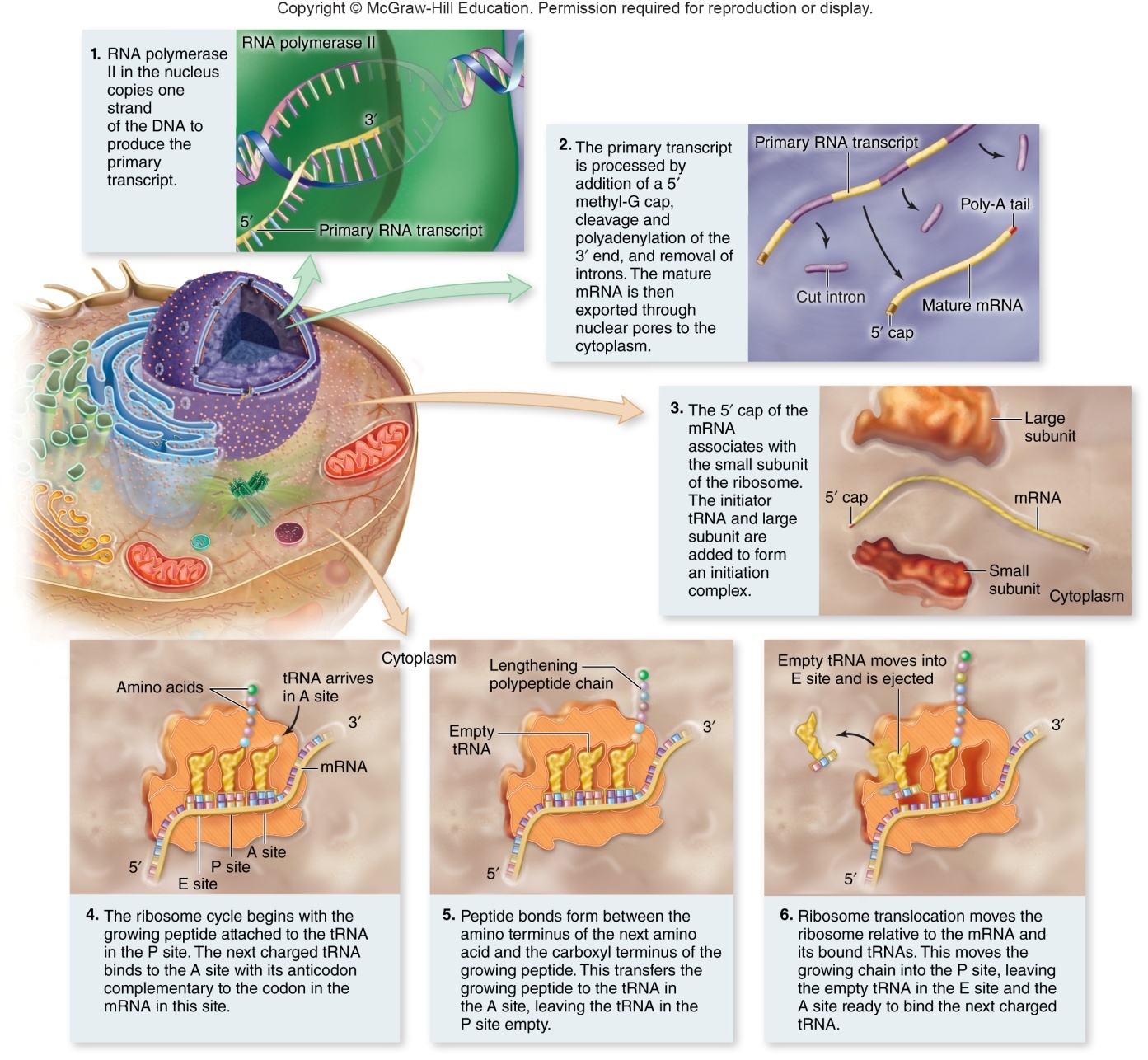 What stage do you think most protein regulation occurs at?
DNA replication
Transcription
Translation
At the protein level themselves
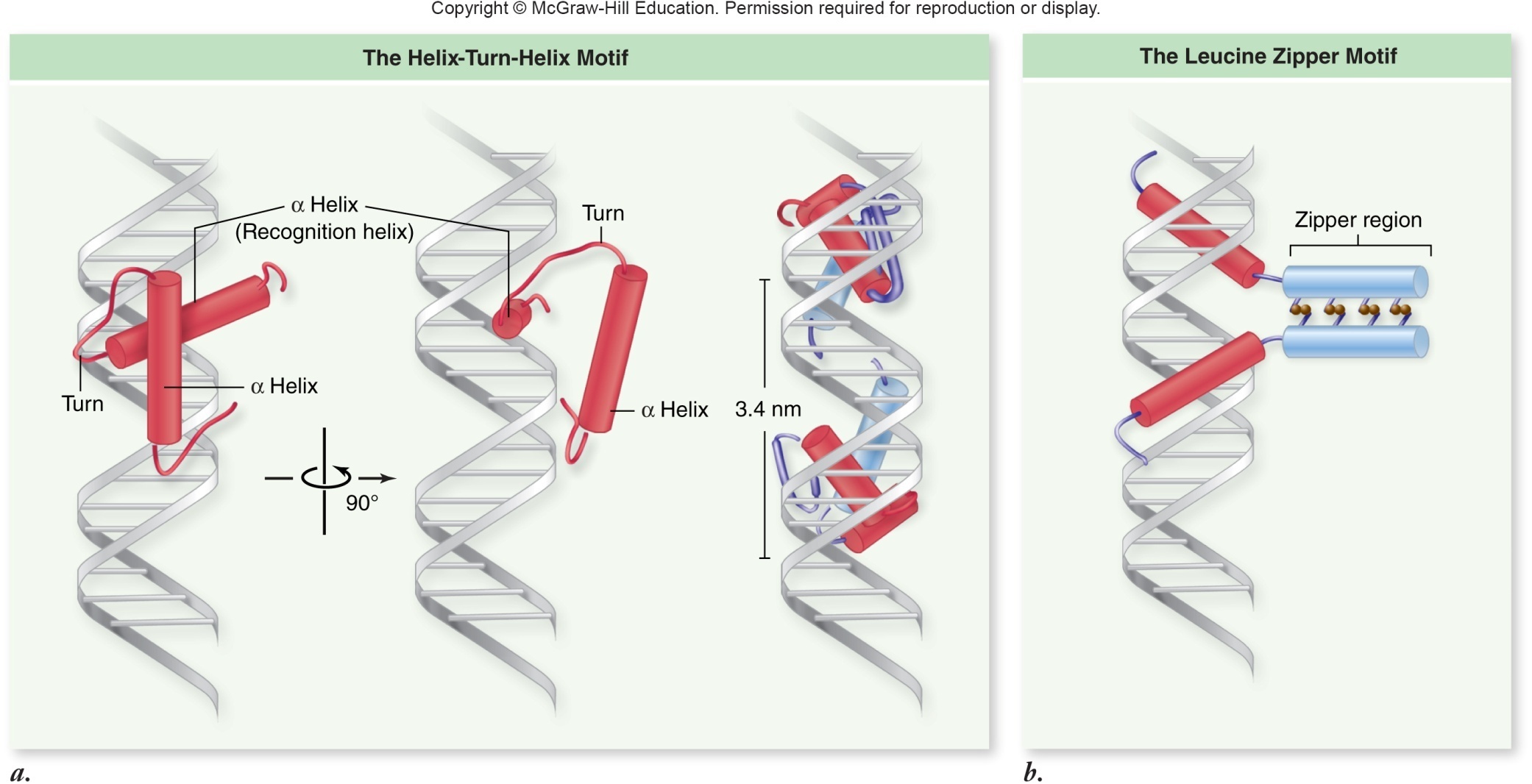 Types of DNA bindersHelix-turn-helix motif
two α-helical segments linked by a nonhelical segment
Homeodomain motif
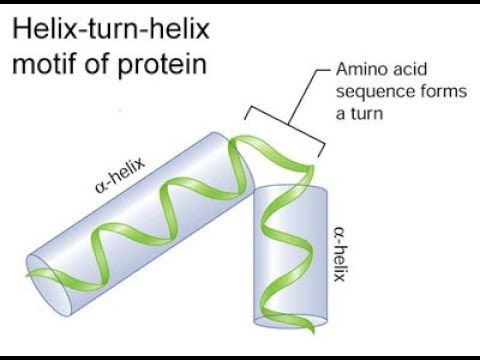 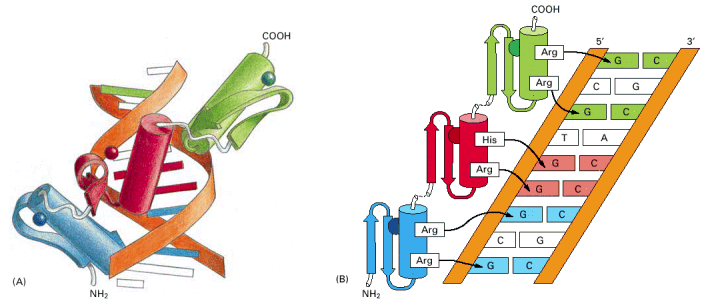 Why can this result in less protein creation?
Denatures enzymes
Blocks binding sites
Destabilizes DNA
Destabilizes RNA
[Speaker Notes: Super common
Often in pairs]
Positive control means?
MORE protein will be produced
LESS protein will be produced
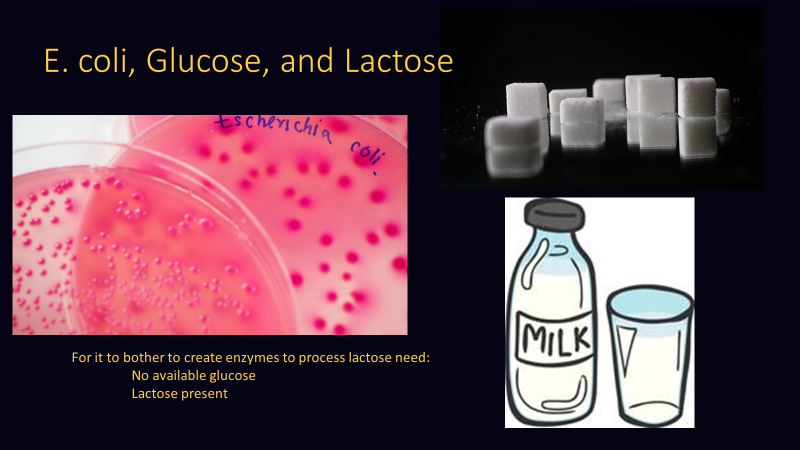 What do you think the absence of lactose in the surroundings will cause?
Induction of lactose digestive enzymes
Induction of glucose digestive enzymes
Repression of lactose digestive enzymes
Repression of glucose digestive enzymes
Induction – enzymes for a certain pathway are produced in response to a substrate
Repression – capable of making an enzyme but does not
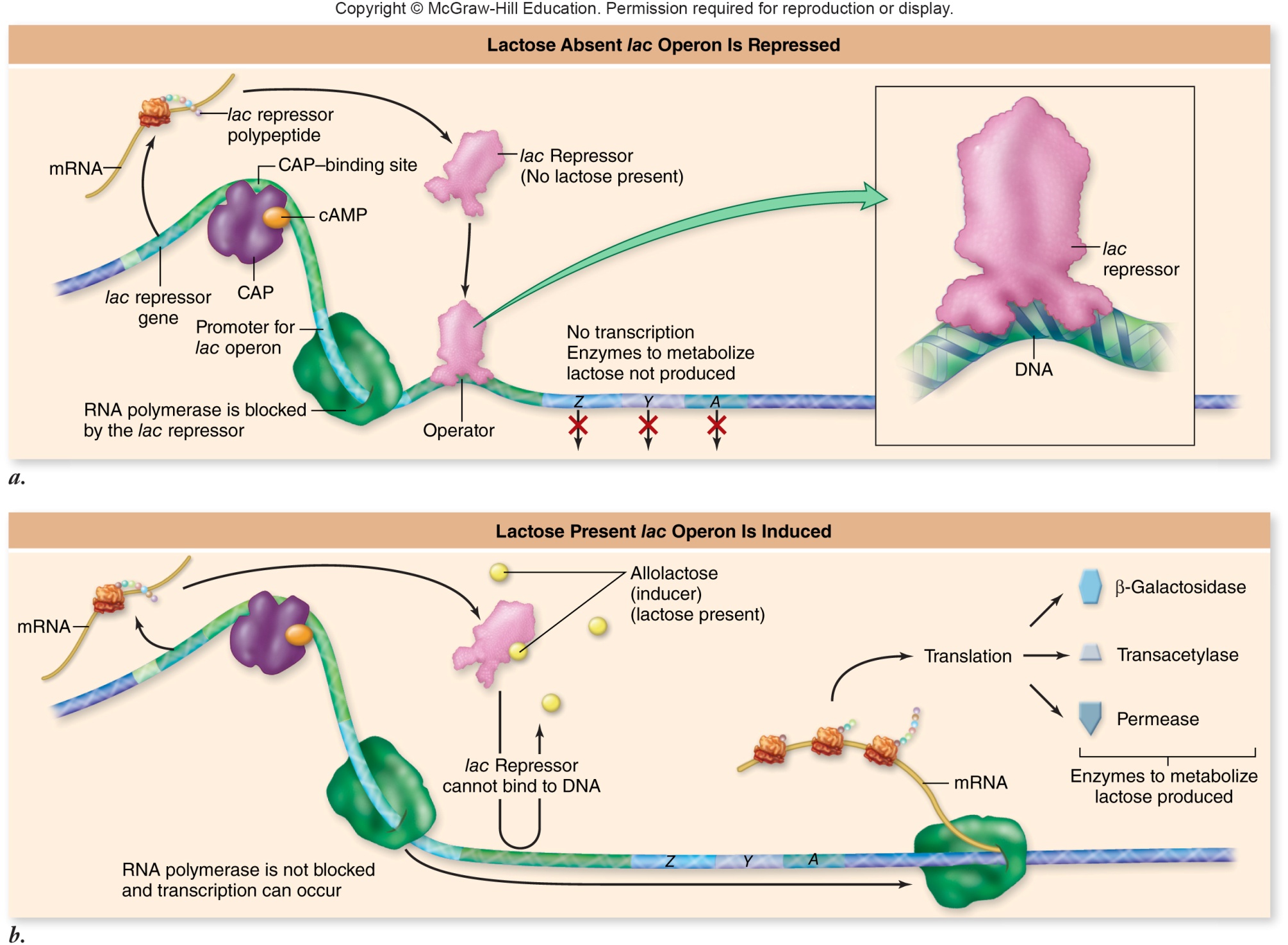 Negative Repression
Not all to the story
What if lactose AND glucose are present - what will the cell want to do?
Utilize both lactose and glucose
Only utilize glucose
Only utilize lactose
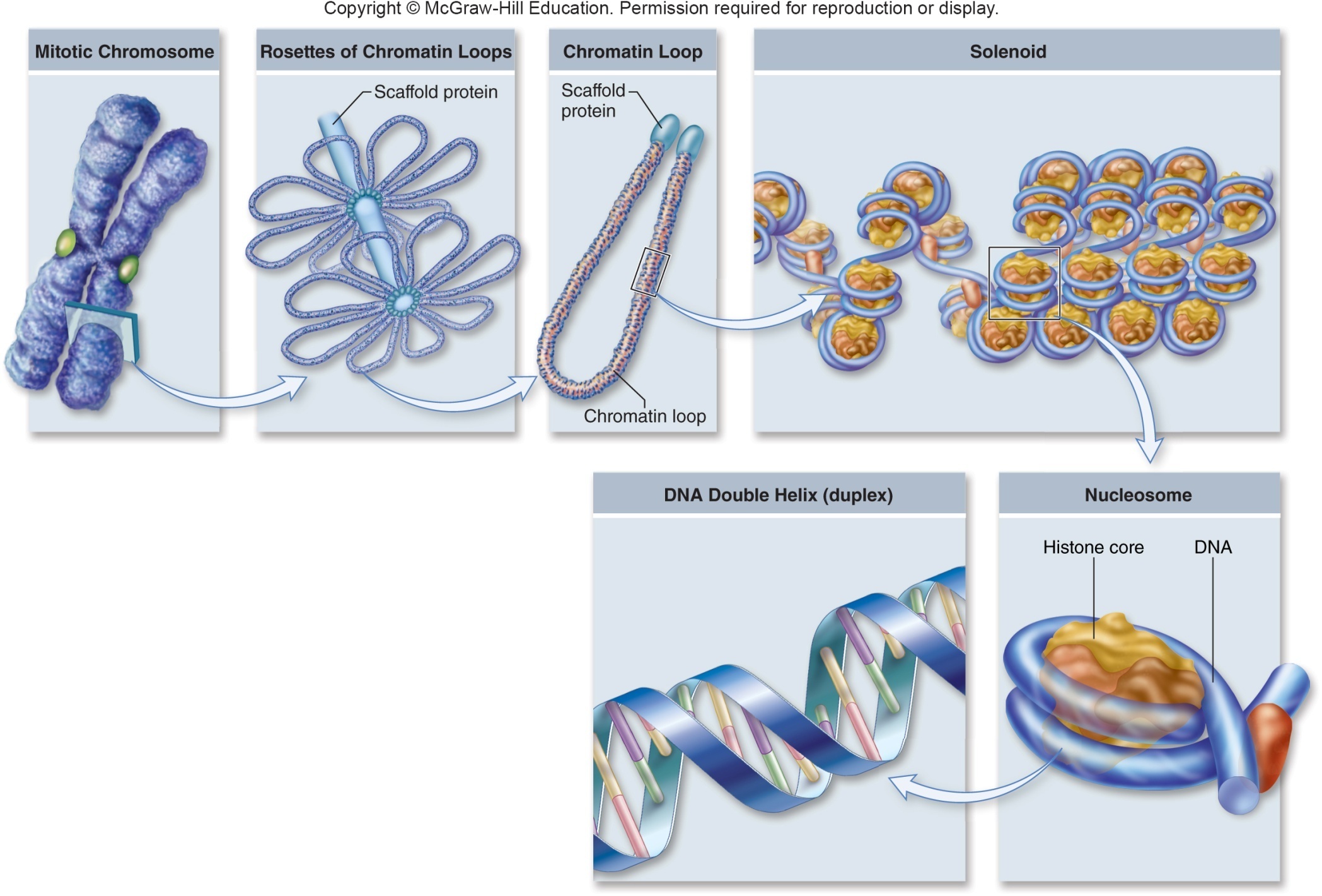 The DNA that is most readily transcribed is that:
In a mitotic chromosome
Pressed closely against the histone core
Located between histone cores
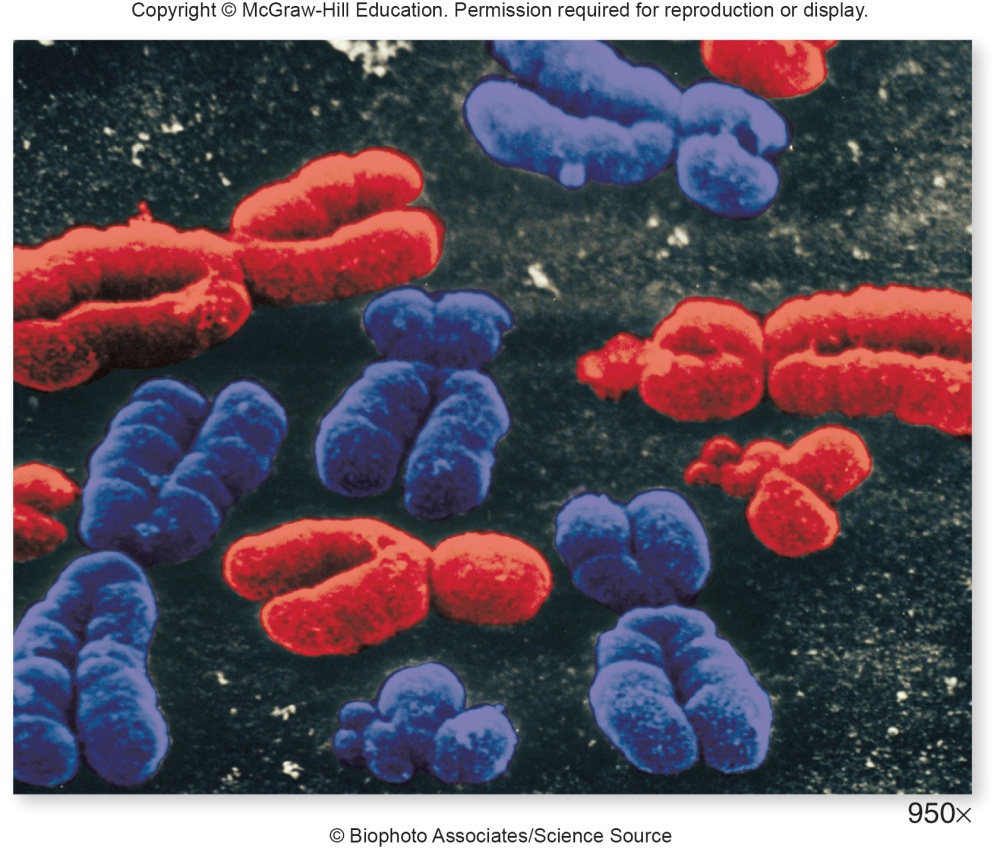 Control of Gene Expression
DNA binding motifs can most easily bind to bases:
	A.	at the end of DNA strands.
	B.	in the minor groove.
	C.	in the major groove.
	D.	anywhere along the sequence.
How do DNA-binding motifs regulate protein expression?
They prevent translation 
They prevent transcription
They increase translation rates
They increase transcription rates
Once created proteins: 
are eternal
are secreted from the cell once they are no longer useful 
naturally degrade and are recycled
naturally build up in cells and trigger the next phase of cell division
In prokaryotes, most protein regulation occurs
	A.	during transcription.
	B.	after transcription.
	C.	before translation.
	D.	after translation.
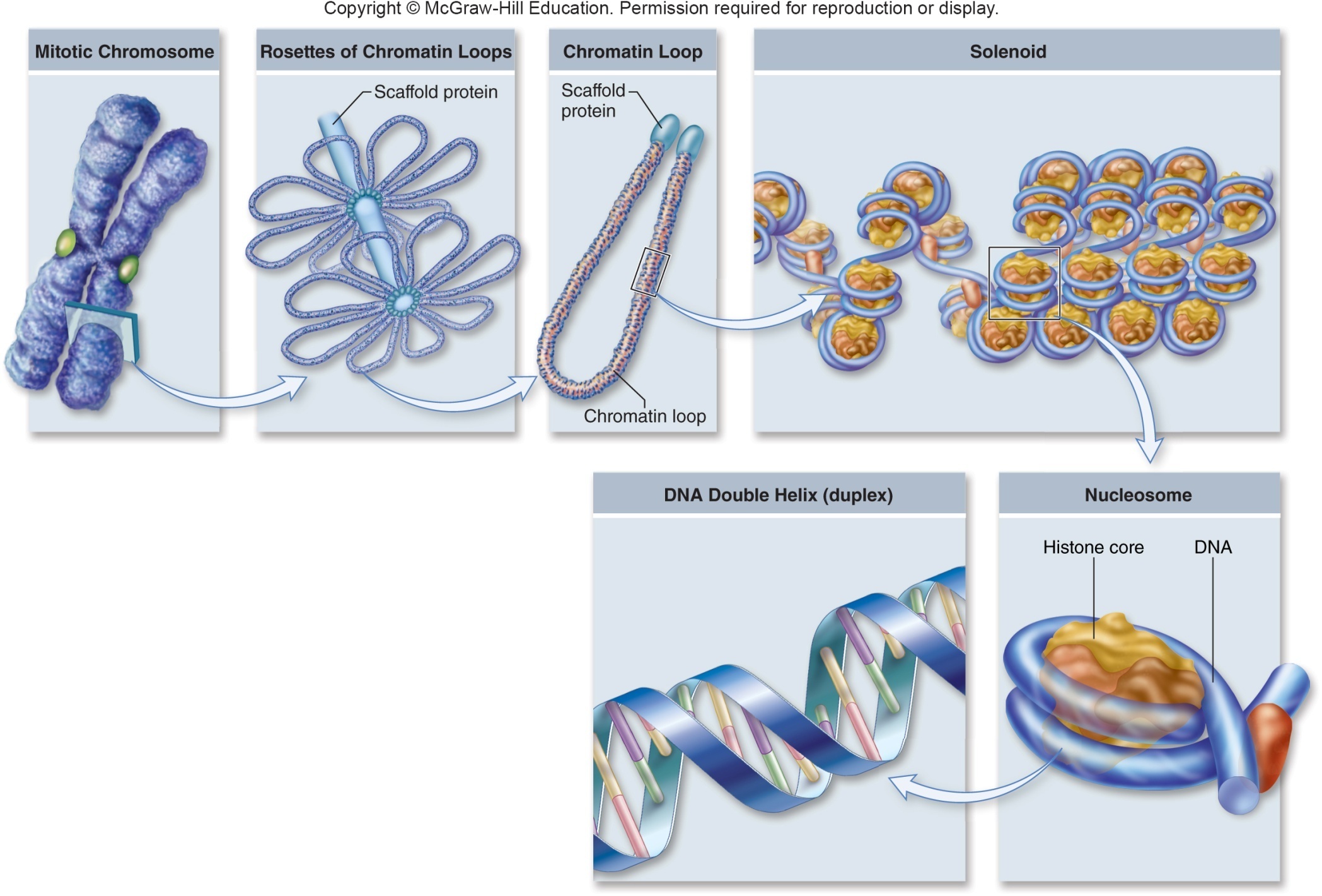 Chromosomes are made of protein and DNA
iClicker!
What is more complicated…
Protein
DNA
Equally complex
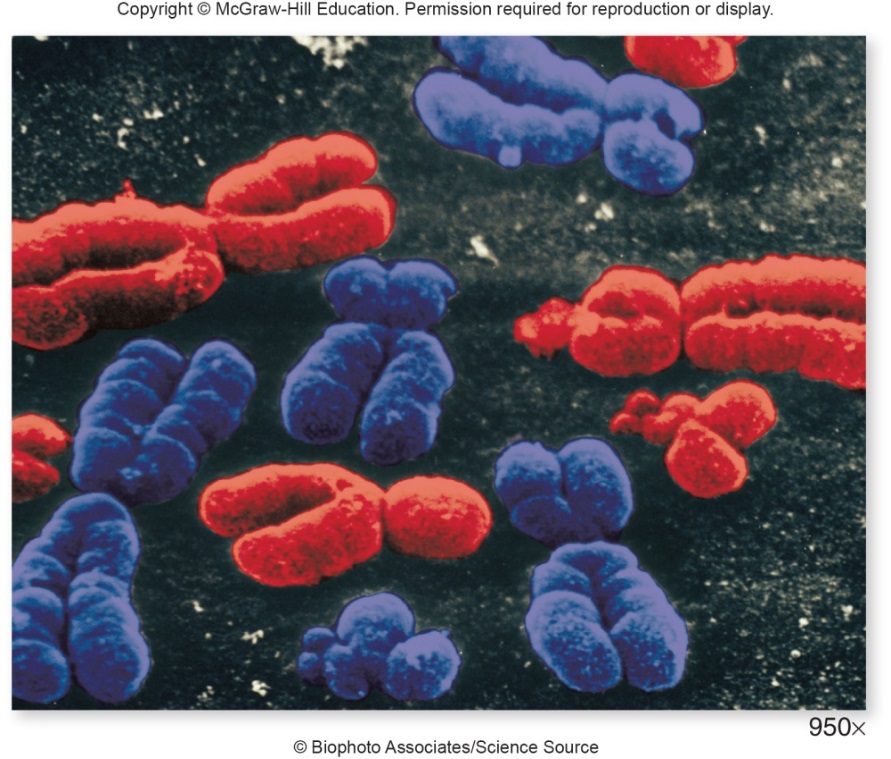 [Speaker Notes: Can this DNA be used easily do you think? 
Karyotype]
Meselson-Stahl Experiment
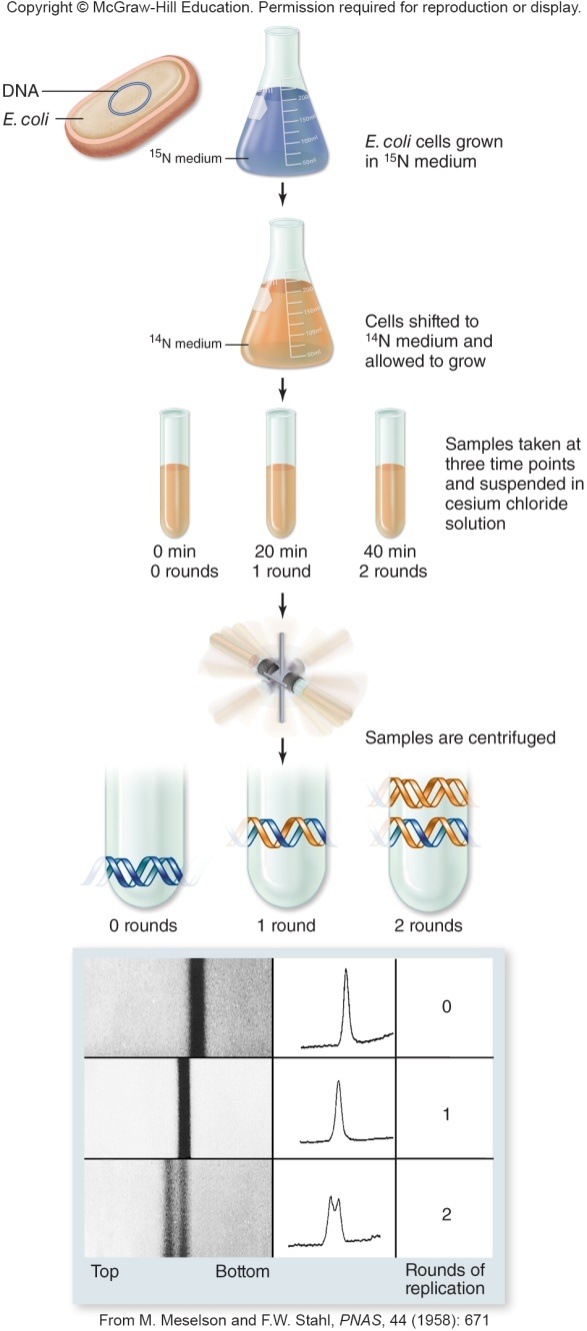 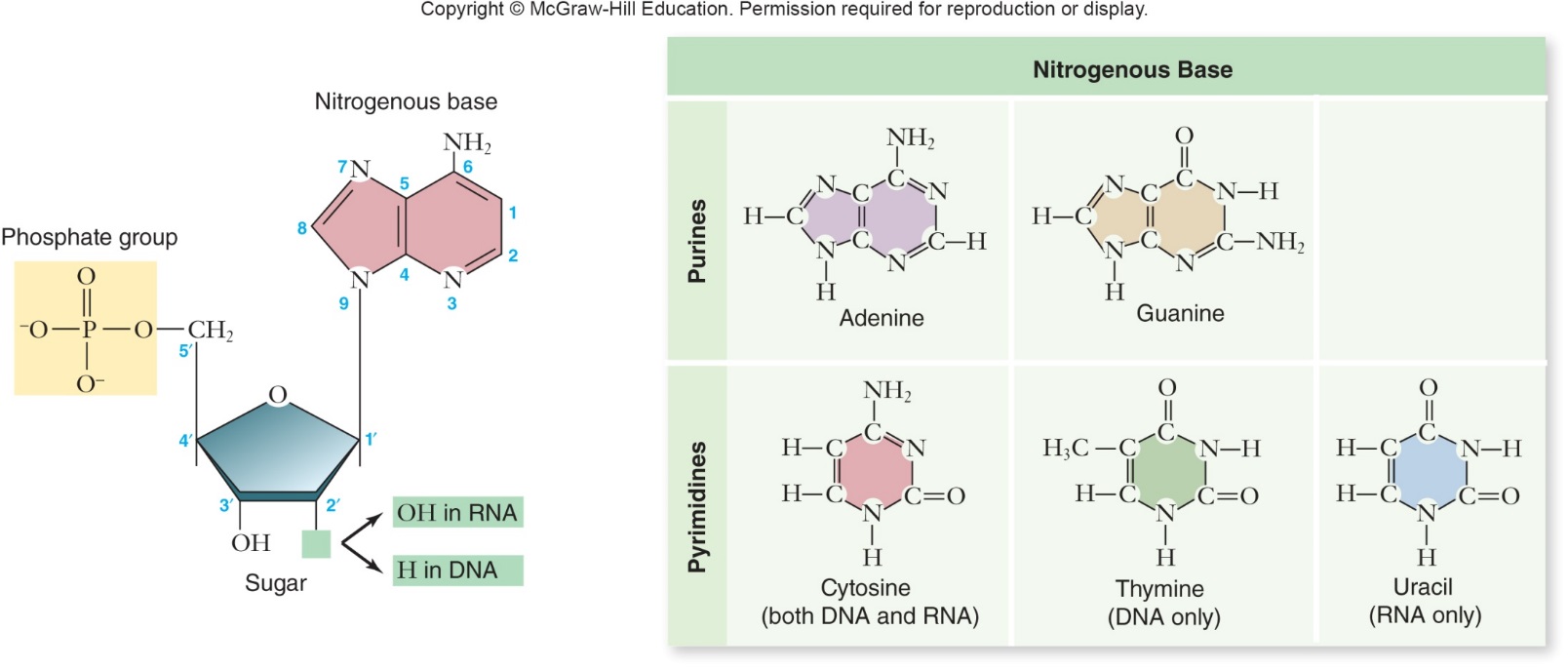 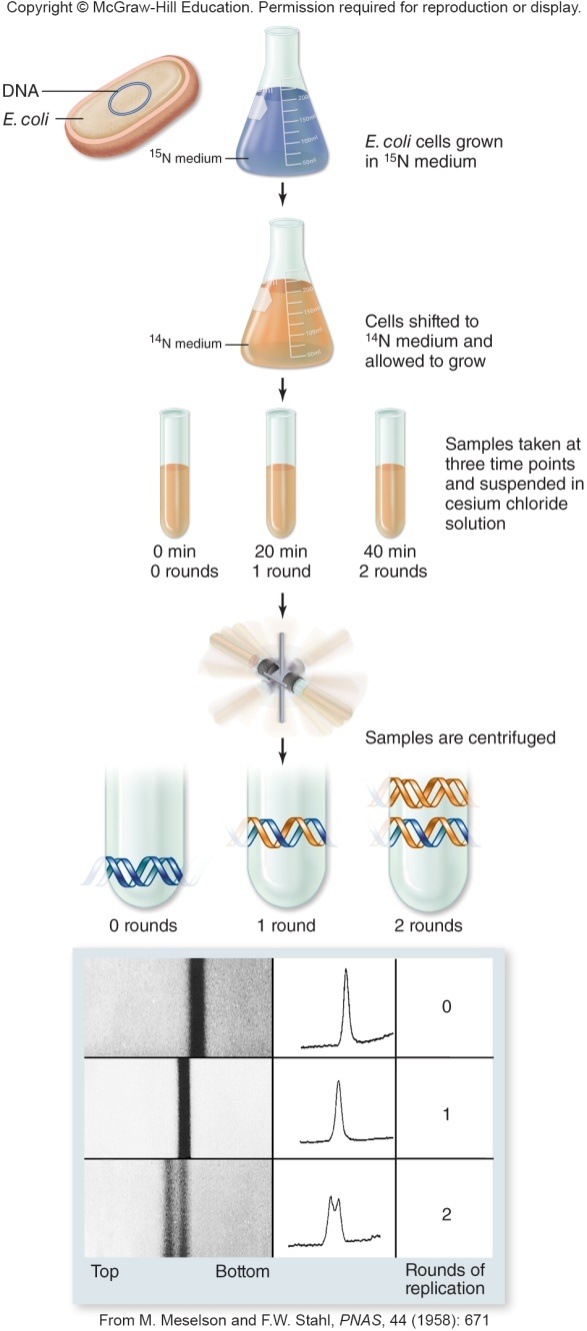 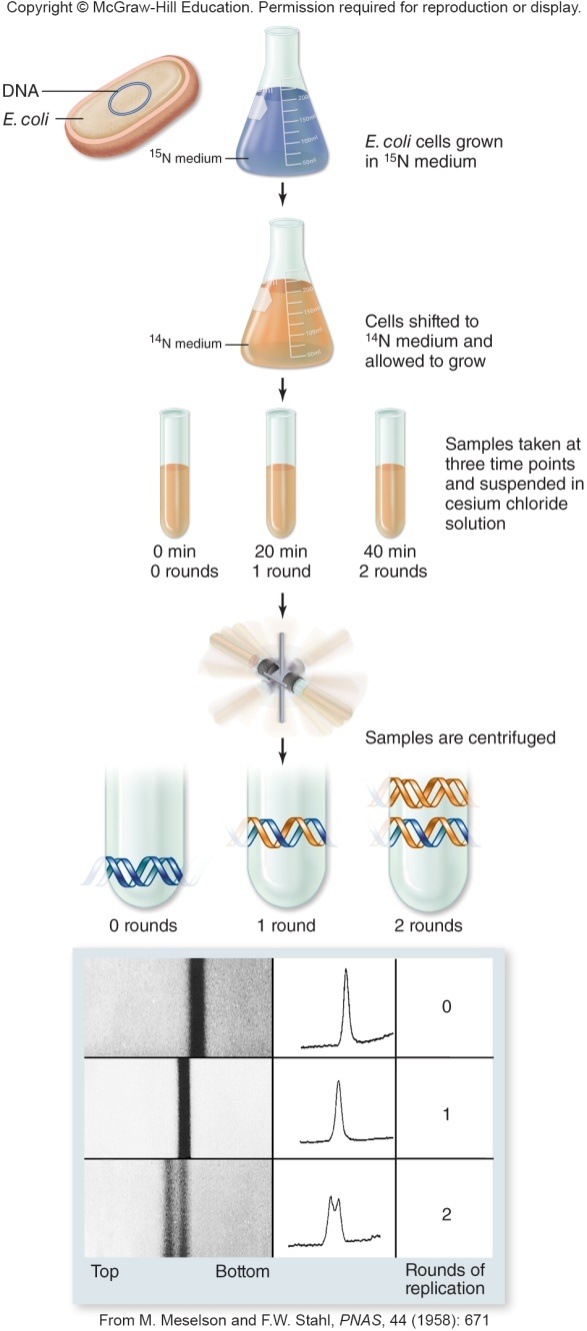 iClicker 
What one does this experiment support?
Conservative
Semiconservative
Dispersive
iClicker!
What is the purpose?
Keep the strand looped
Prevent the single strand from breaking apart
Put RNA on the single strand
They’re genomic parasites!

What is this doing?
Putting RNA bases on
Putting DNA bases on
Breaking up the strands
Recoiling the strands

This is? 
Recoiling the strands 
Proof reading
Patching nicks 
Holding the strand steady
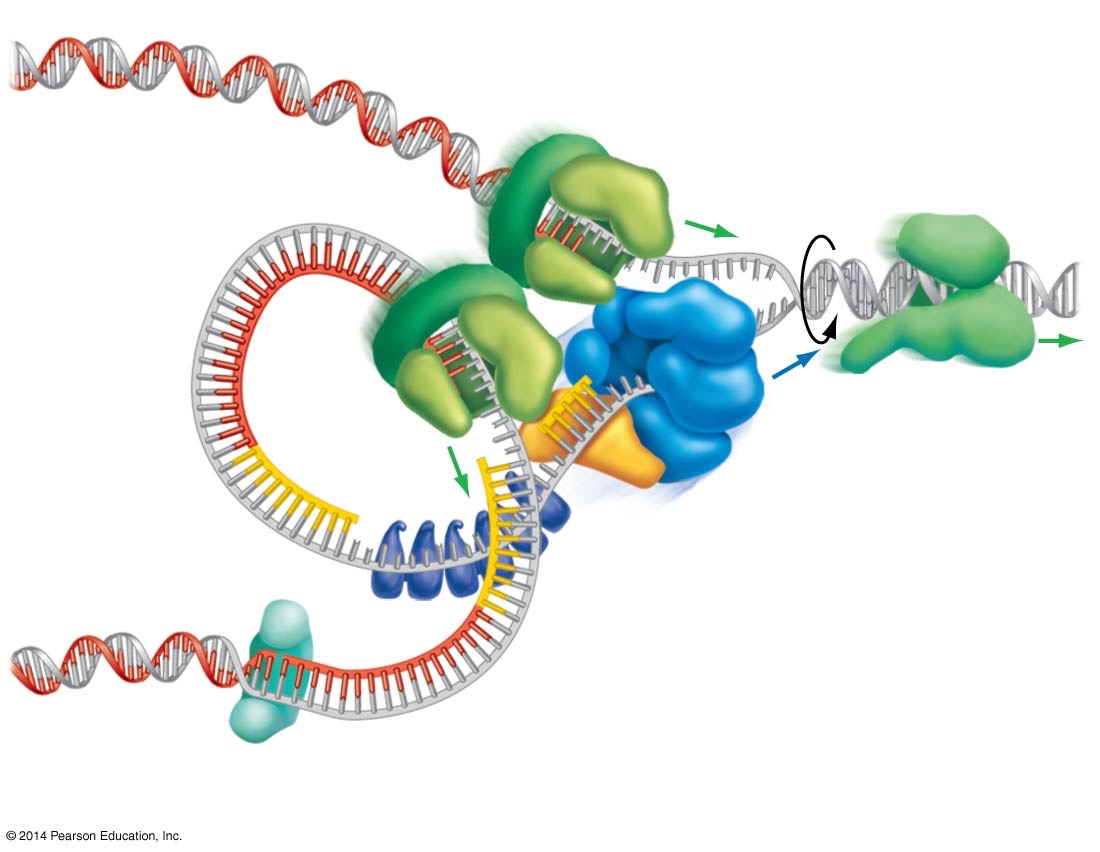 2
1
3
[Speaker Notes: Single Strand Binding Proteins
DNA polymerase III
DNA ligase]
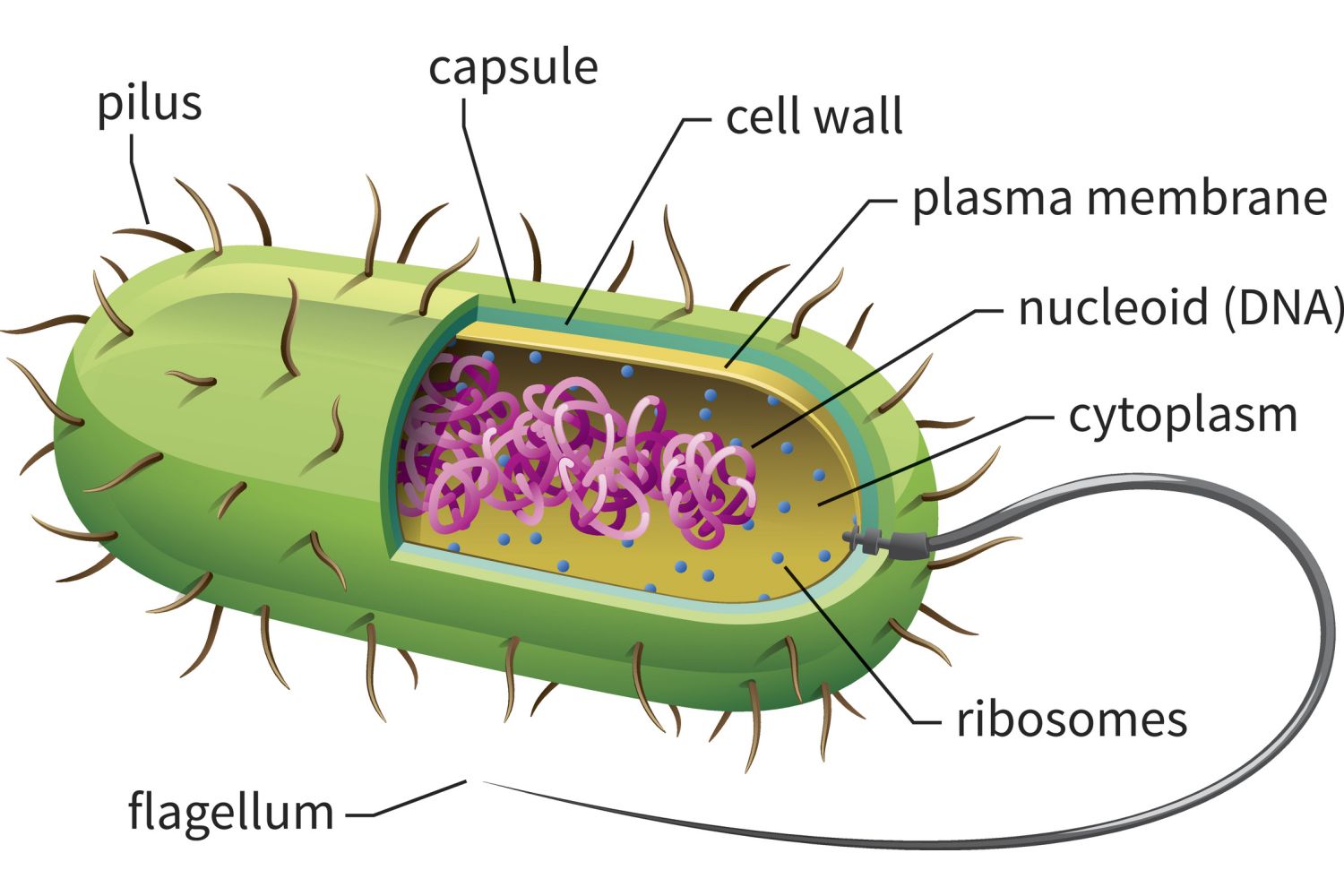 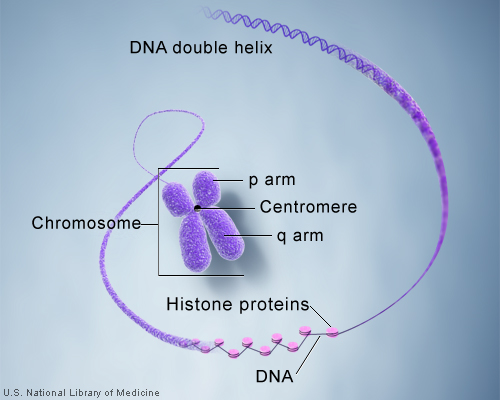 iClicker! 
Which do you think is easier to replicate?
Prokaryote
Eukaryote
Same amount of energy to replicate both
Linear nature of chromosomes
iClicker!
Why is linear nature a problem?
Have to do it all at once
More likely to tangle
DNA replication only goes one way
Easier to lose your place
I like picking E.
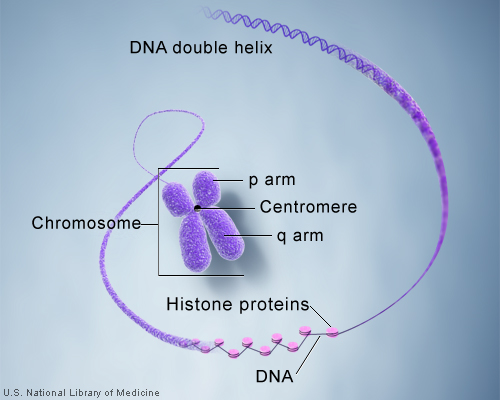 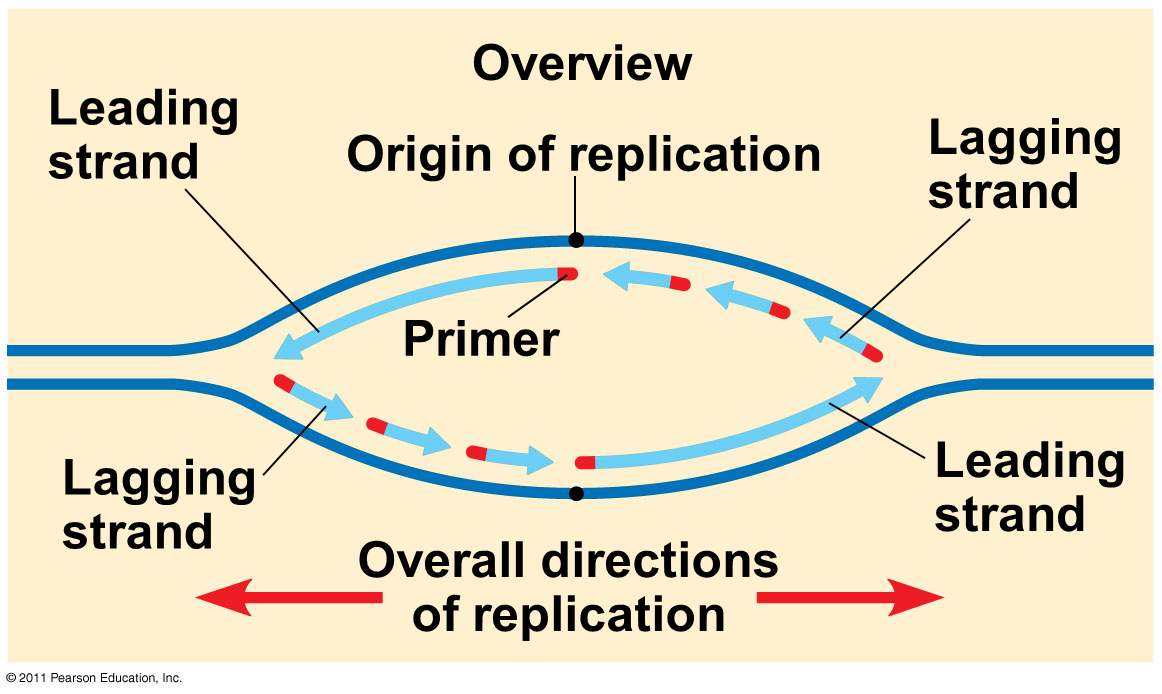 A company has introduced an “Eternal Life’ potion that is crammed full of telomerase! Should you take it?
Of course!
No!
That’s still  a lot of errors!
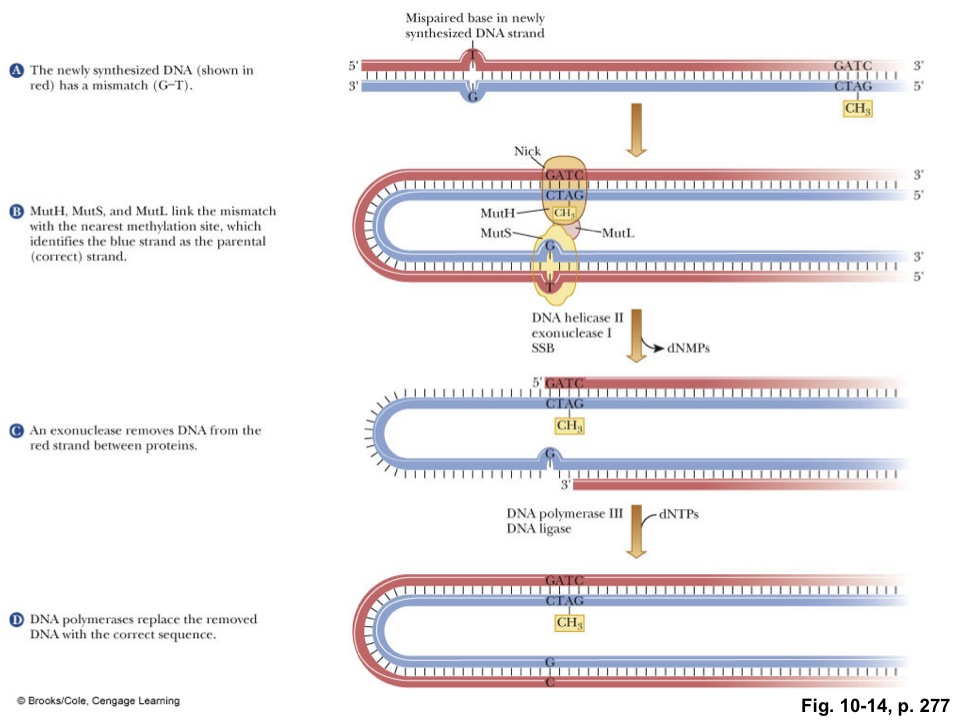 These errors are called Mutations.
What is a possible result of mutations?
Death
Illness
No effect on the organism
Beneficial effect
All of the above
Based  on this chart, which of the following would be cause a different protein to form?
Assume we started with ATT in the DNA




ATC
ATA
ATT
ATG
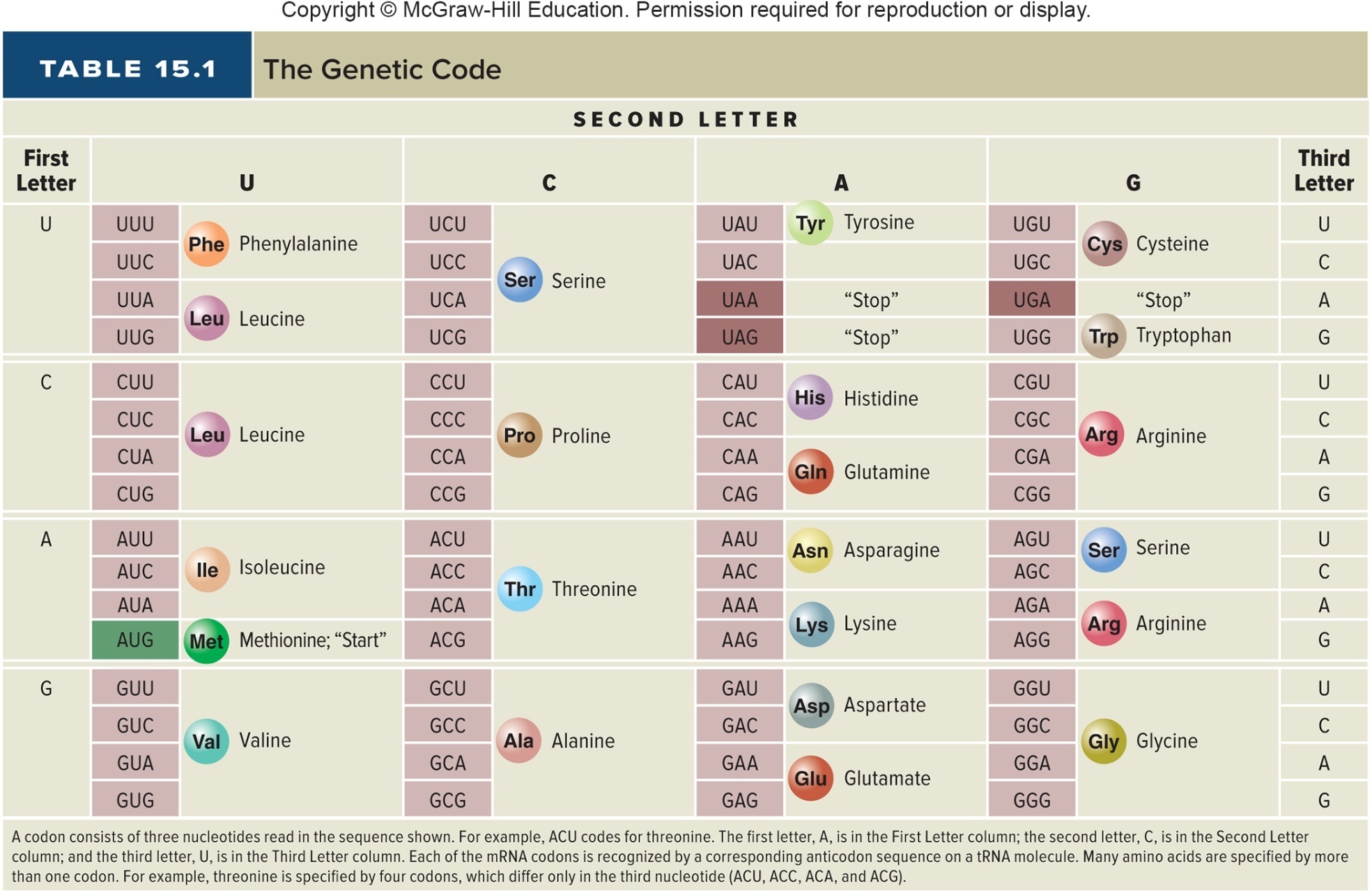 [Speaker Notes: Marshall Nirenberg identified the codons that specify each amino acid
Stop codons
3 codons (UAA, UGA, UAG) used to terminate translation
Start codon
Codon (AUG) used to signify the start of translation
Code is degenerate, meaning that some amino acids are specified by more than one codon]
Prokaryotic Transcription
iClicker! 
The blue bit
Proofreads the generated mRNA
Is needed throughout the entire transcription process
Disassociates after transcription has begun
Can bind anywhere on the DNA
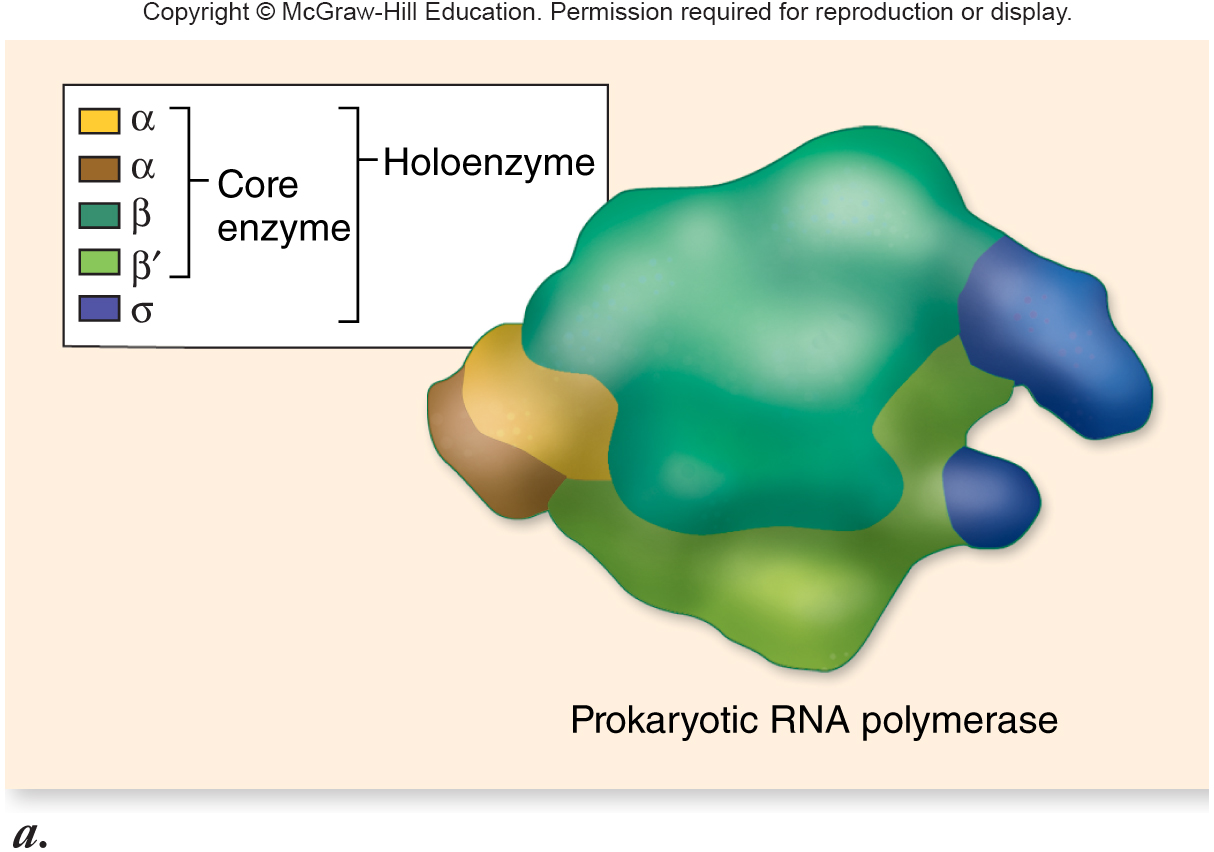 In prokaryotes transcription and translation are coupled
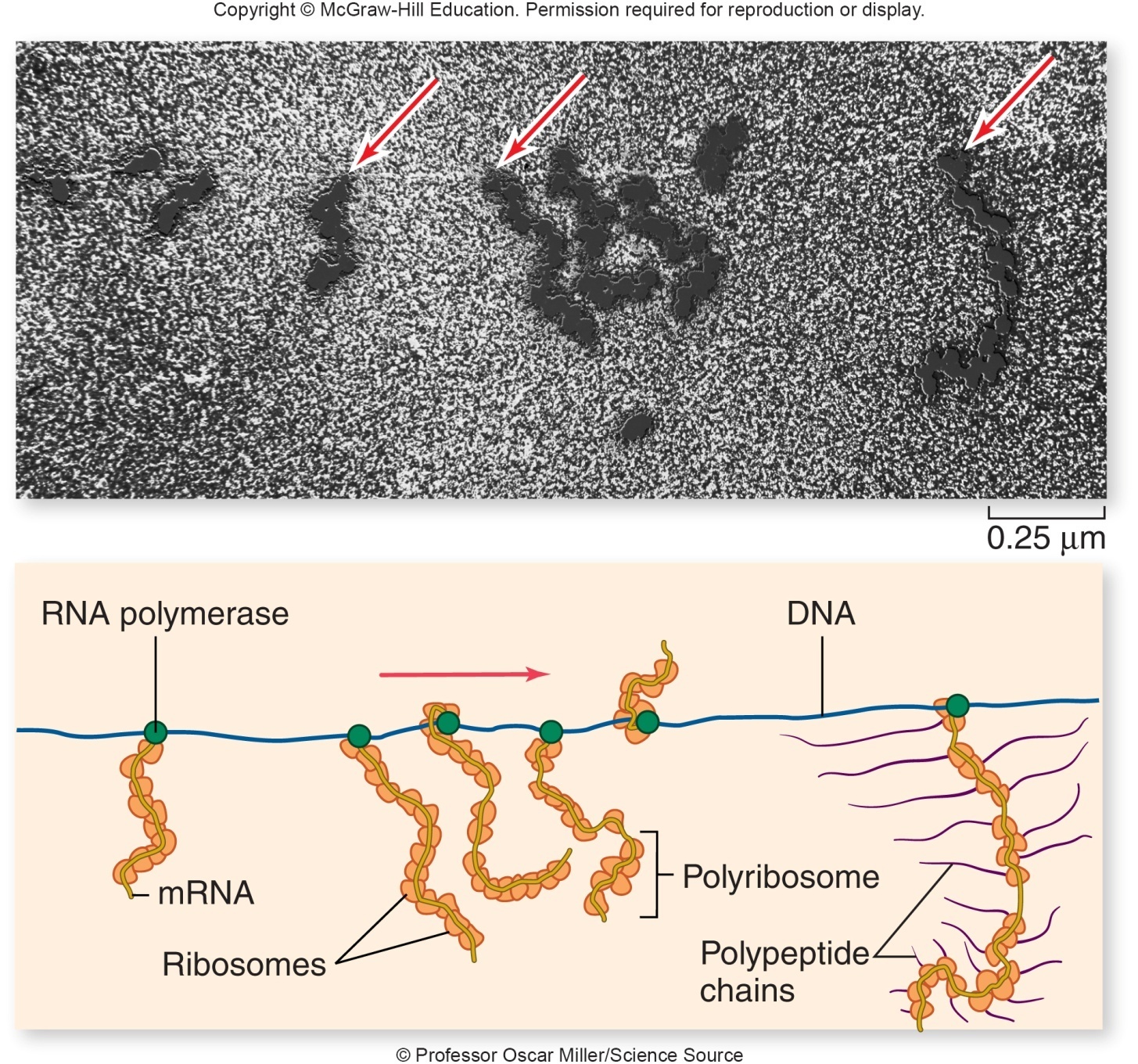 mRNA begins to be translated before transcription is finished
Why can’t it work like this in Eukaryotes?
Chromosomes are too large
A little thing called the nucleus
Eukaryotes modify the mRNA
All of the above
B&C, not A
Intron Removal (pre-mRNA splicing)
Introns – non-coding sequences 
Exons – sequences that will be translated
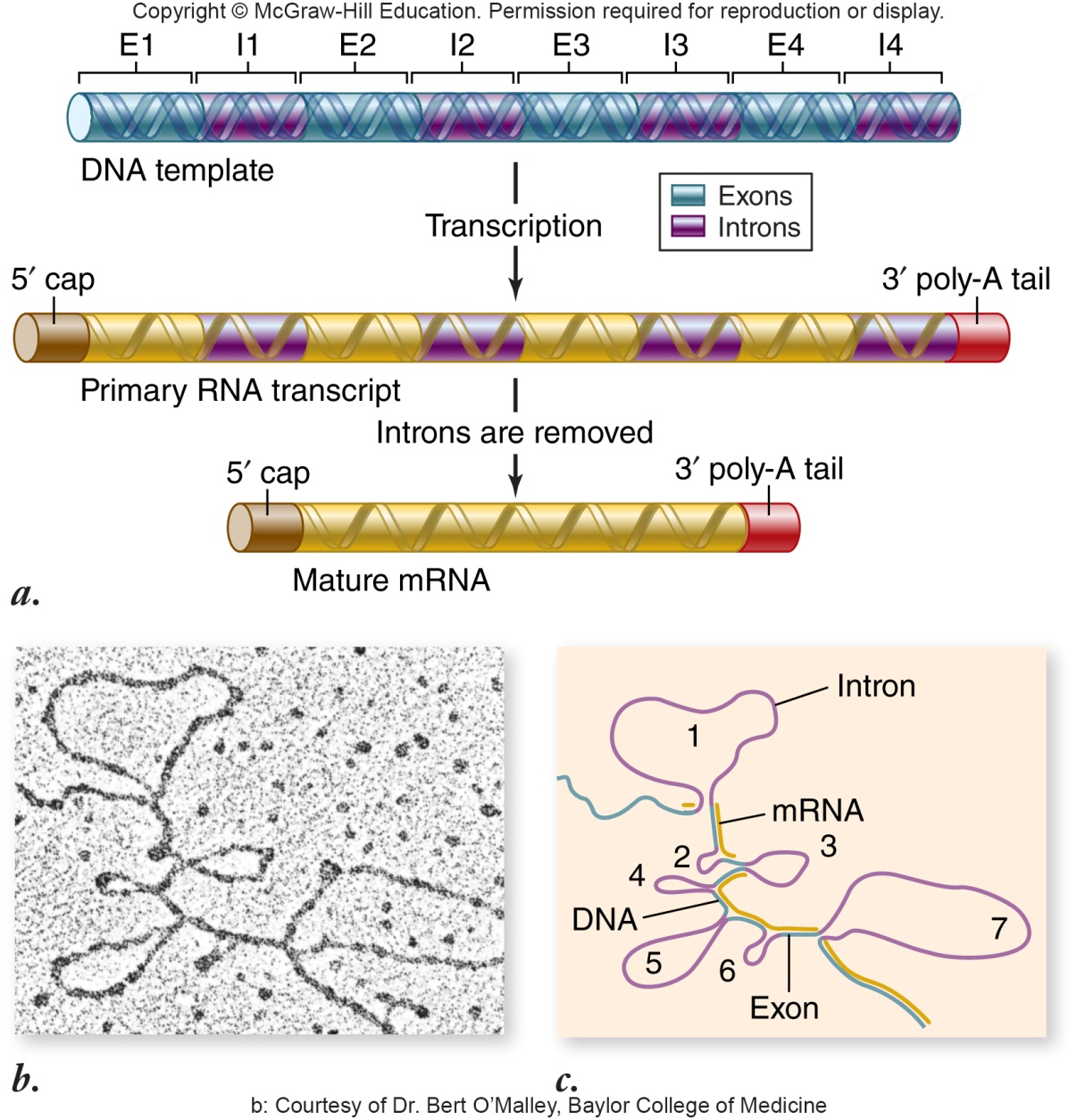 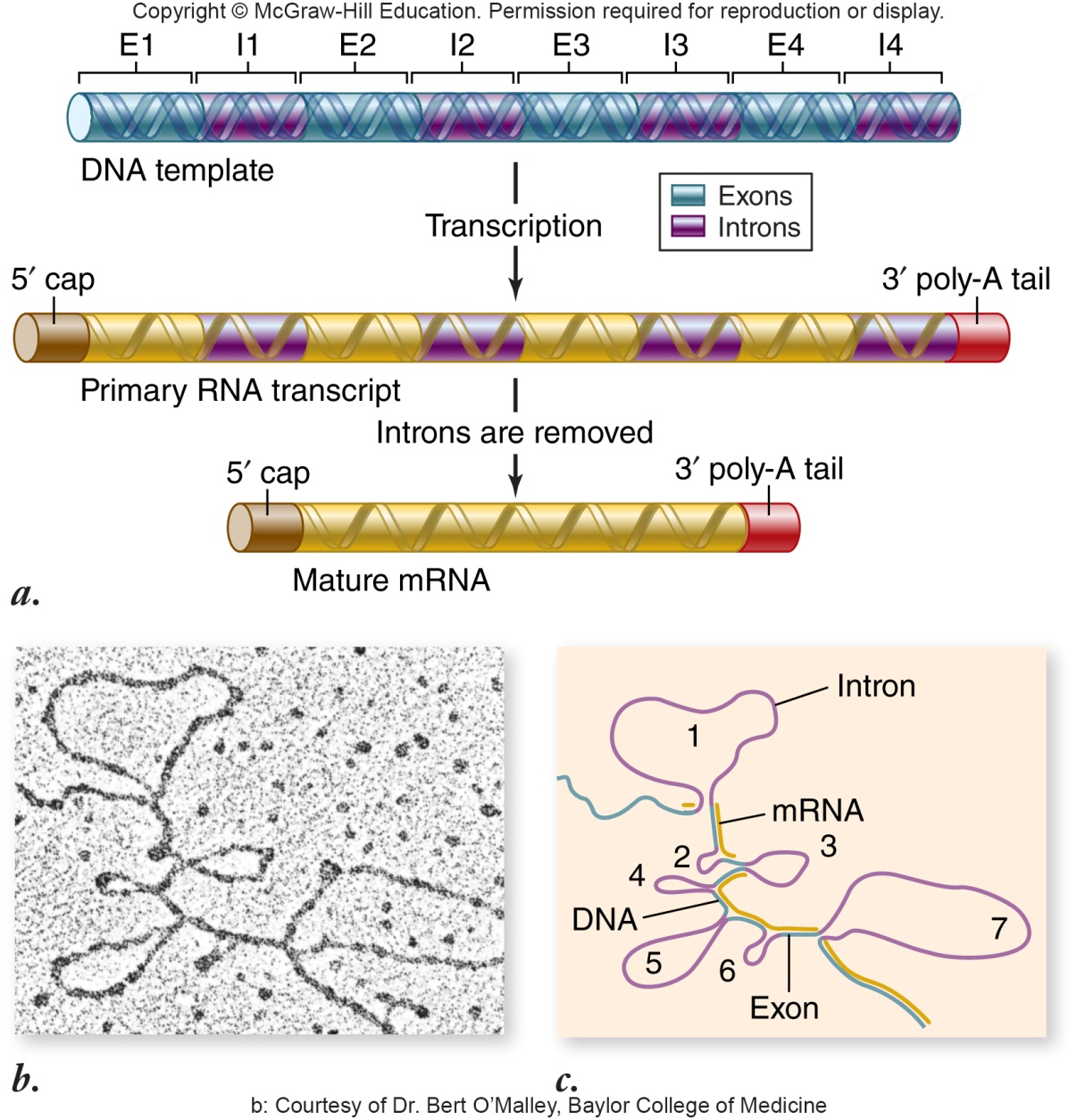 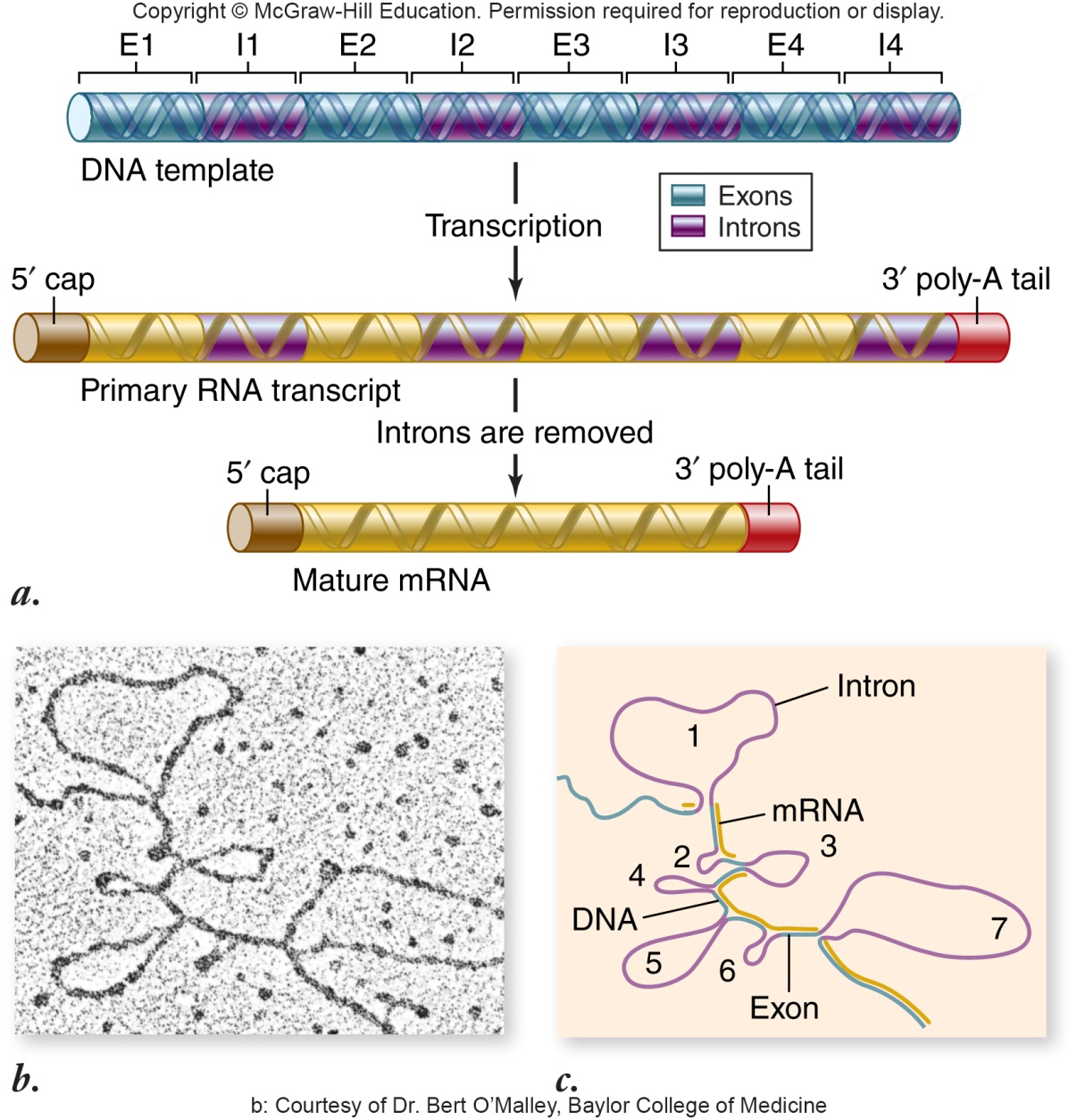 If a mutation occurs in an intron
will this have any impact on the 
resulting protein? 
Yes, always
No, never
Sometimes, but if it does, the impact will always be very minor
Sometimes, and the impact can be extreme
[Speaker Notes: Small ribonucleoprotein particles (snRNPs) recognize the intron–exon boundaries
snRNPs cluster with other proteins to form spliceosome
Responsible for removing introns]
Translation and Transcription are?
Translation is the DNA being converted to an mRNA sequence and transcription is this sequence producing a protein 
Transcription is the DNA being converted to an mRNA sequence and Translation is this sequence producing a protein 
Translation is the DNA being converted to a protein and transcription is this sequence producing a mRNA sequence
Transcription is the DNA being converted to a protein and translation is this sequence producing a mRNA sequence
Which of the following types of mutation, resulting in an error in the mRNA just after the AUG start of translation, is likely to have the most serious effect on the polypeptide product?
a.	deletion of a codon
b.	deletion of a nucleotide
c.	substitution of the third nucleotide of a codon
d.	substitution of the first nucleotide of a codon
[Speaker Notes: B]
RNA polymerase attaches to a promoter to initiation transcription in prokaryotes. Which of the following is true about this promoter region:
a.	It is symmetrically on both DNA strands
b.	It is not transcribed into mRNA
c.	It costs ATP for the polymerase to attach
d.	It must be regenerated between transcription events
What is consumed during translation?
a.	Amino Acids
b.	tRNA
c.	Ribosomes
d.	mRNA
Result – Two daughter cells
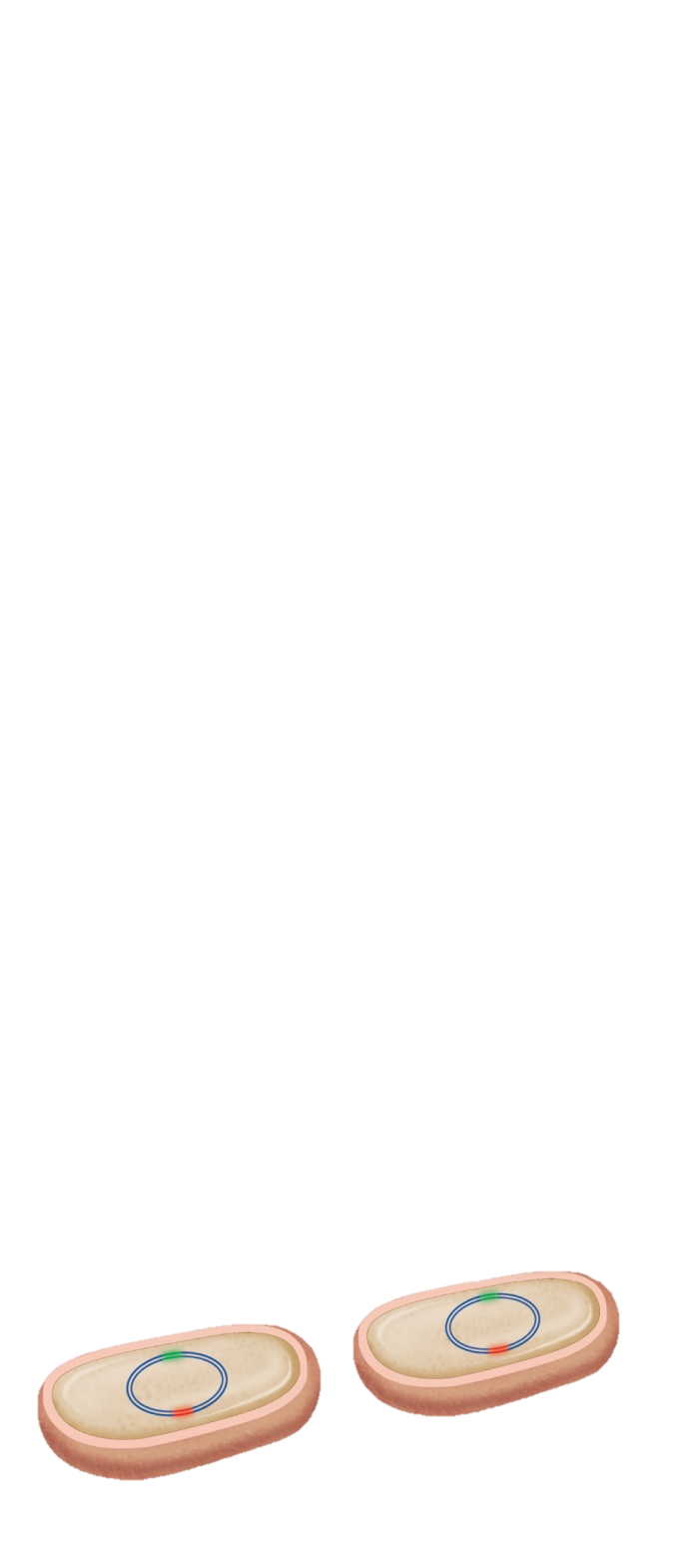 These cells are:
Always different from one another
Always exactly the same as one another
In theory identical, but there may have been a mutation when the DNA was copied
[Speaker Notes: Are these cells different at all from one another?]
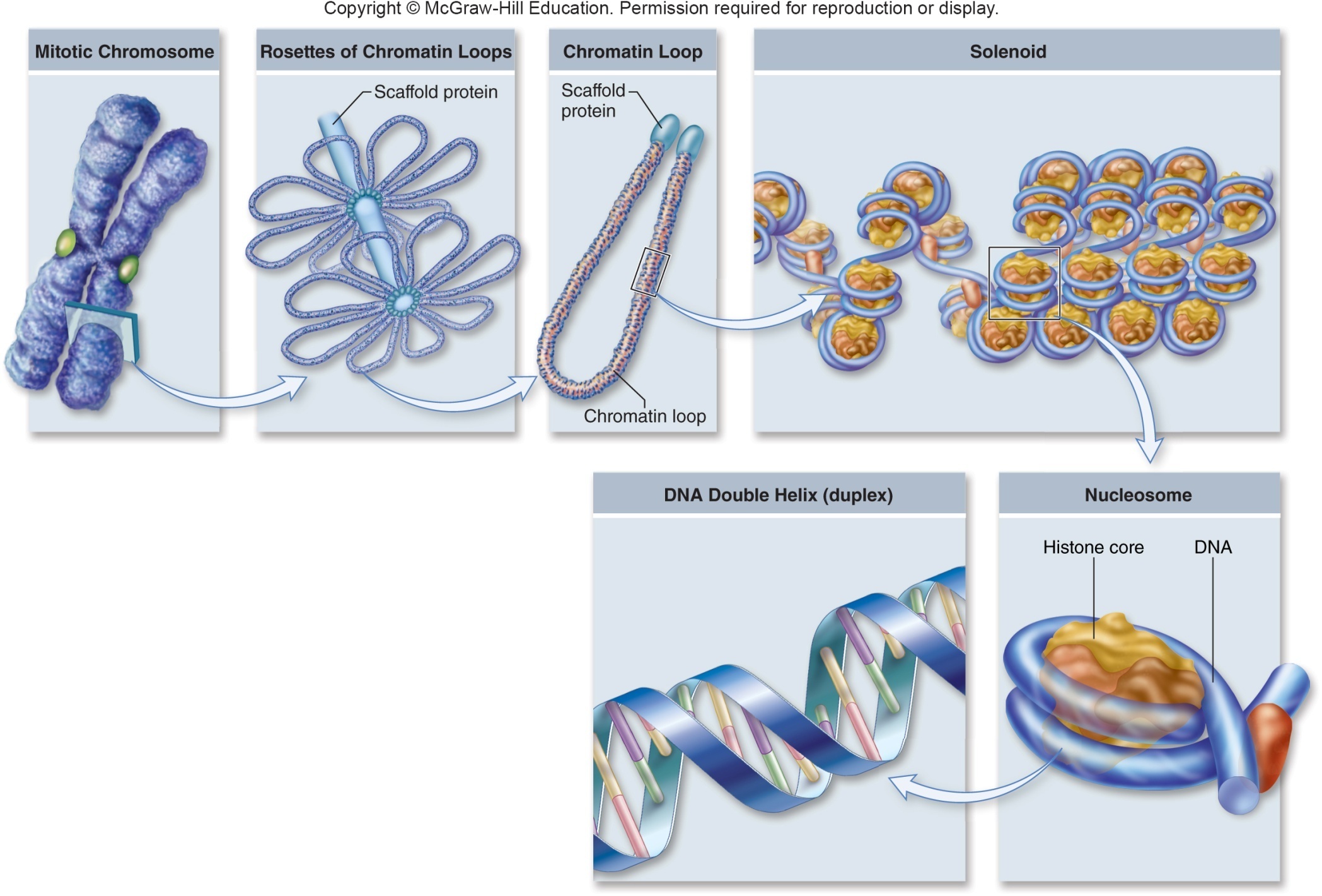 The DNA in a chromosome:
Can be easily replicated
Can be easily transcribed
Can be easily translated
Its hard to access in its stored state
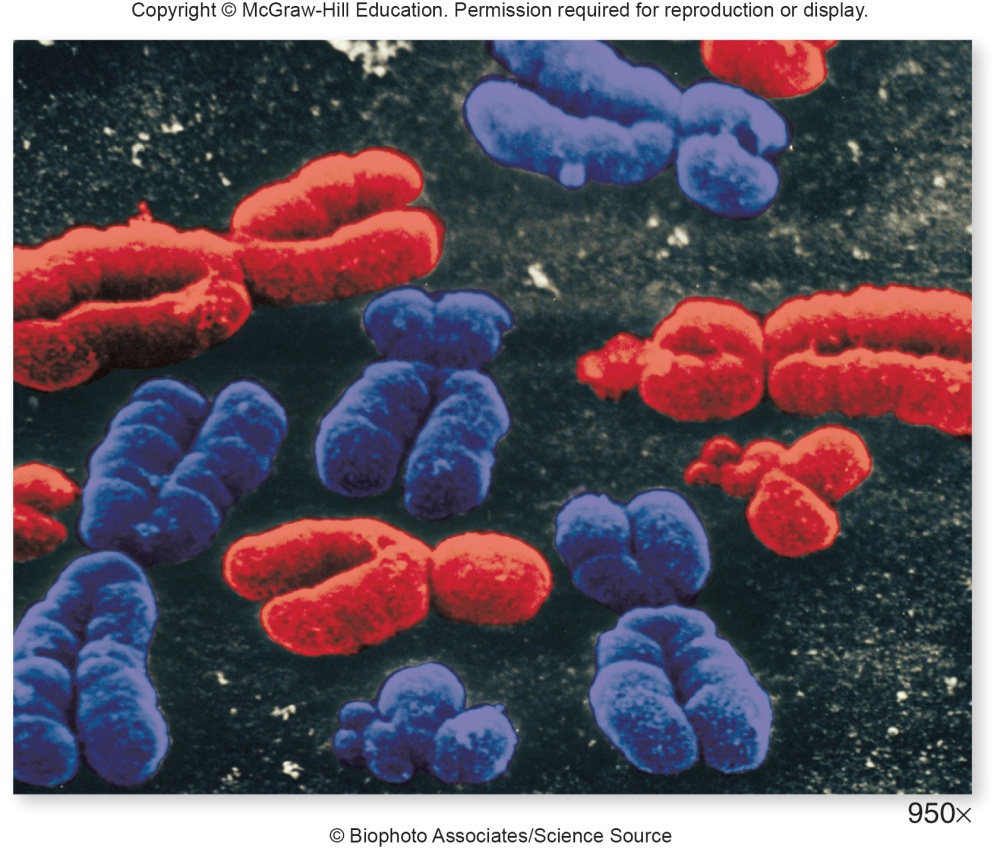 [Speaker Notes: Can this DNA be used easily do you think? 
Karyotype]
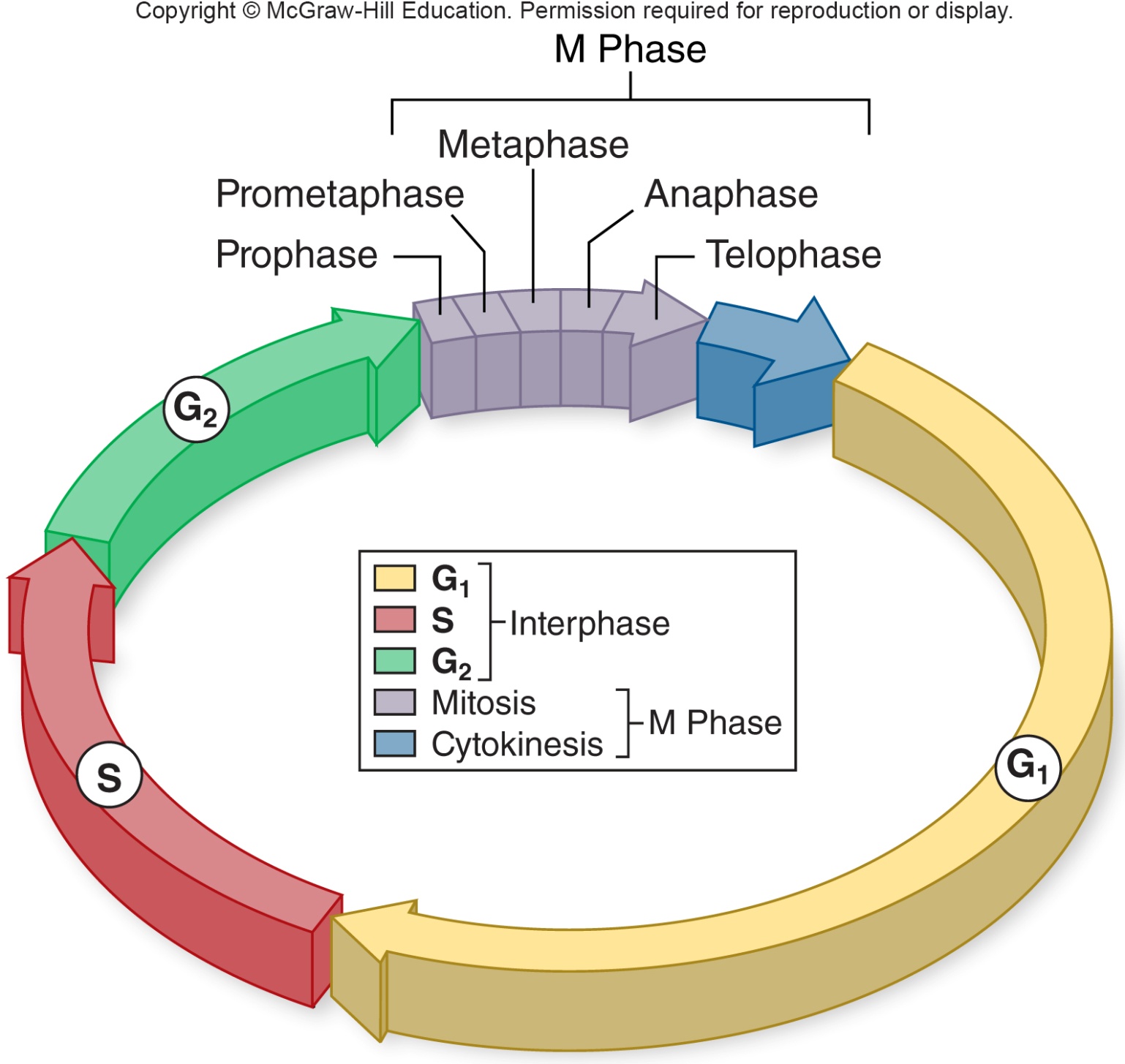 Which phase do you think is the quickest?
G2
M
S
G1
All equal
Interphase – preparing for mitosis
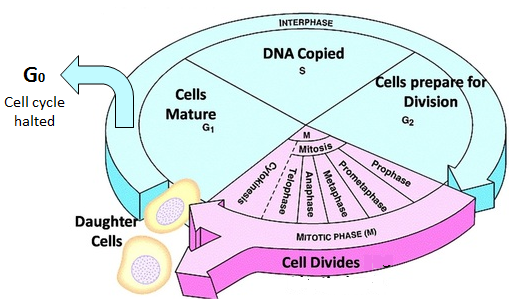 When do we have sister chromatids appear?
G1
S
G2
They’re always there
[Speaker Notes: Important!!!!! DNA is always in chromosomes – they just COIL TIGHTER at times!! Go from hard to access to IMPOSSIBLE.]
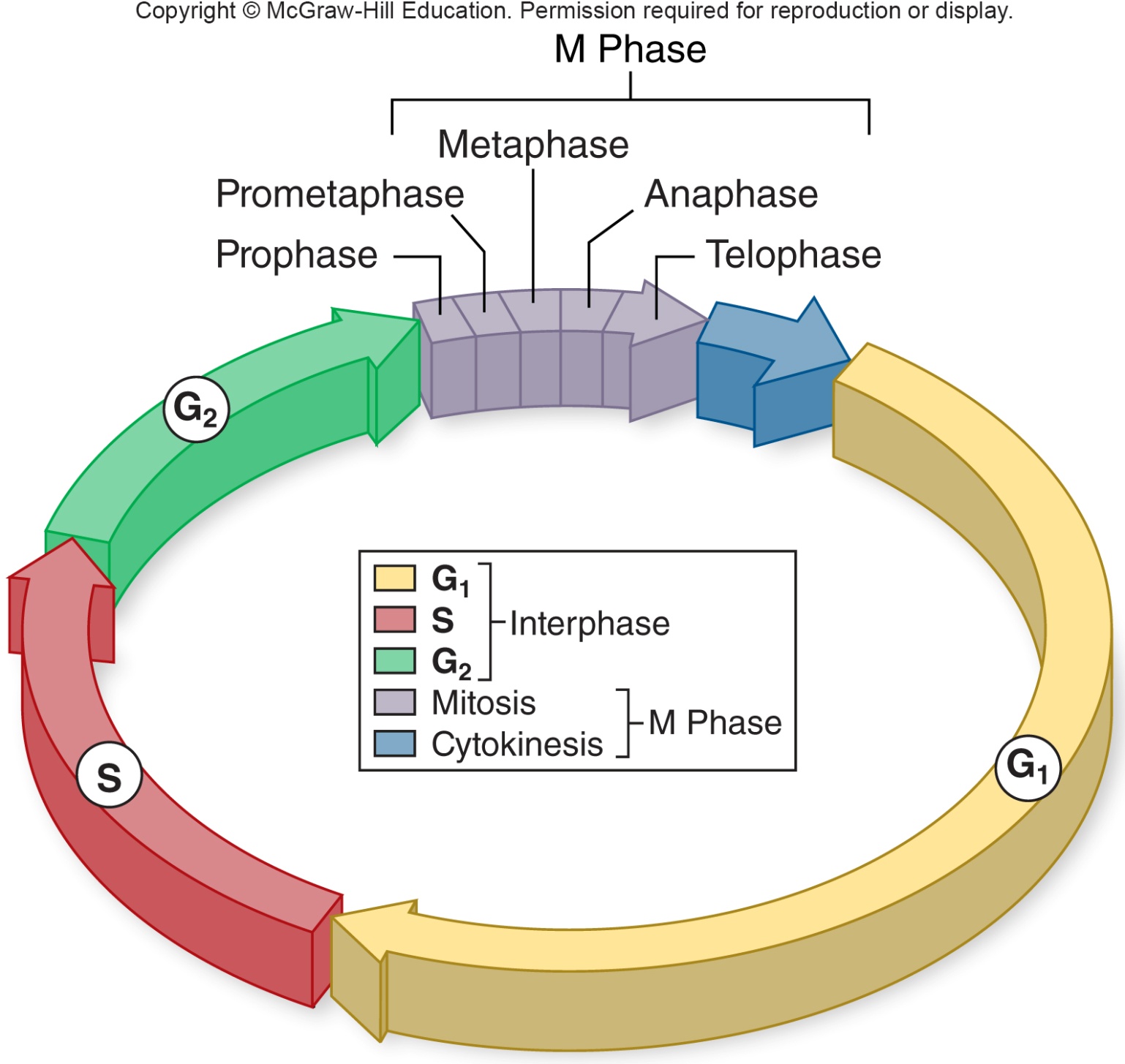 M phase – Cell Division
When are the chromosomes aligned in the middle of the cell?
Prophase
Prometaphase
Metaphase
Anaphase
Telophase
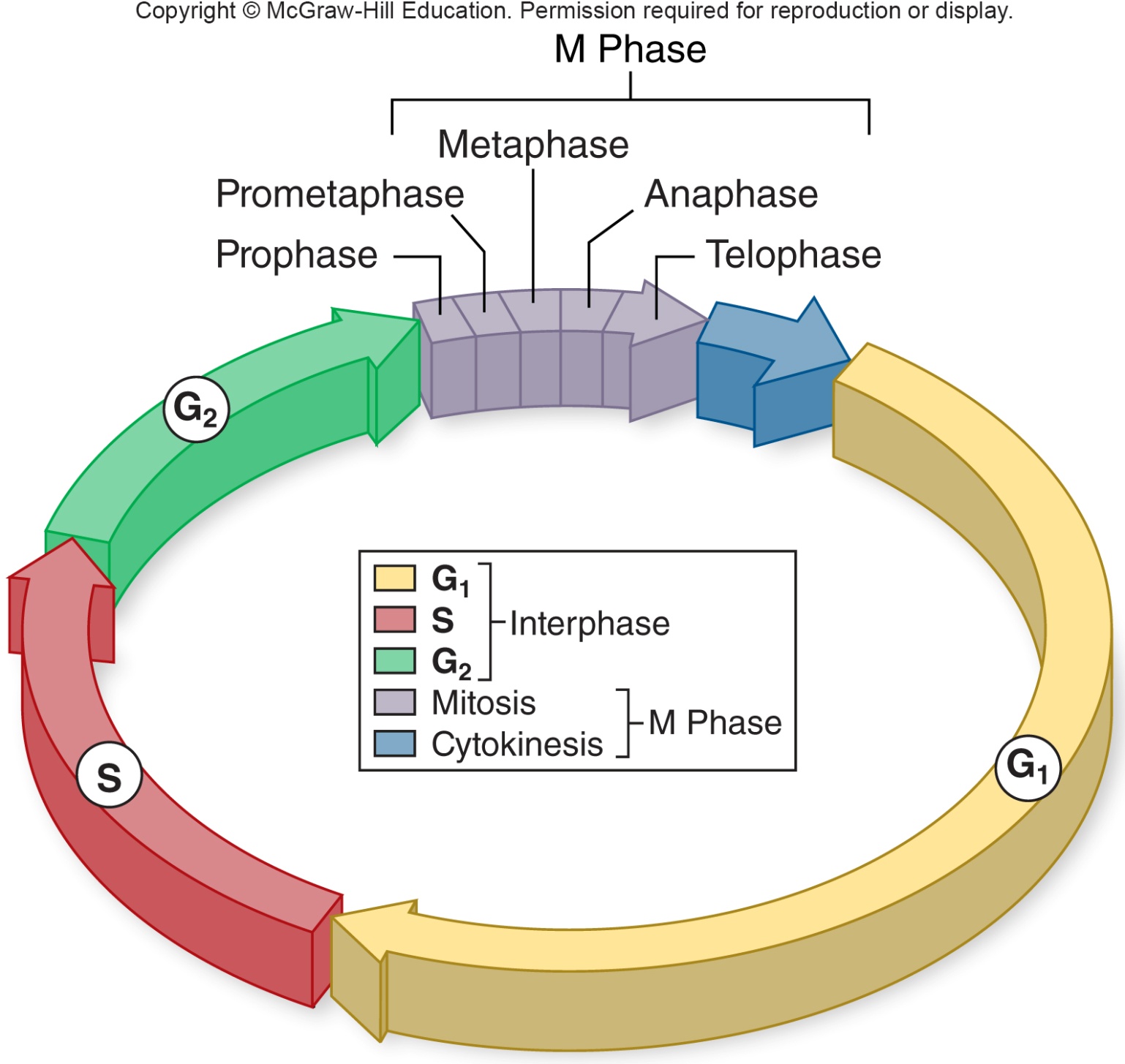 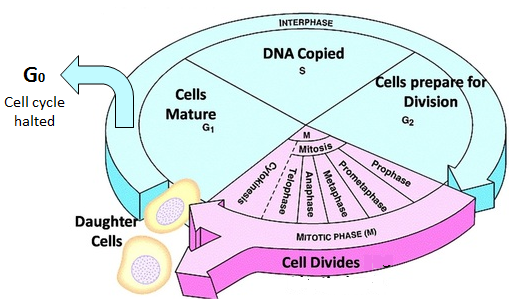 iclicker 
What is the point of no return, where the 
cell is COMMITTED to dividing?
G1
S
G2
M
[Speaker Notes: Its all about the DNA replication and processing 
When is there a point of no return here do you think?]
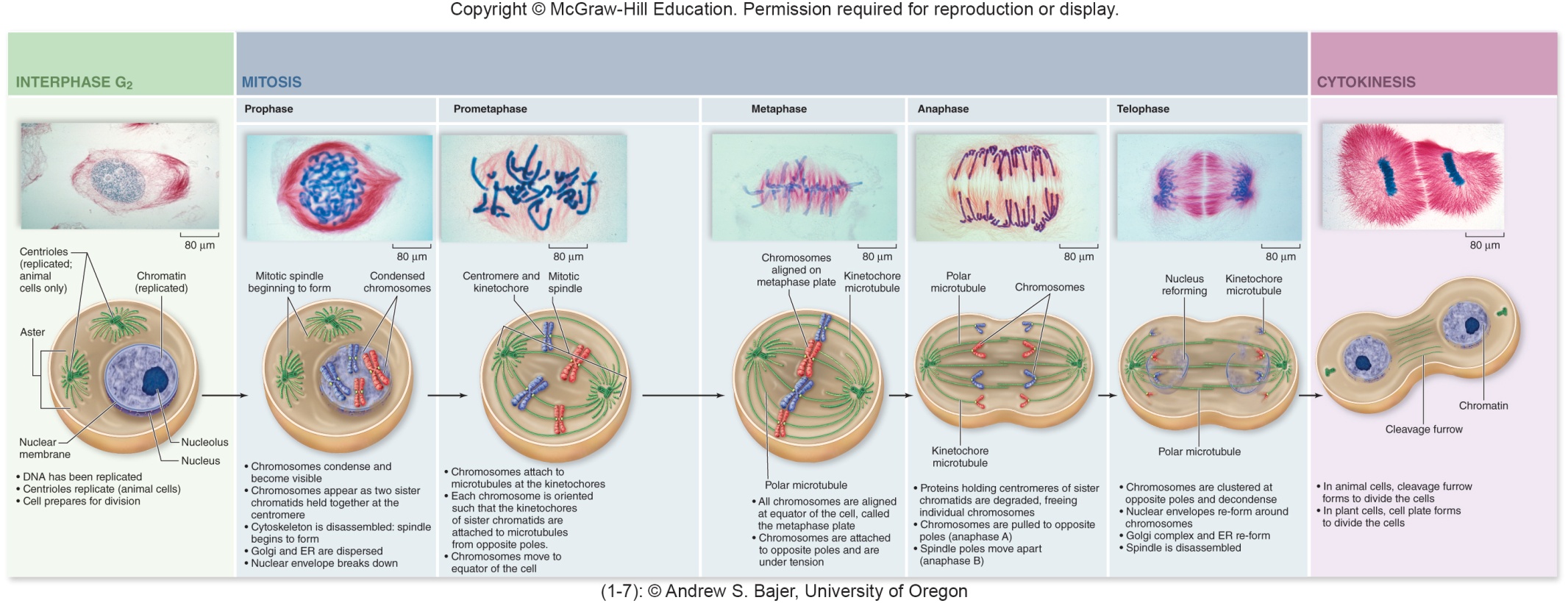 What is the most important phase of mitosis to get right? (with no do overs!) 
Prophase
Metaphase
Anaphase
Telophase
[Speaker Notes: What about here? What is the most important part of mitosis to get right or its ALL ruined]
Sexual Reproduction requires reduction of genome
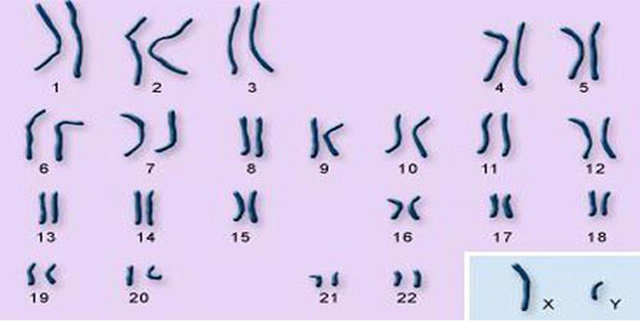 Are these chromosomes from a diploid cell?
No!	
Yes!
You can’t tell from this information
1 and 2 are:
Sister Chromatids
Homologous Chromosomes
Both
Neither
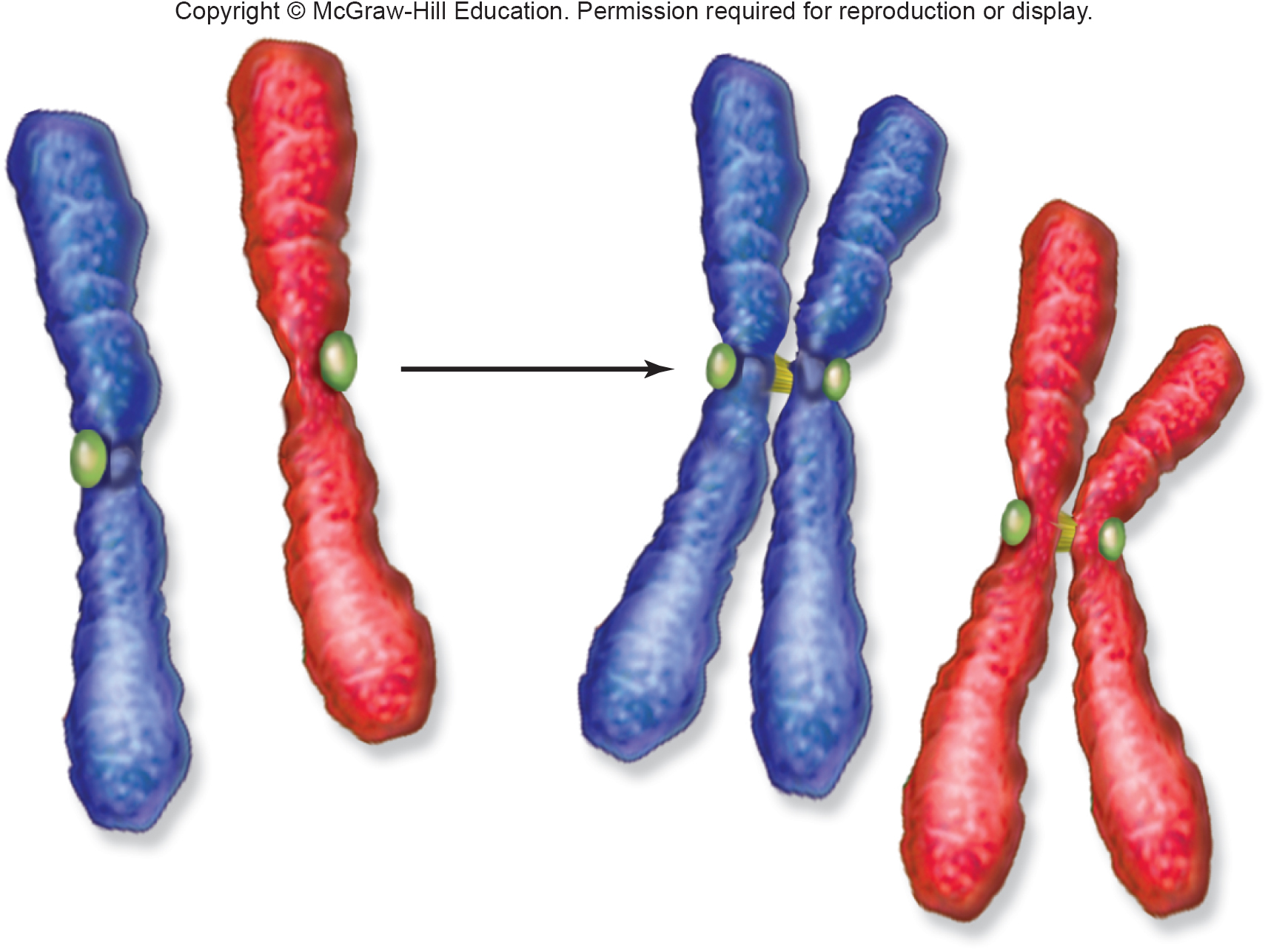 3 and 4 are:
Sister Chromatids
Homologous Chromosomes
Both
Neither
3 and 6 are:
Sister Chromatids
Homologous Chromosomes
Both
Neither
1	   2        3     4	5	   6
[Speaker Notes: B, A, B]
Result of crossing over
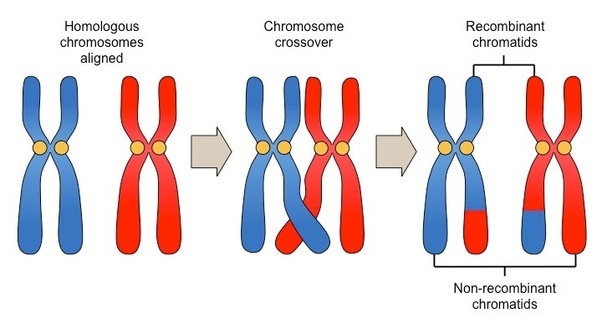 Do you have  some of the exact same chromosomes as your great-great-grandparent?
Yes
No
Yes for paternal
Yes for maternal
[Speaker Notes: Novel combination of traits 
Your chromosomes are not just your grandparents chromosomes shuffled around]
Result of Errors in Meiosis?
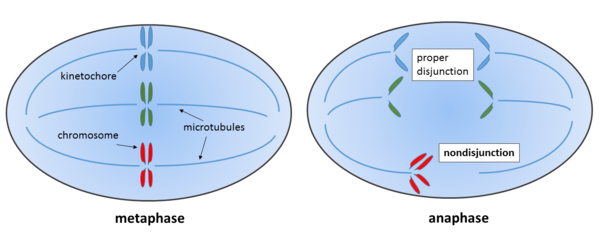 Nondisjunction – failure of chromosomes to move to opposite poles during either meiotic division
Aneuploid gametes – gametes with missing or extra chromosomes
Why is this a much bigger deal when it happens in meiosis?
The cell won’t undergo Meiosis II properly
It causes damage to surrounding somatic cells
The resultant offspring will have an aberrant number of chromosomes
Its not, its fine!
Genes vs Alleles
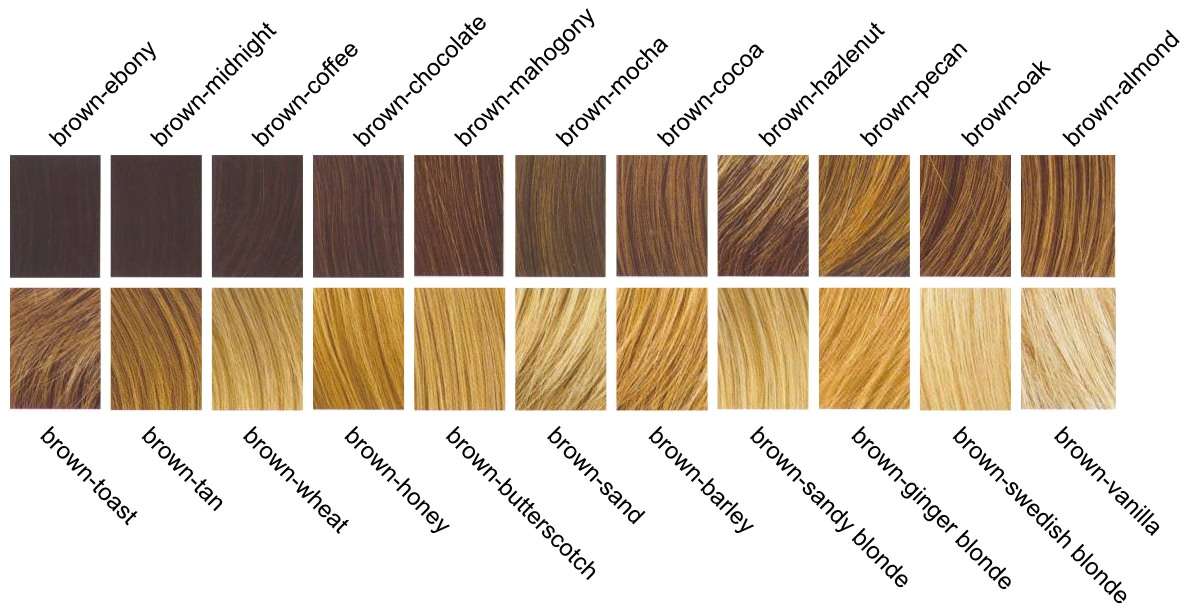 Which is accurate?
There is a gene for brown-mocha hair specifically and an allele for hair color in general
There is a gene for hair color in general and an allele for brown-mocha hair specifically
Alleles are variations of a gene
We may use them interchangeably in popular speech, but you need to know the definition
Genes vs Alleles
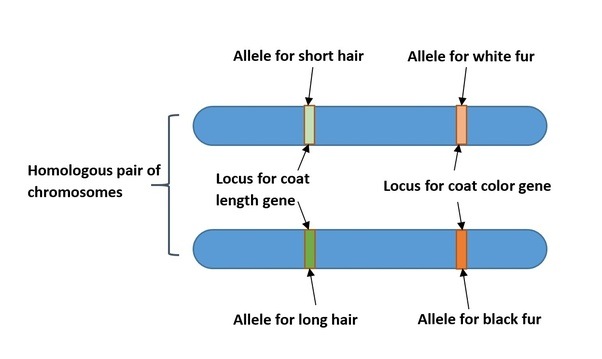 Are sister chromatids going to have the same alleles?
Yes, always
Yes, before crossing over – they may differ afterwards
No, never
No, before crossing over – they are sometimes the same afterwards
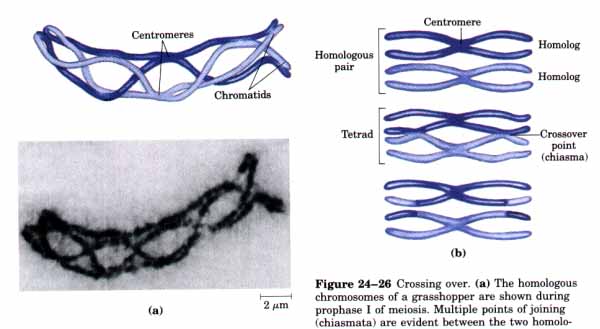 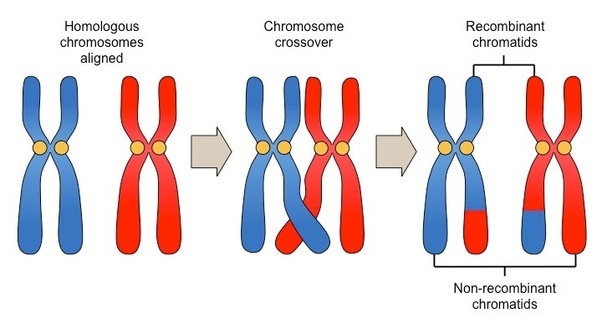 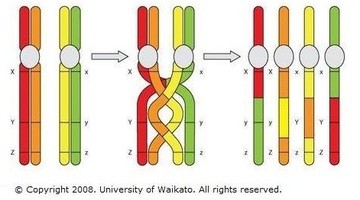 Dominate vs Recessive
Recessive traits:
Are always harmful to the organism in some fashion
Are always beneficial to the organism in some fashion
Can be harmful, beneficial, or neutral – there is no pattern 
Are more often harmful, but they can be beneficial
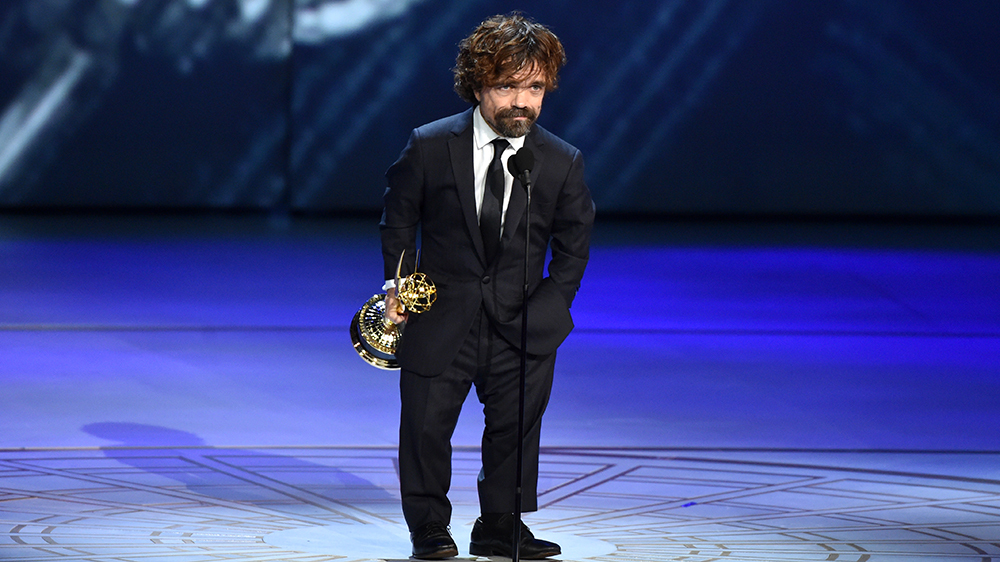 Dominate traits ALWAYS are more common in the population?
True
False
Peter Dinklage ->

Achondroplastic Dwarfism
Dominate Allele
Which one is most likely a dominate trait?
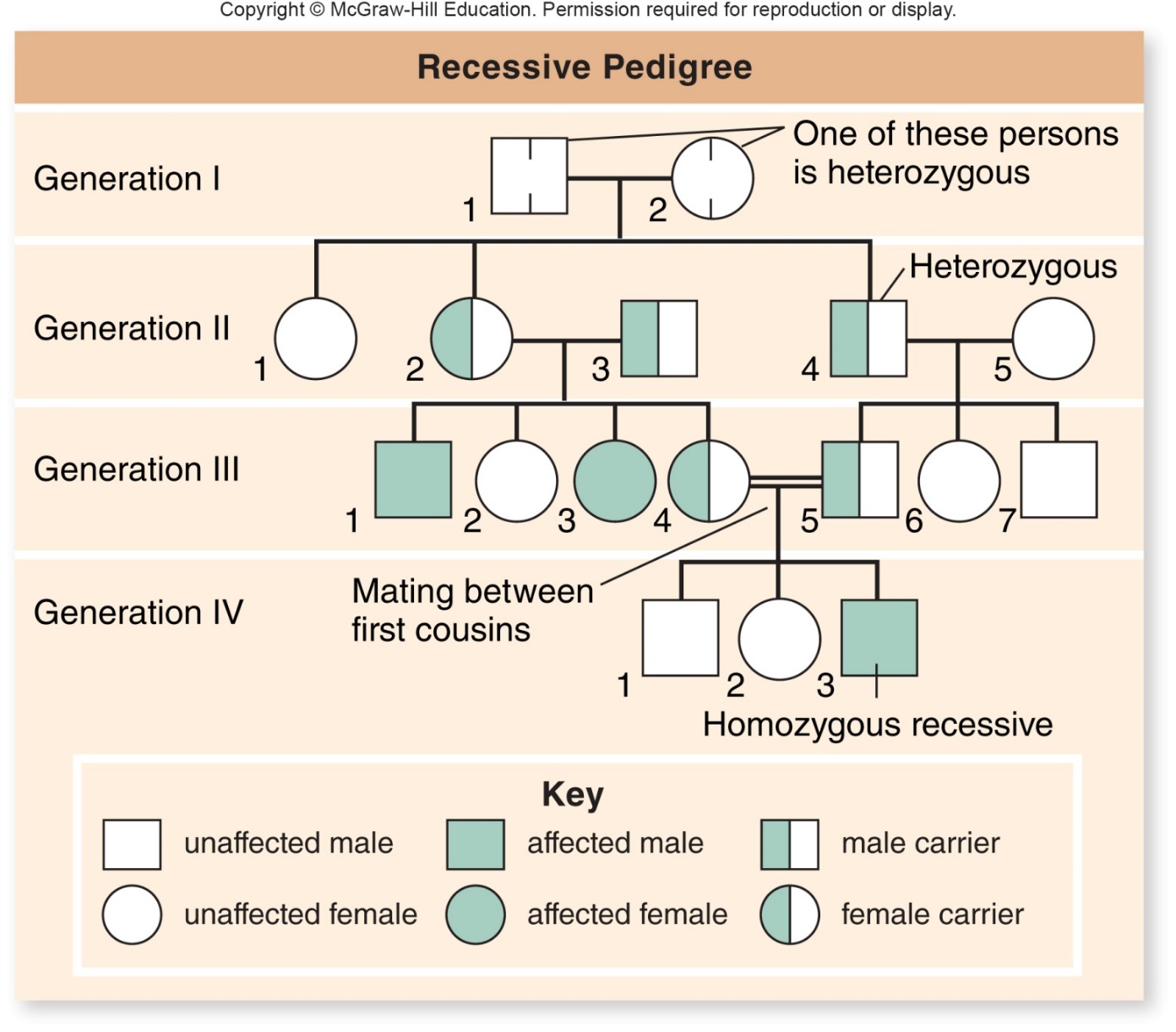 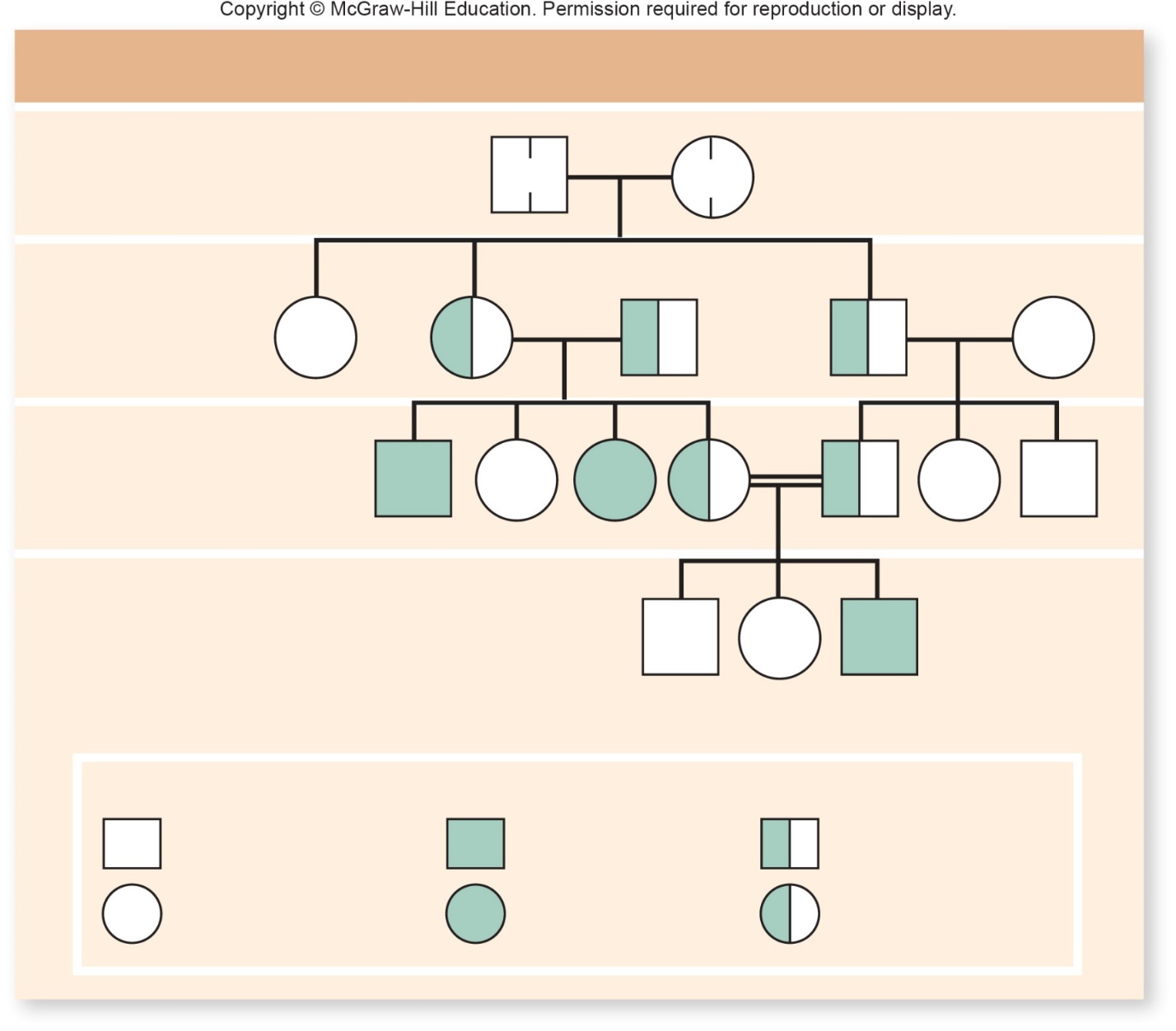 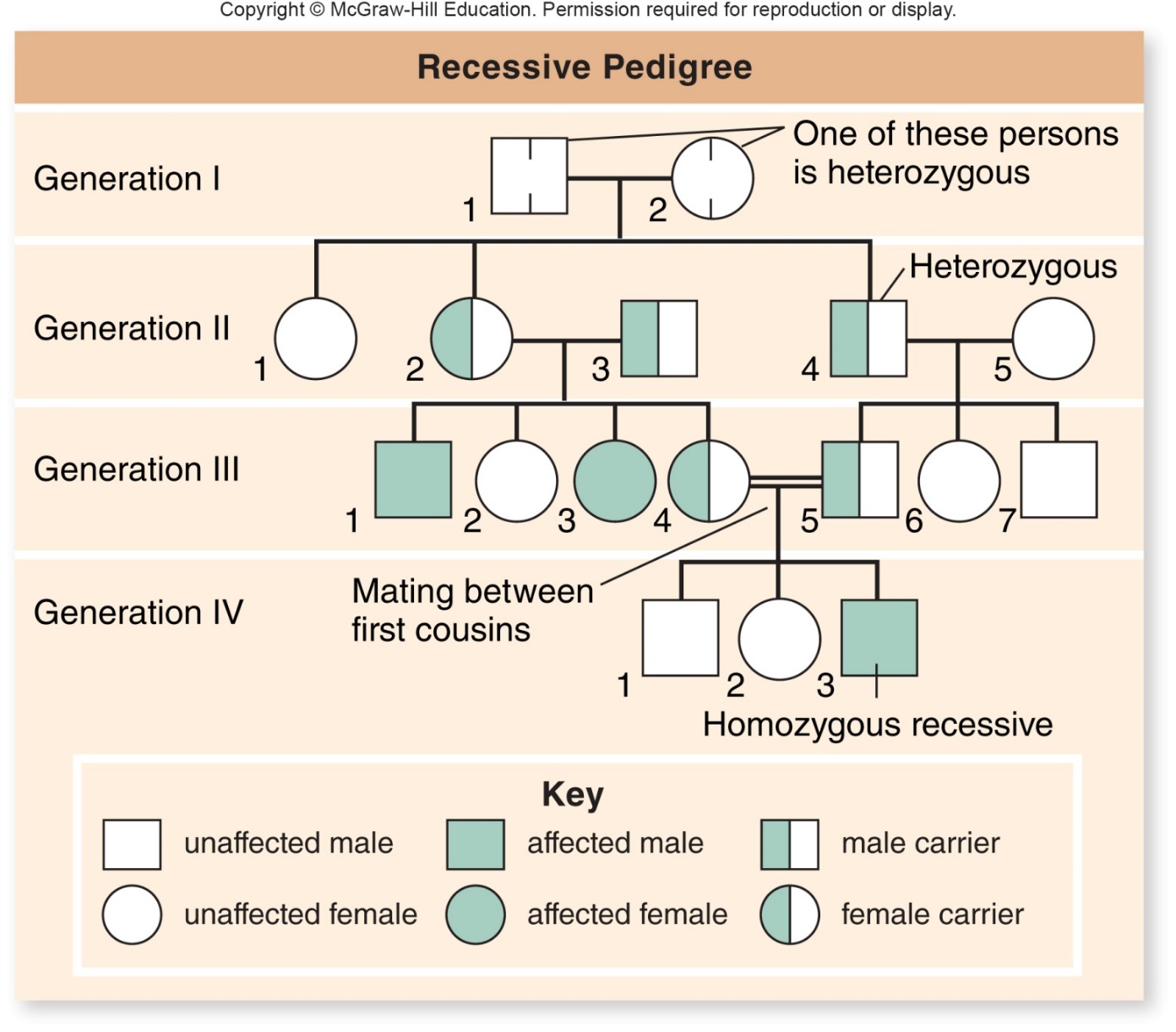 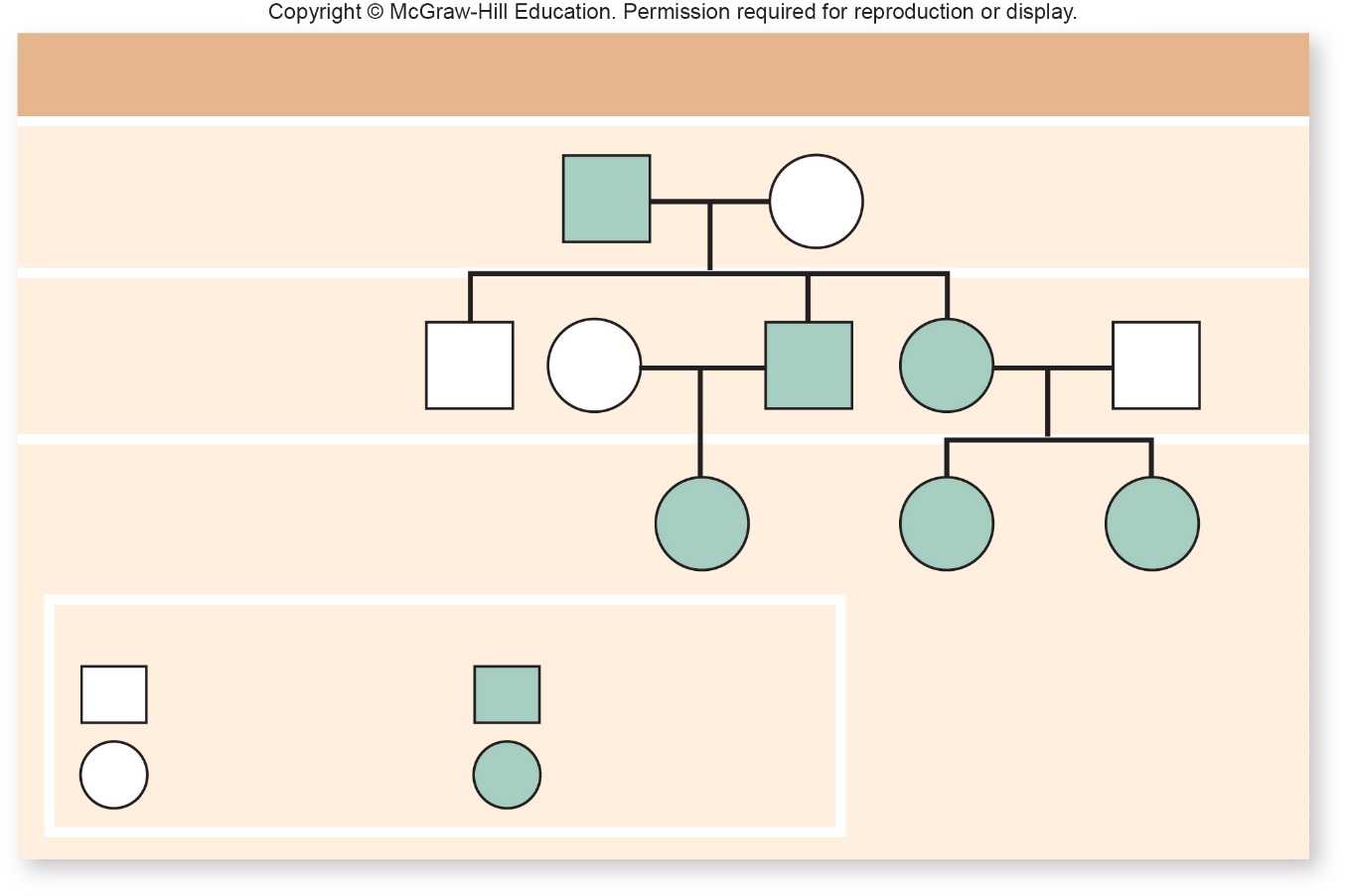 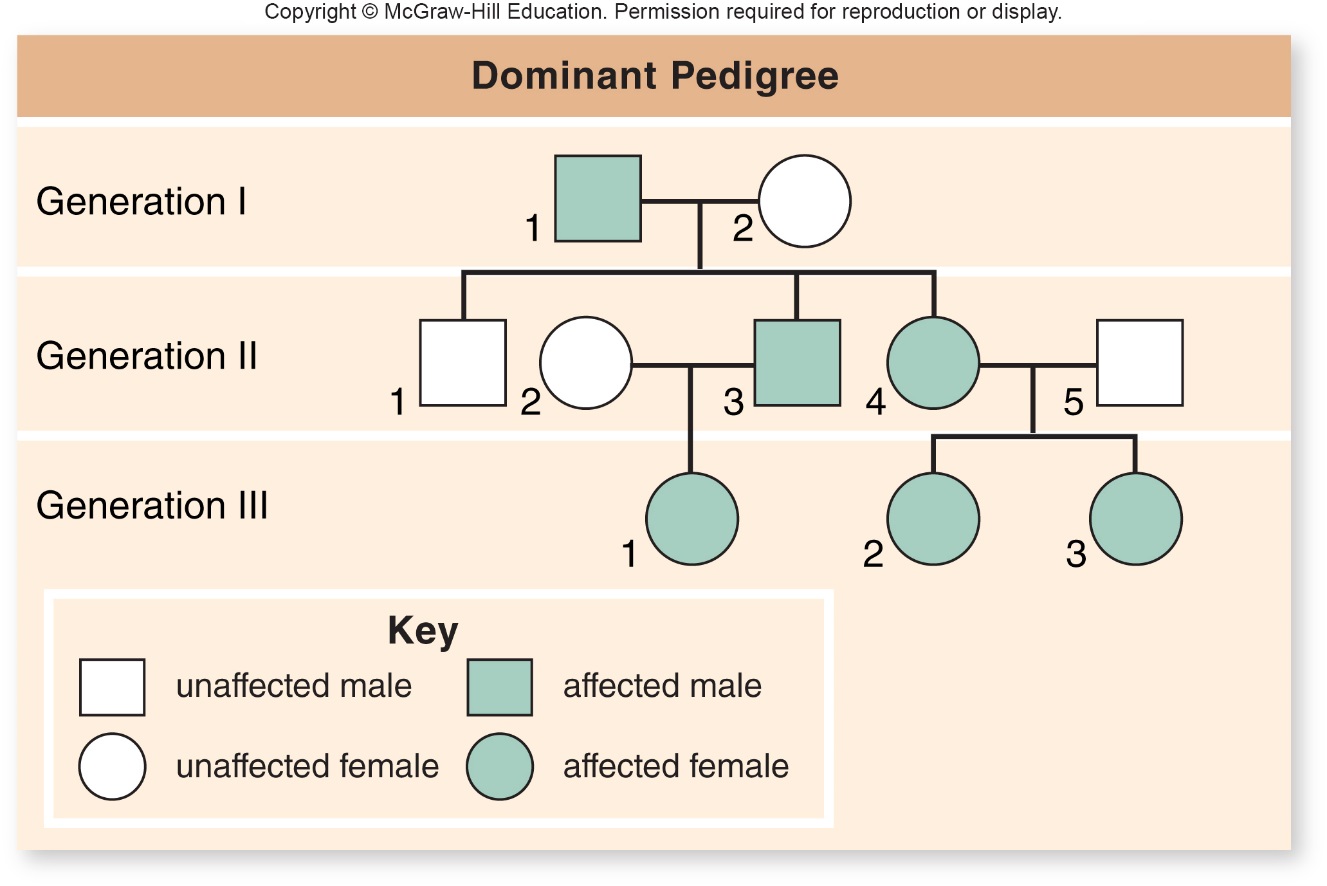 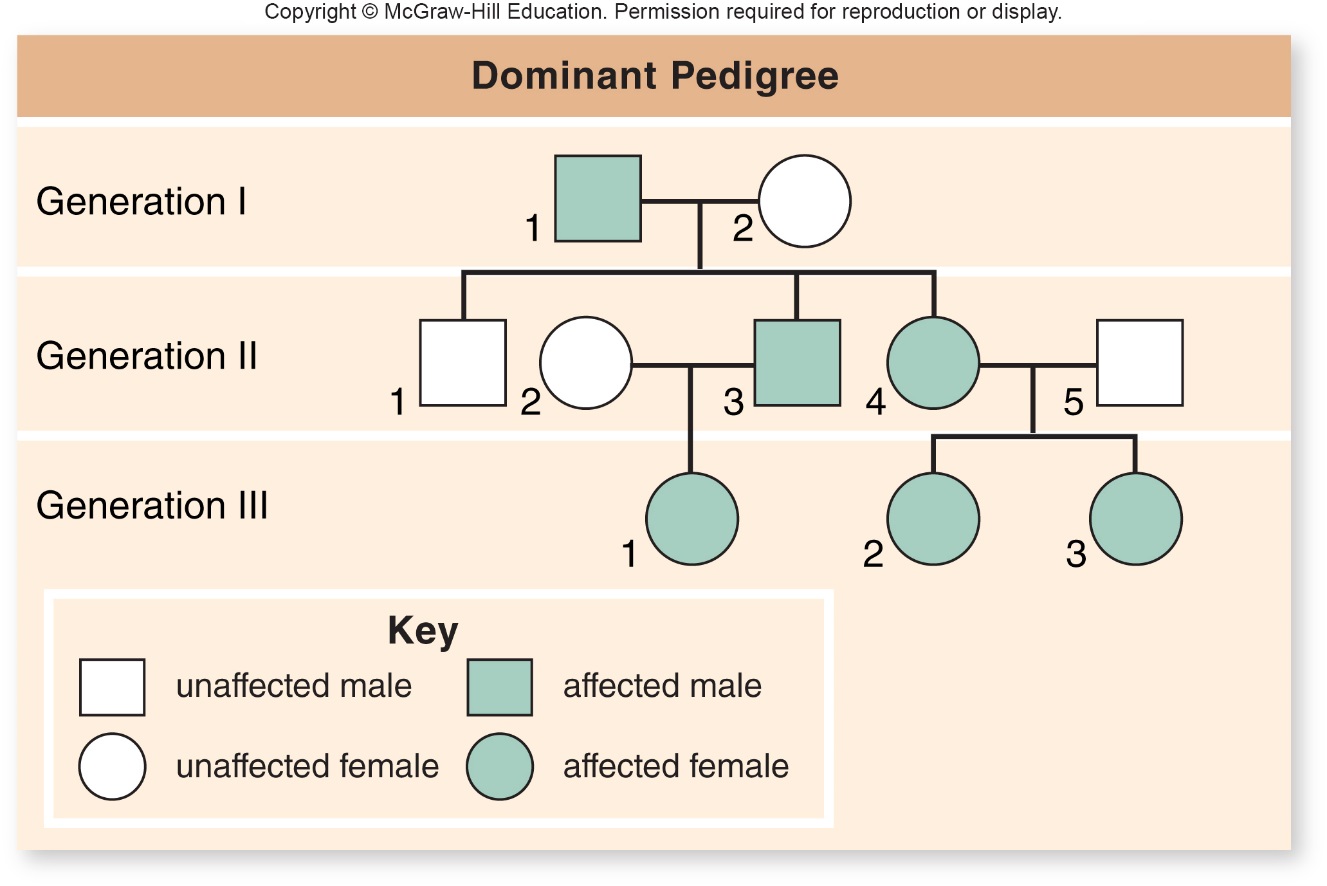 A						B
C – can’t tell!
Testcrosses
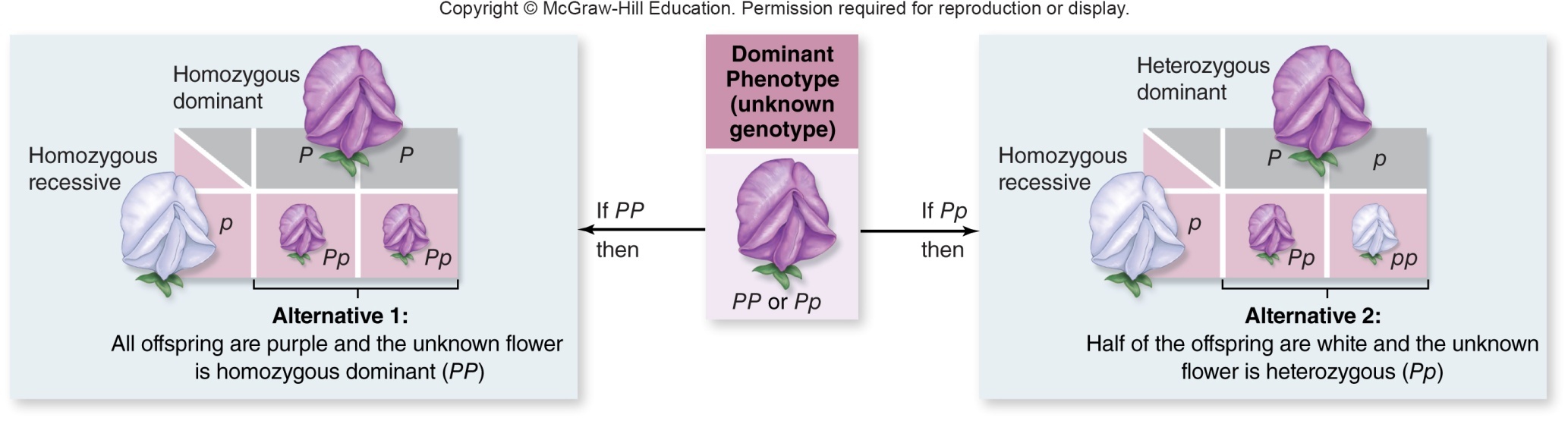 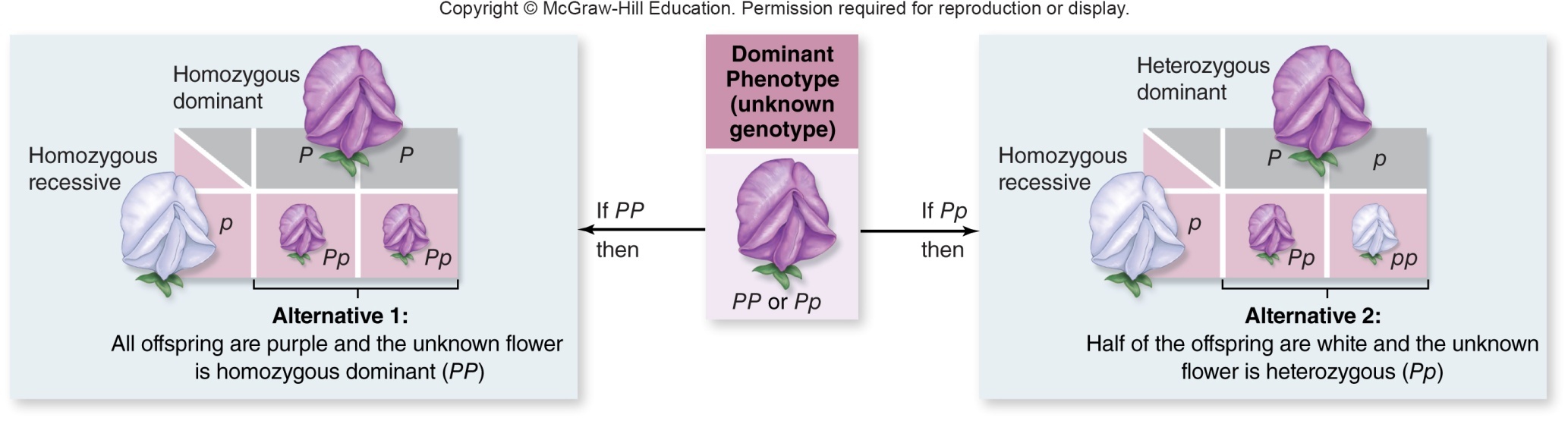 You get 2 flowers in your f1, they are all purple. 
What are the odds of this if you really had a Pp unknown?
25%
50%
75%
100%

P from dominant phenotype flower given to both offspring
½ AND ½  = 25% chance to be wrong
[Speaker Notes: Cross used to determine the genotype of an individual with dominant phenotype
Cross the individual with unknown genotype (e.g. P_) with a homozygous recessive (pp)
Phenotypic ratios among offspring are different, depending on the genotype of the unknown parent]
Testcrosses
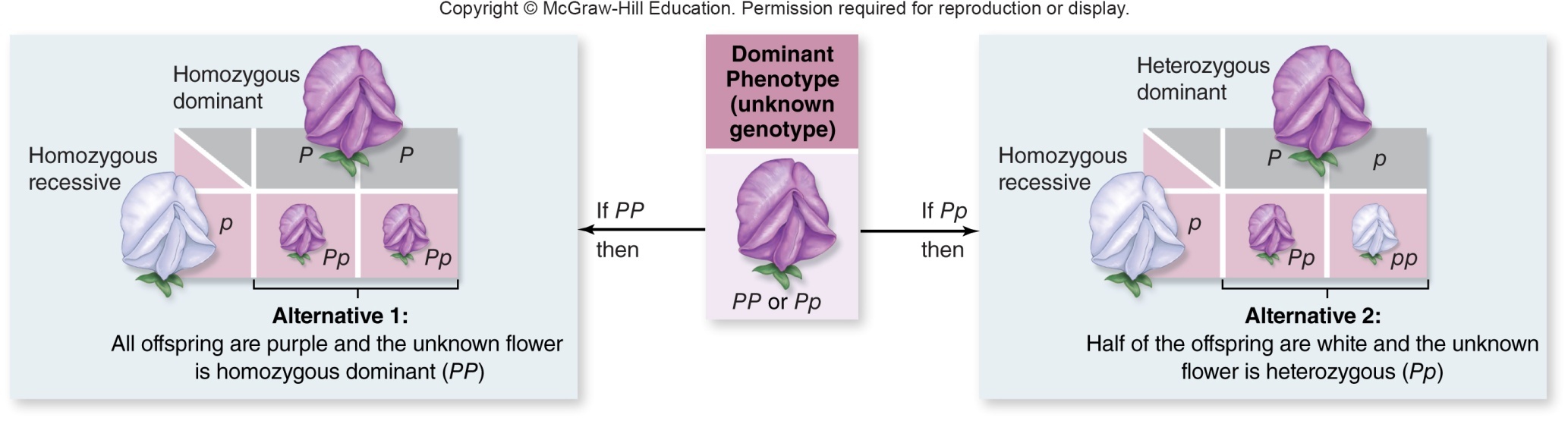 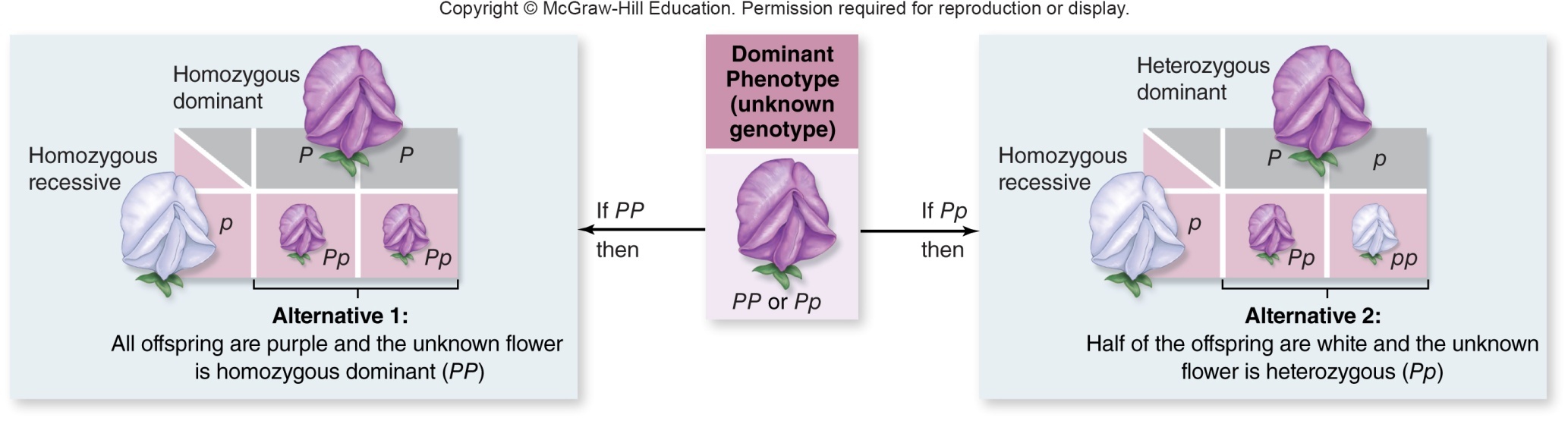 You get 2 flowers in your f1, they are all purple. What are the odds of this if you really had a Pp unknown?
P from dominant phenotype flower given to both offspring
½ AND ½  = 25% chance to be wrong 

If 10 f1 and they were all purple? How likely is this if you really had a Pp?
50%
25%
10%
Less than 1% 

50? Vanishingly small!
½ x ½ x ½ x ½ x ½ x ½ x ½ x ½ x ½ x ½
[Speaker Notes: Cross used to determine the genotype of an individual with dominant phenotype
Cross the individual with unknown genotype (e.g. P_) with a homozygous recessive (pp)
Phenotypic ratios among offspring are different, depending on the genotype of the unknown parent]
Cystic fibrosis affects the lungs, the pancreas, the digestive system, and other organs, resulting in symptoms ranging from breathing difficulties to recurrent infections. Which of the following terms best describes this?
Pleiotropy
Incomplete dominance
Multiple alleles
Codominance
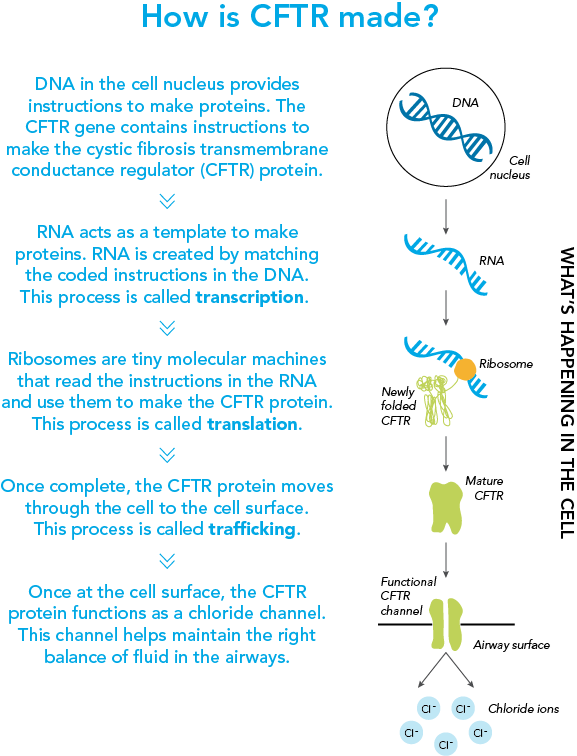 [Speaker Notes: A]
If a true breeding red starfish breeds with a true breeding blue starfish and the offspring are purple, what type of inheritance is this?
Blending
Codominance
Incomplete Dominance
Complete Dominance
[Speaker Notes: C]
You are breeding Guinea Pigs. They have two coat textures spiky hair (S) and smooth hair (s) – this is a one gene/two allele system where you have already determined you will never produce a spiky haired Guinea pig from two smooth ones. Your breeding population comes in three colors: black, spotted, and white. Coat color is also controlled by one gene with two alleles (B and b). 
What type of dominance is displaced for each trait? 
Texture – Incomplete, Color – Codominance
Texture – Complete, Color – Incomplete
Texture – Complete, Color – Complete
Texture – Complete, Color – Codominance
Texture – Codominance, Color – Codominance
In a diploid organism, there is a pair of homologous chromosomes. One of these chromosomes contains a sequence for blue eyes, at this same locus the other chromosome contains a sequence that would give rise to green eyes. What is the accurate statement?
Each chromosome has a different gene, one gene for each eye color.
Each chromosome has a different allele of the same gene – eye coloration.
This is a two gene system.
This is a one allele system.
Vocab Review!
Mendel studies seven different traits in the garden pea, such as pea color. What genetic term is used to describe an observable trait, such as those studied by Mendel?
Genotype
Appearance
Phenotype
Haplotype
A true-breeding line ALWAYS:
Has the dominate phenotype
Will give rise to offspring in a 1:2:1 genotypic ratio when self-crossed
Is homozygous 
Has the recessive phenotype
A diploid individual that has two identical copies of a certain allele is said to be:
		A.	Homozygous
		B.	Heterozygous
		C.	Phenotype
		D.	Genotype
A carrier of a genetic disorder who does not show symptoms is most likely to be __________ to transmit it to offspring.  
	A.	heterozygous for the trait and able  
	B.	heterozygous for the trait and unable  
	C.	homozygous for the trait and able   
	D.	homozygous for the trait and unable
Sex Chromosomes and Inheritance
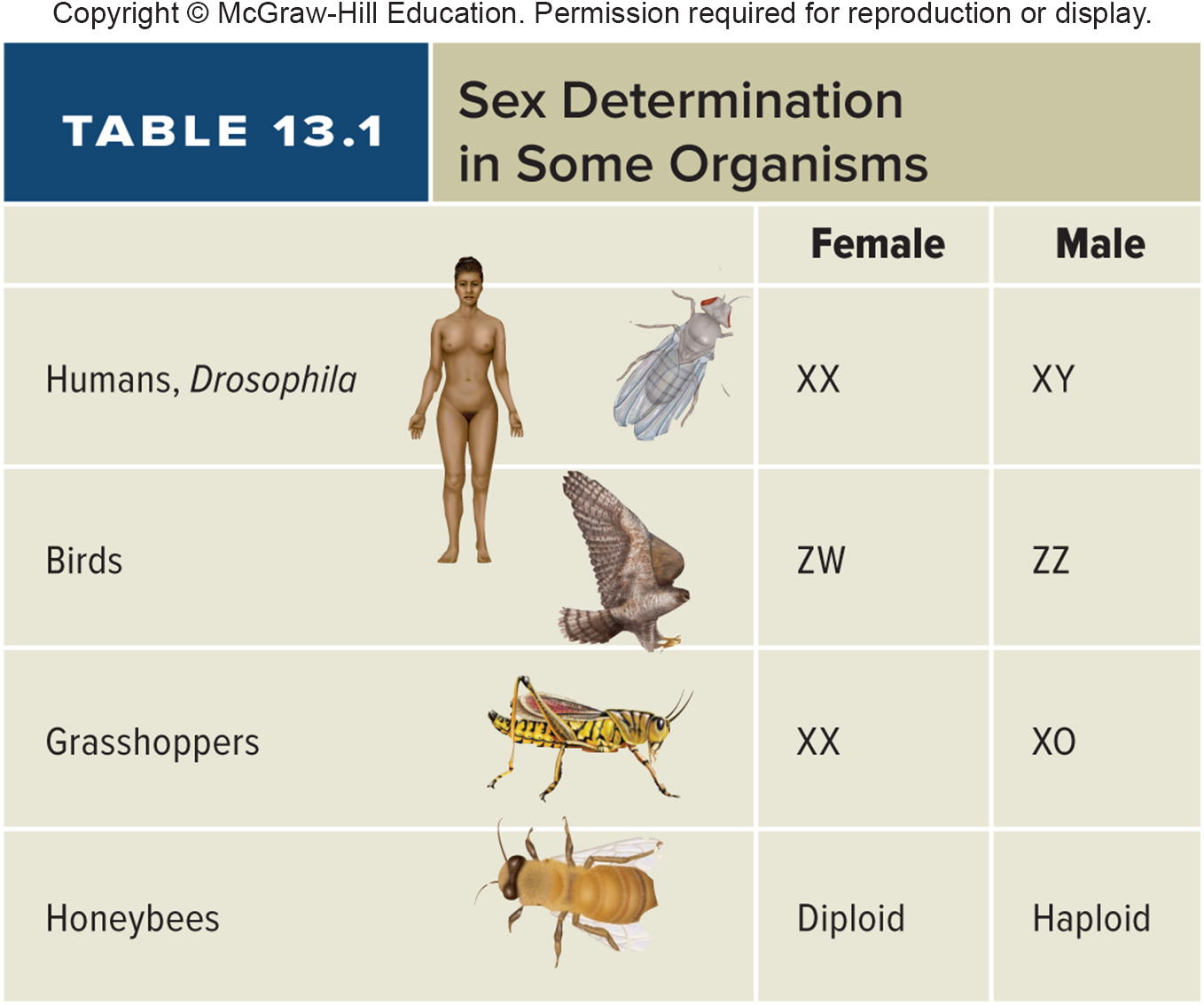 Certain genetic diseases affect XY individuals to a greater degree than those who are XX
Such as Color blindness & hemophilia 
X-linked recessive alleles
For birds, what would you expect the distribution of these same types of disorders to be? 
More common in Males
More Common in Females
Equally common in both
[Speaker Notes: Of course this is for MAMMALS! And flies I guess
Birds?]
Examples? Calico and Tortoiseshell cats
Bigger splotches of color have the barr body form ______ in development compared to small areas.
Later
Earlier 
More often
No pattern
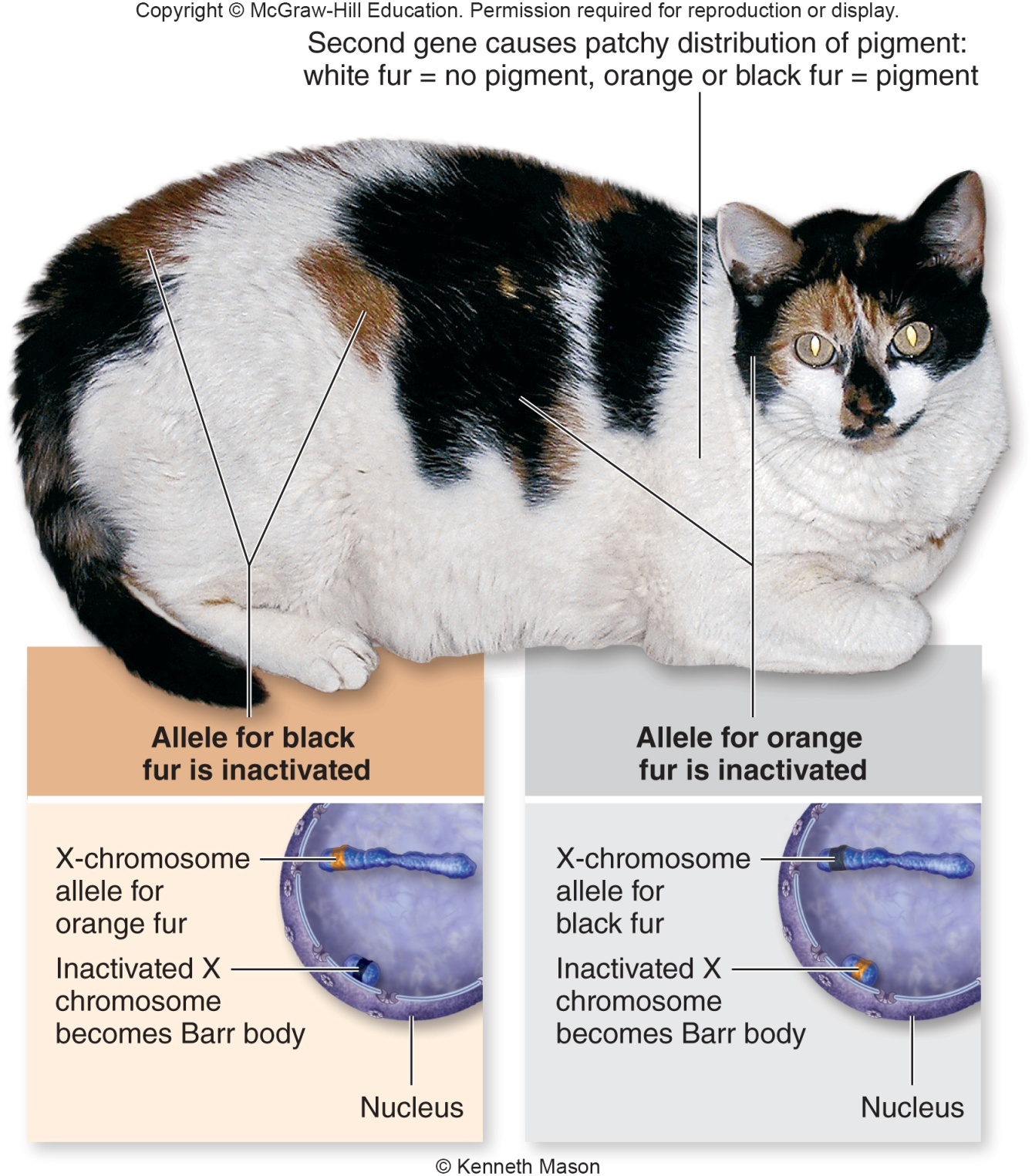 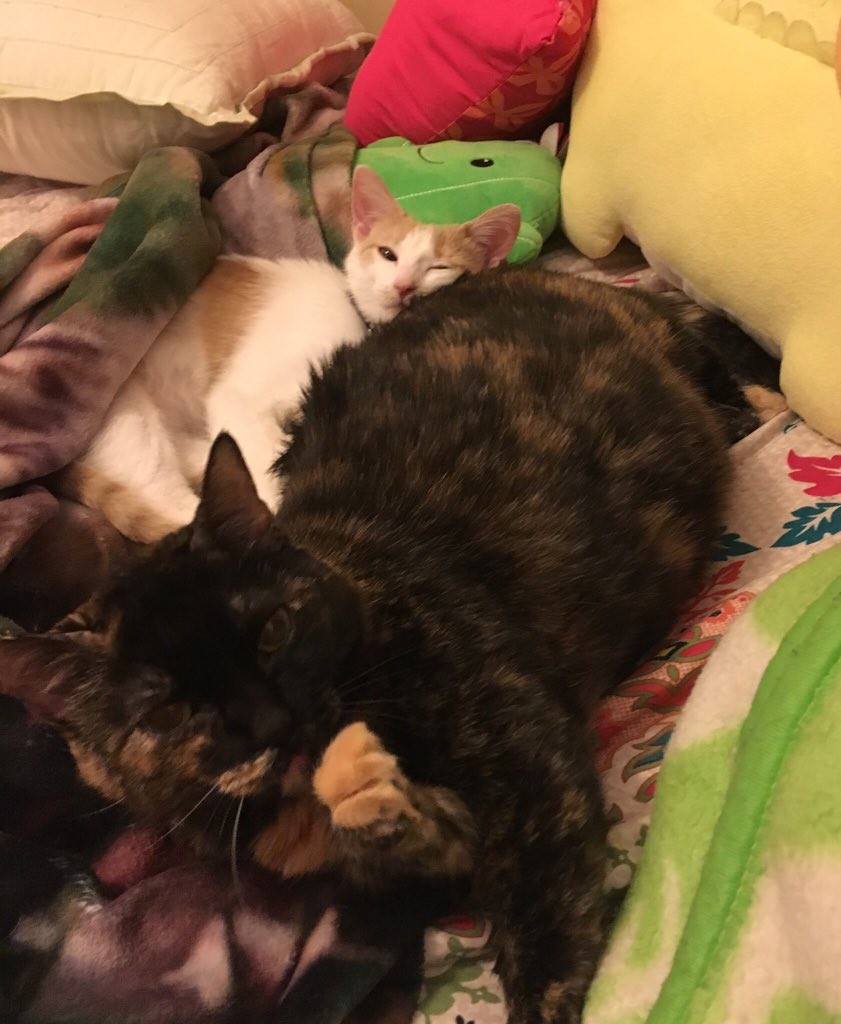 You do occasional find male calicos, what must their genotype be?
XY
YY
XXY
XYY
[Speaker Notes: This is why you hardly ever find male calicos or torties (you can! XXY)
Also why its semirare to have an orange female 
Size of spots – bar body inactivation timing]
Distance matters
Independent assortment is impacted by distance between genetic loci on a chromosome. What do you think the pattern is? 
Closer loci have a lower level of independent assortment
Farther away loci have a lower level of independent assortment
[Speaker Notes: If homologues undergo two crossovers between loci, then the parental combination is restored
Leads to an underestimate of the true genetic distance
Relationship between true distance on a chromosome and the recombination frequency is not linear]
The central dogma:
Translation is DNA being converted to proteins
Transcription is DNA being converted to protein
Translation is RNA being converted to proteins
Transcription is RNA being converted to proteins
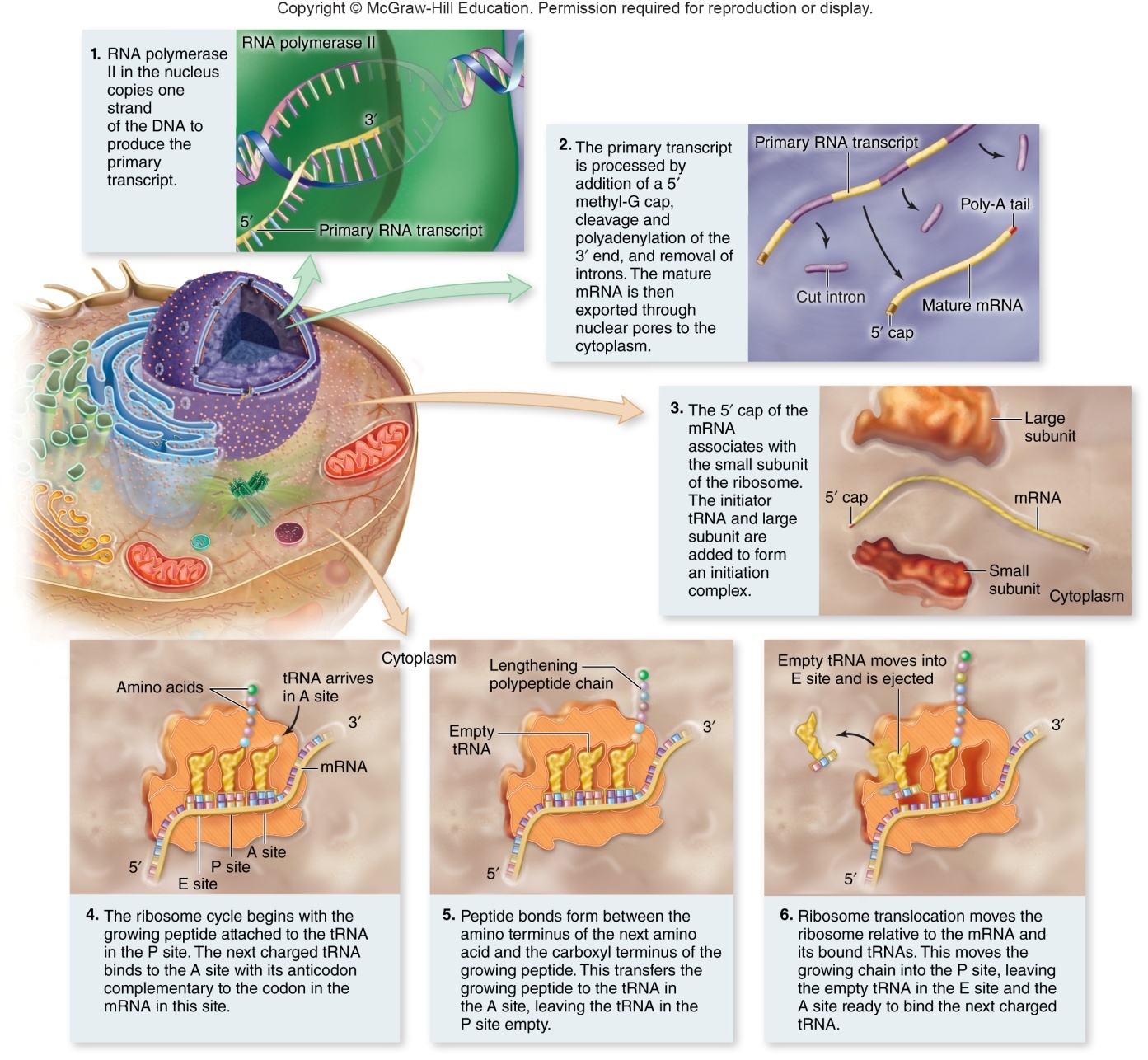 What stage do you think most protein regulation occurs at?
DNA replication
Transcription
Translation
At the protein level themselves
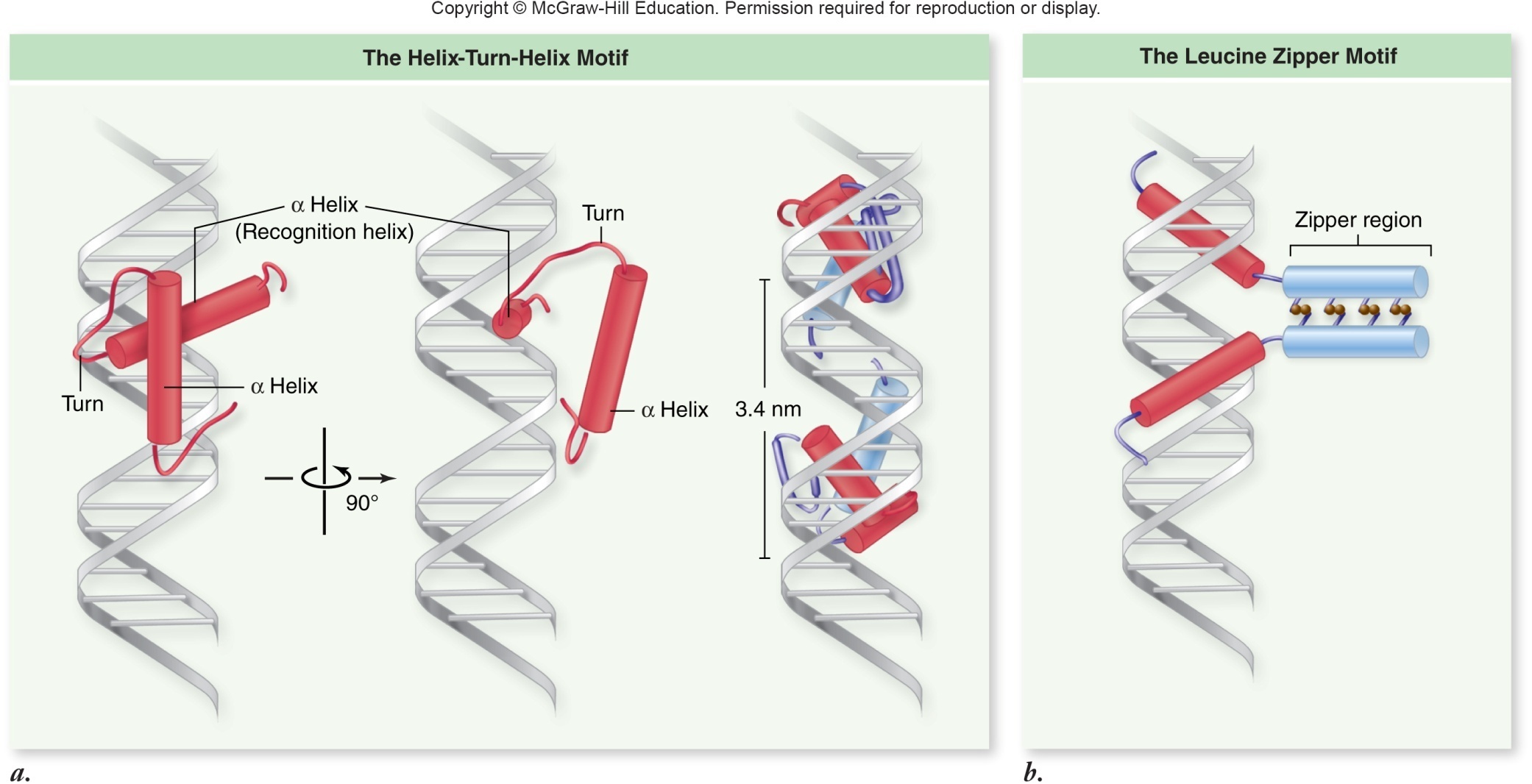 Types of DNA bindersHelix-turn-helix motif
two α-helical segments linked by a nonhelical segment
Homeodomain motif
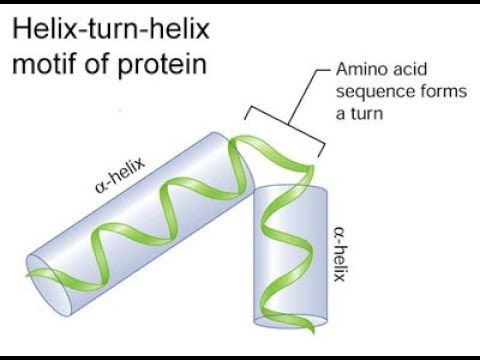 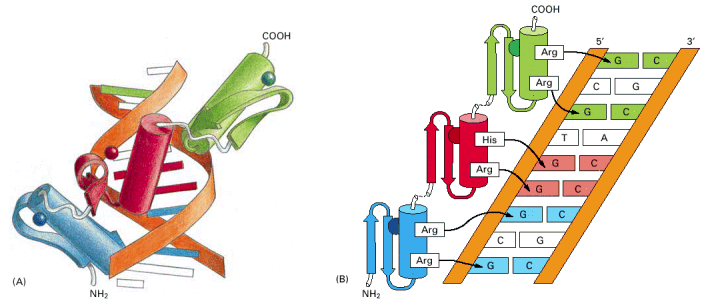 Why can this result in less protein creation?
Denatures enzymes
Blocks binding sites
Destabilizes DNA
Destabilizes RNA
[Speaker Notes: Super common
Often in pairs]
Positive control means?
MORE protein will be produced
LESS protein will be produced
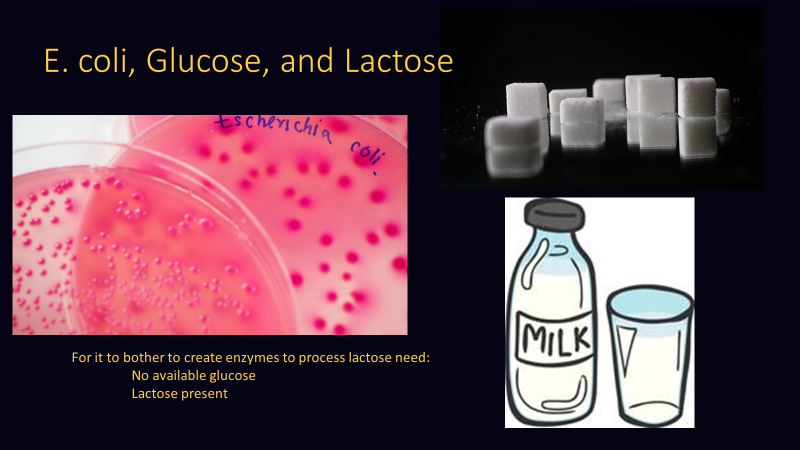 What do you think the absence of lactose in the surroundings will cause?
Induction of lactose digestive enzymes
Induction of glucose digestive enzymes
Repression of lactose digestive enzymes
Repression of glucose digestive enzymes
Induction – enzymes for a certain pathway are produced in response to a substrate
Repression – capable of making an enzyme but does not
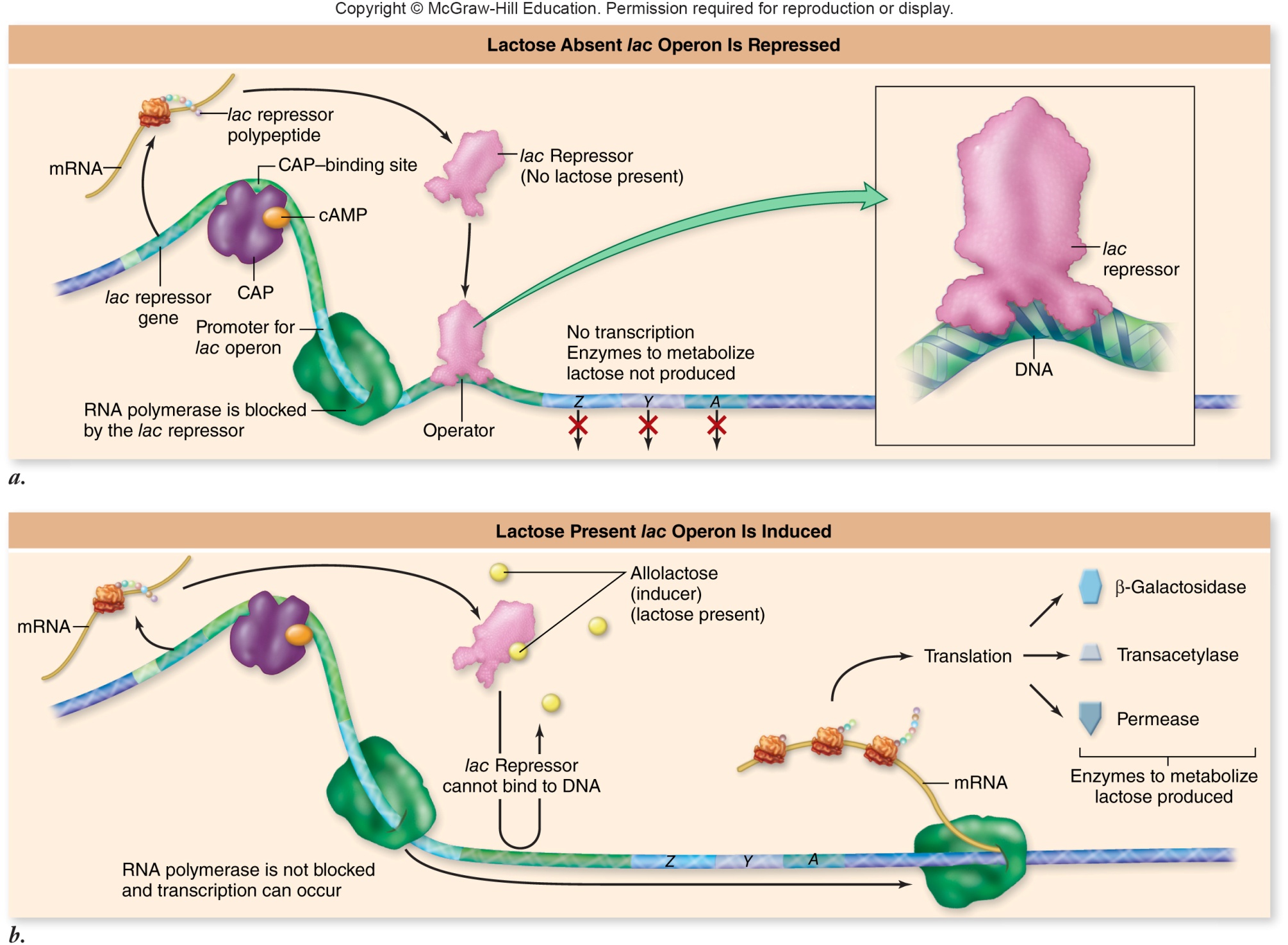 Negative Repression
Not all to the story
What if lactose AND glucose are present - what will the cell want to do?
Utilize both lactose and glucose
Only utilize glucose
Only utilize lactose
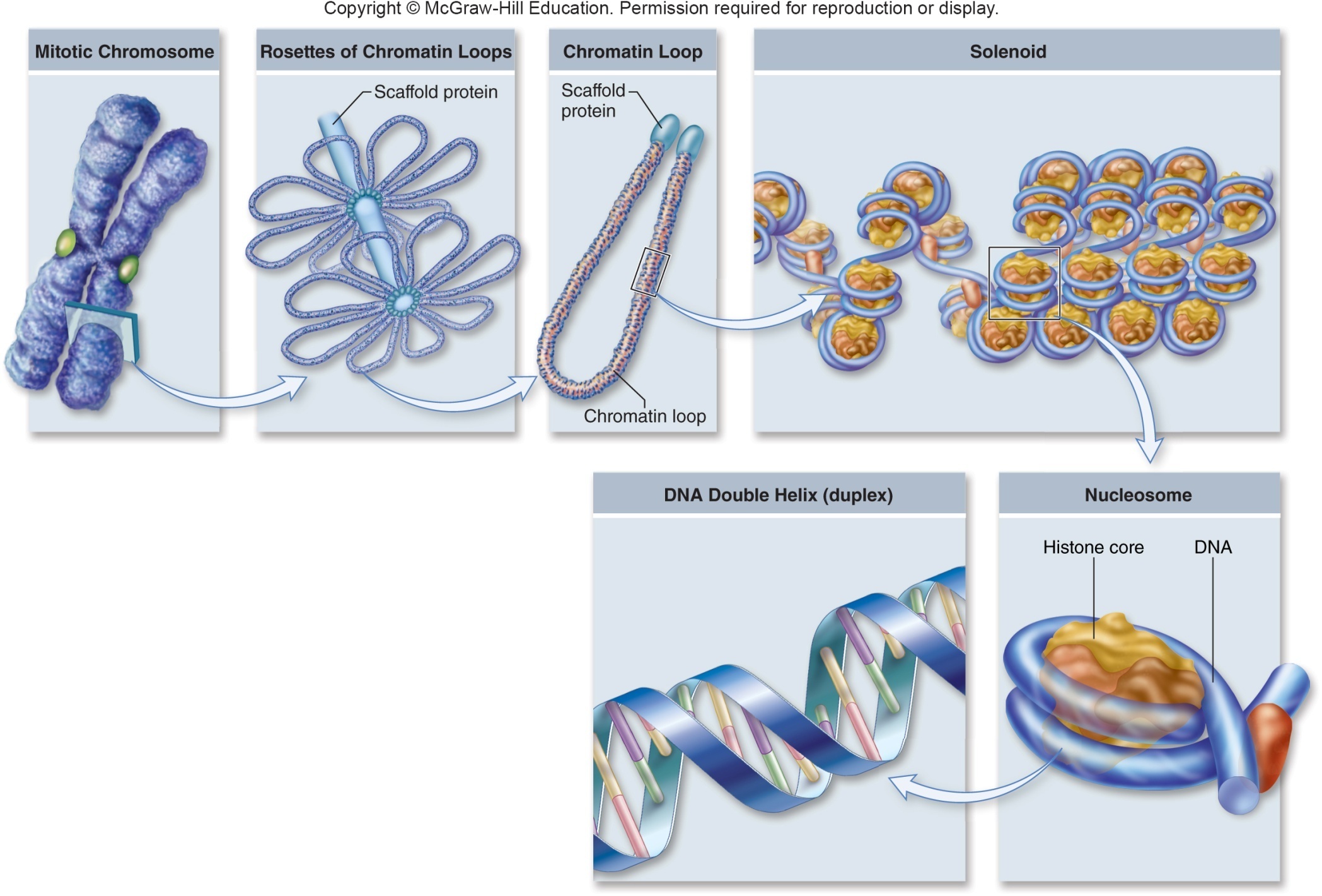 The DNA that is most readily transcribed is that:
In a mitotic chromosome
Pressed closely against the histone core
Located between histone cores
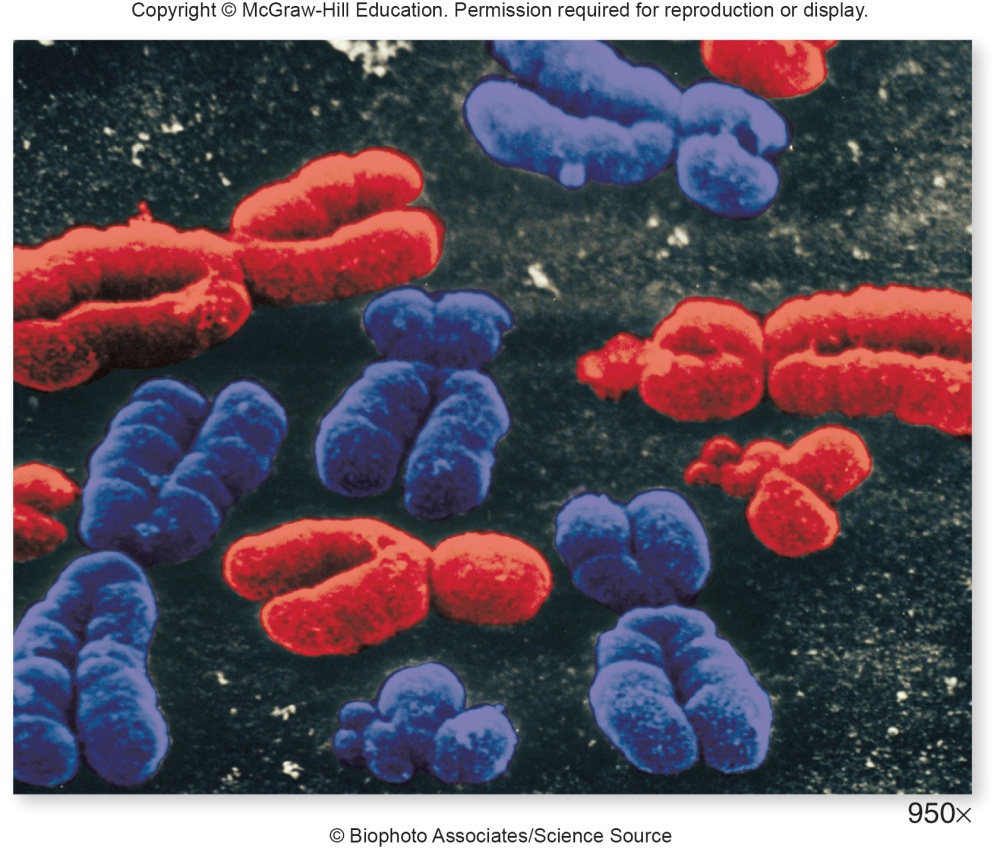 Control of Gene Expression
DNA binding motifs can most easily bind to bases:
	A.	at the end of DNA strands.
	B.	in the minor groove.
	C.	in the major groove.
	D.	anywhere along the sequence.
How do DNA-binding motifs regulate protein expression?
They prevent translation 
They prevent transcription (most common)
They increase translation rates
They increase transcription rates (but this can occur too!)
Once created proteins: 
are eternal
are secreted from the cell once they are no longer useful 
naturally degrade and are recycled
naturally build up in cells and trigger the next phase of cell division
In prokaryotes, most protein regulation occurs
	A.	during transcription.
	B.	after transcription.
	C.	before translation.
	D.	after translation.